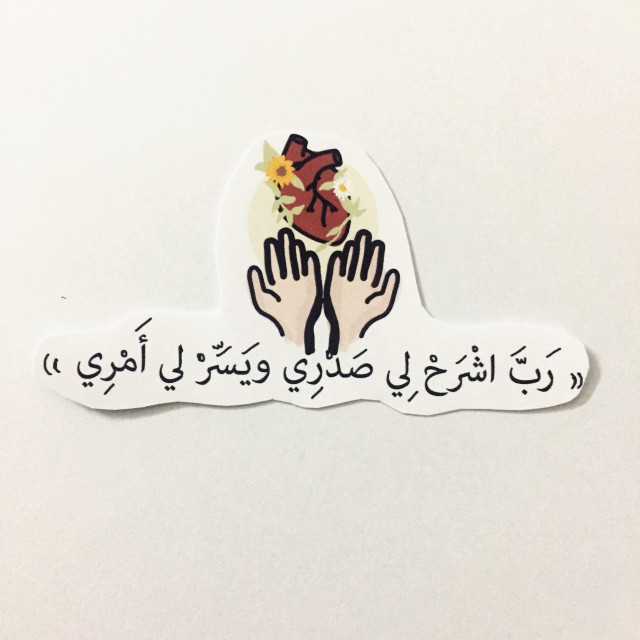 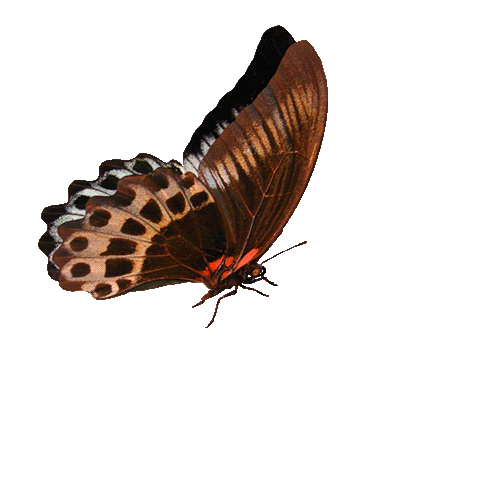 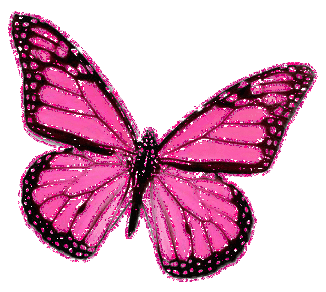 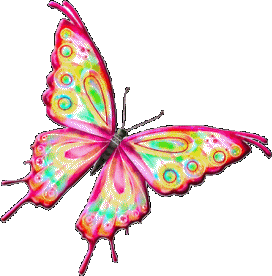 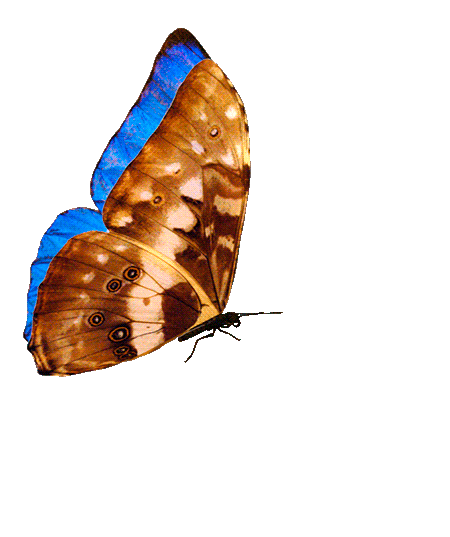 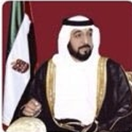 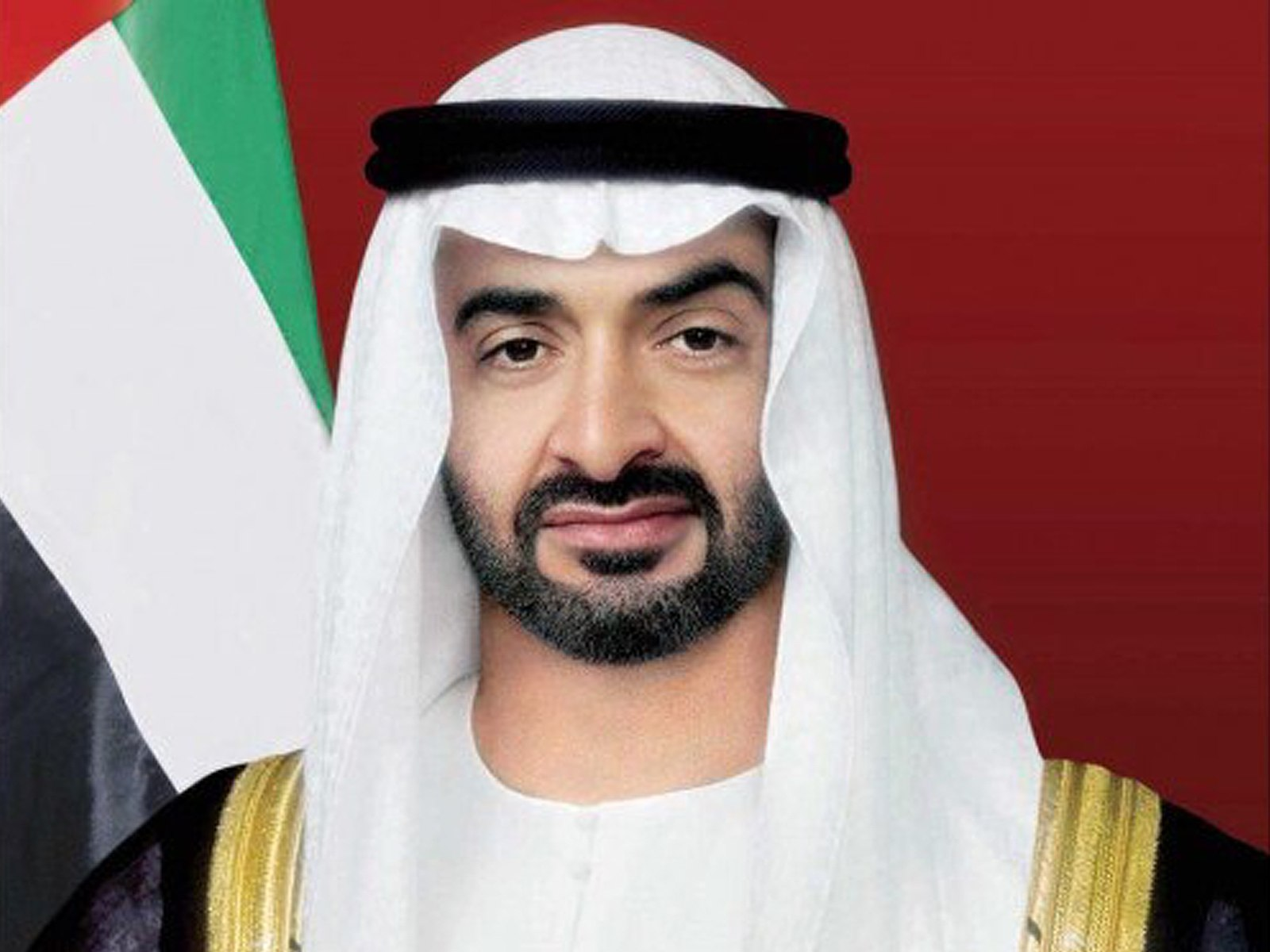 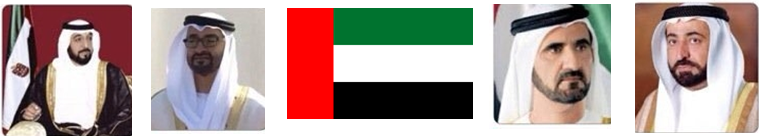 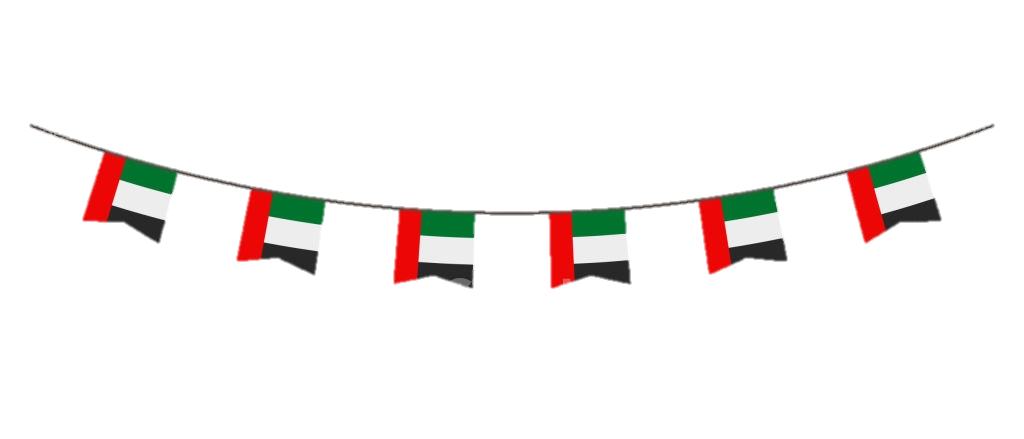 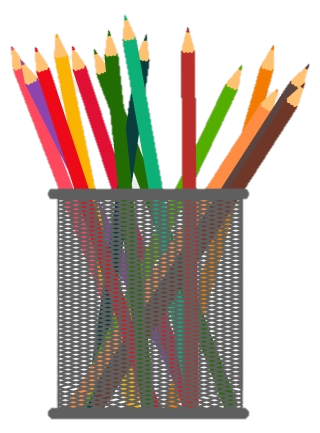 الفصل الدراسي الثالث 
مادة الدراسات الاجتماعية
الصف الثالث
يوم الإثنين
التاريخ : 18-4-2022 م
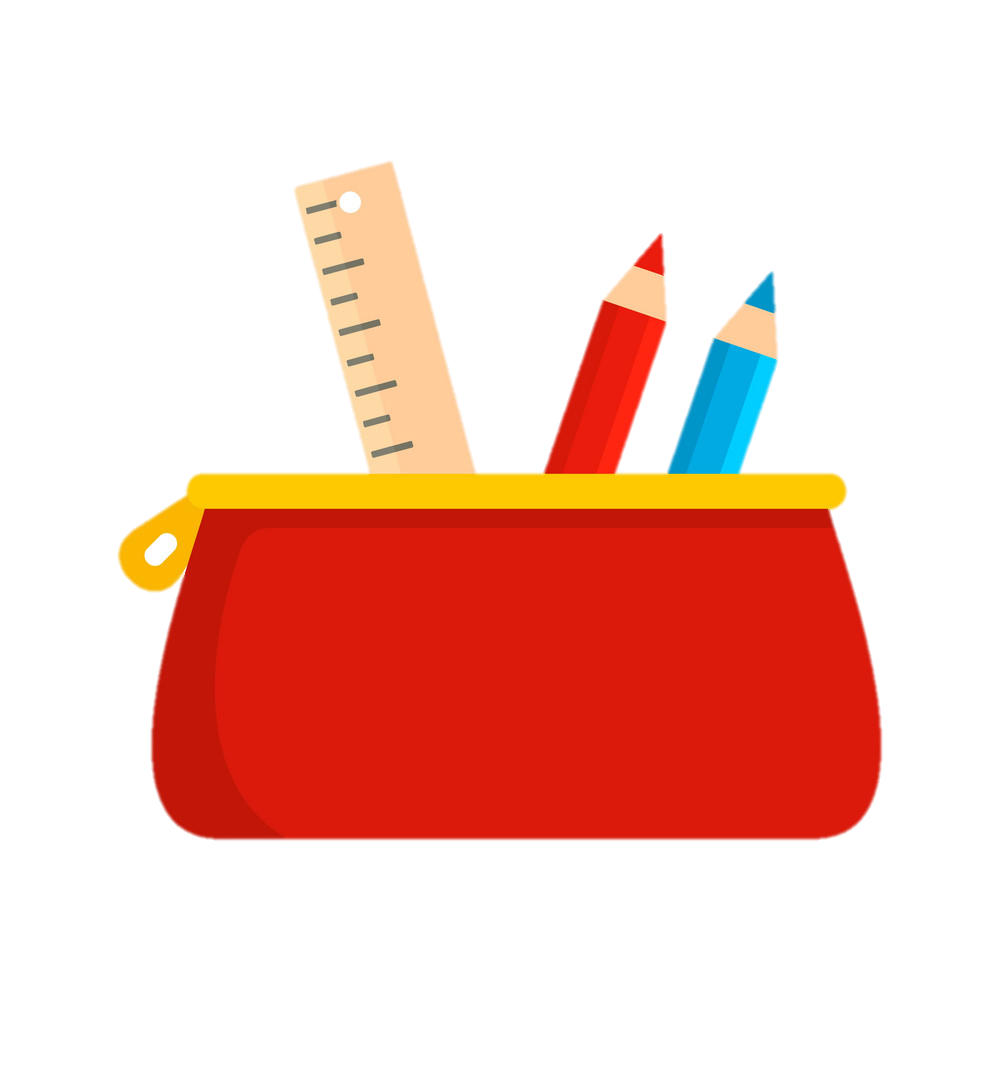 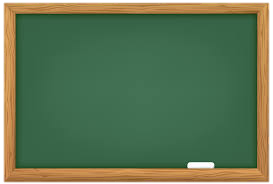 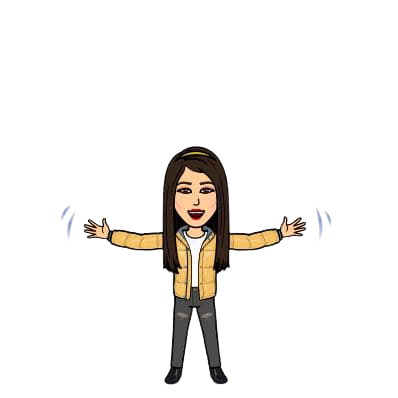 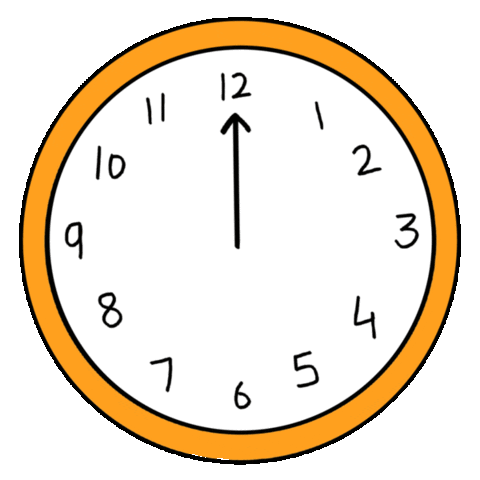 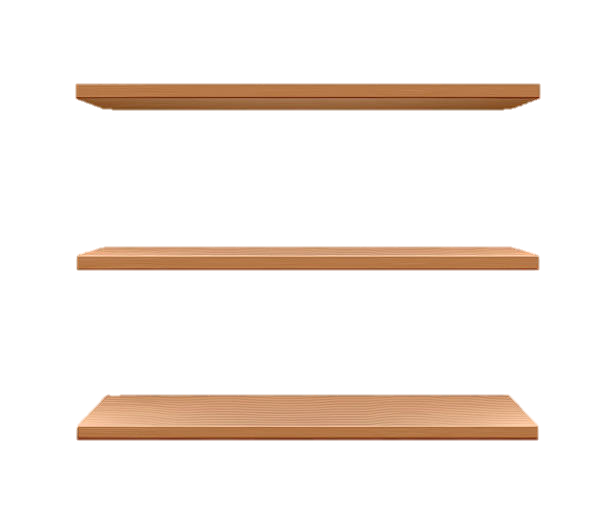 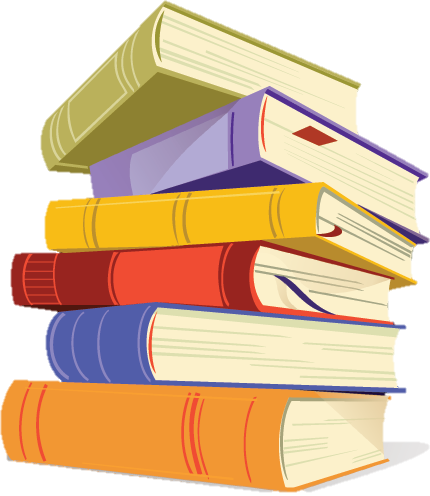 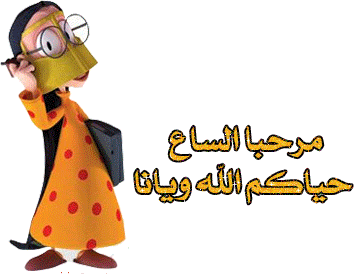 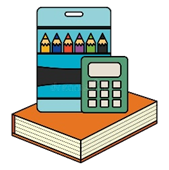 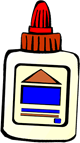 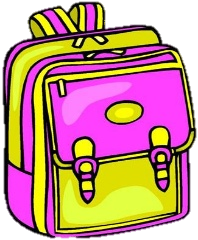 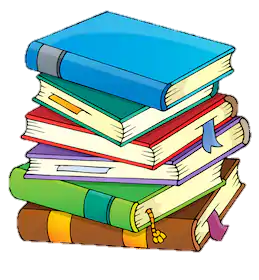 Week 2
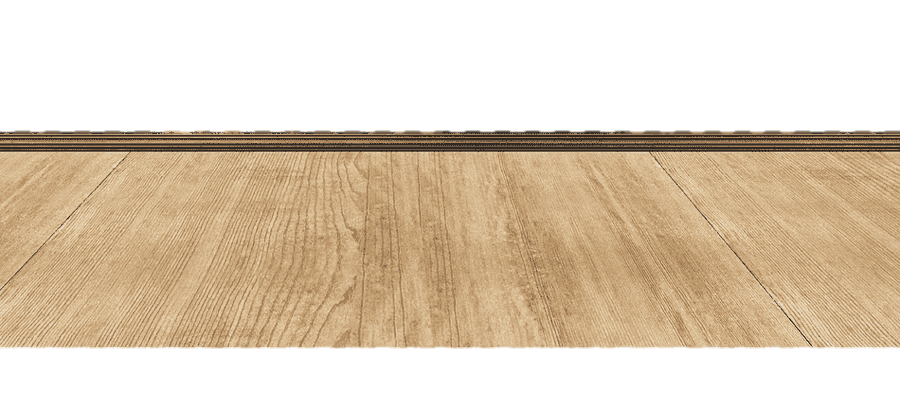 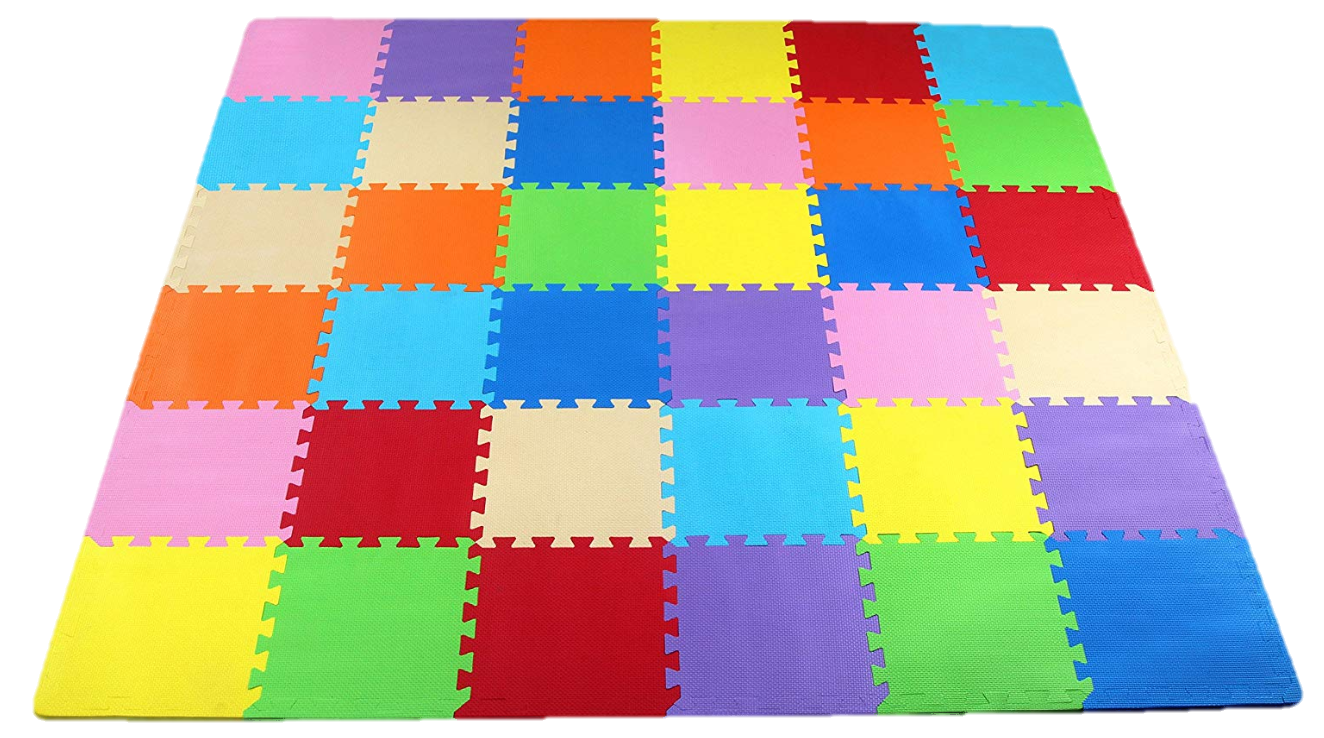 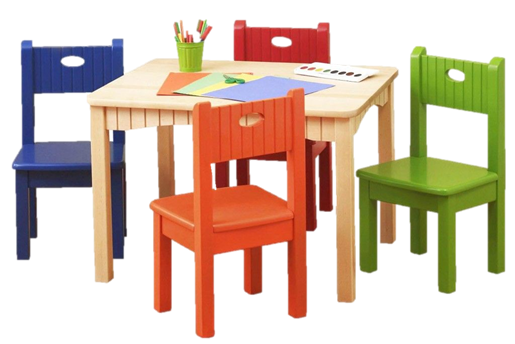 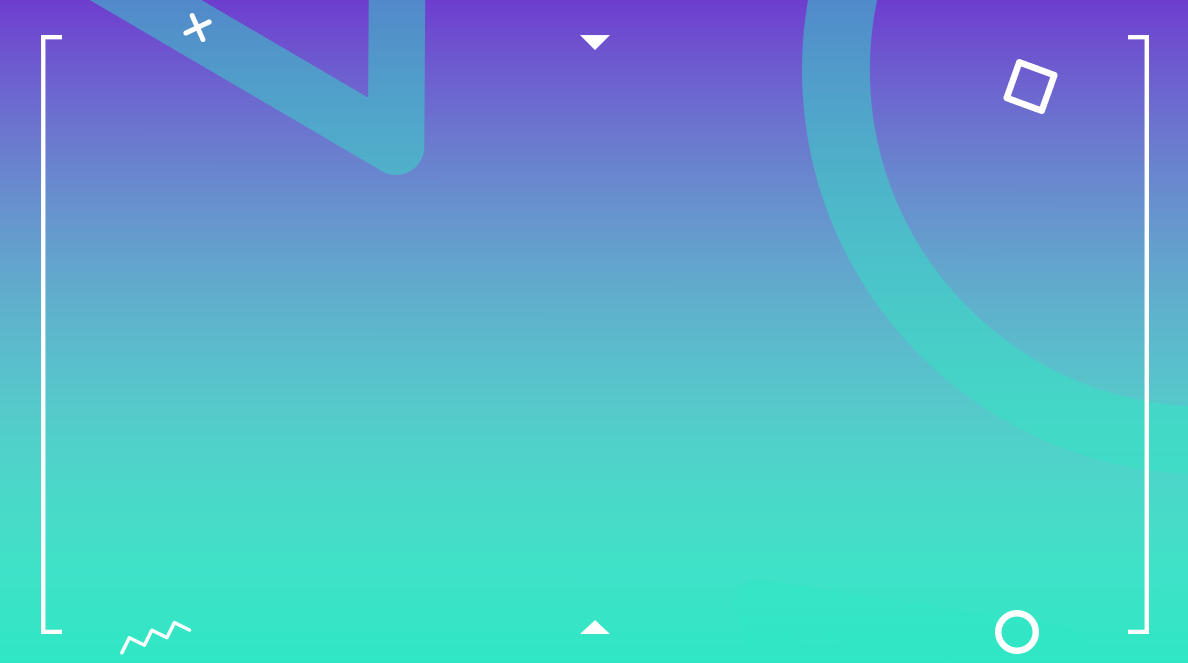 خط سير الحصة
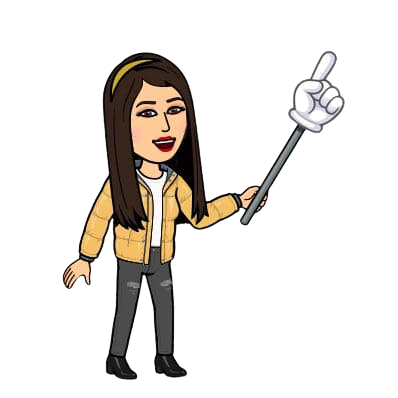 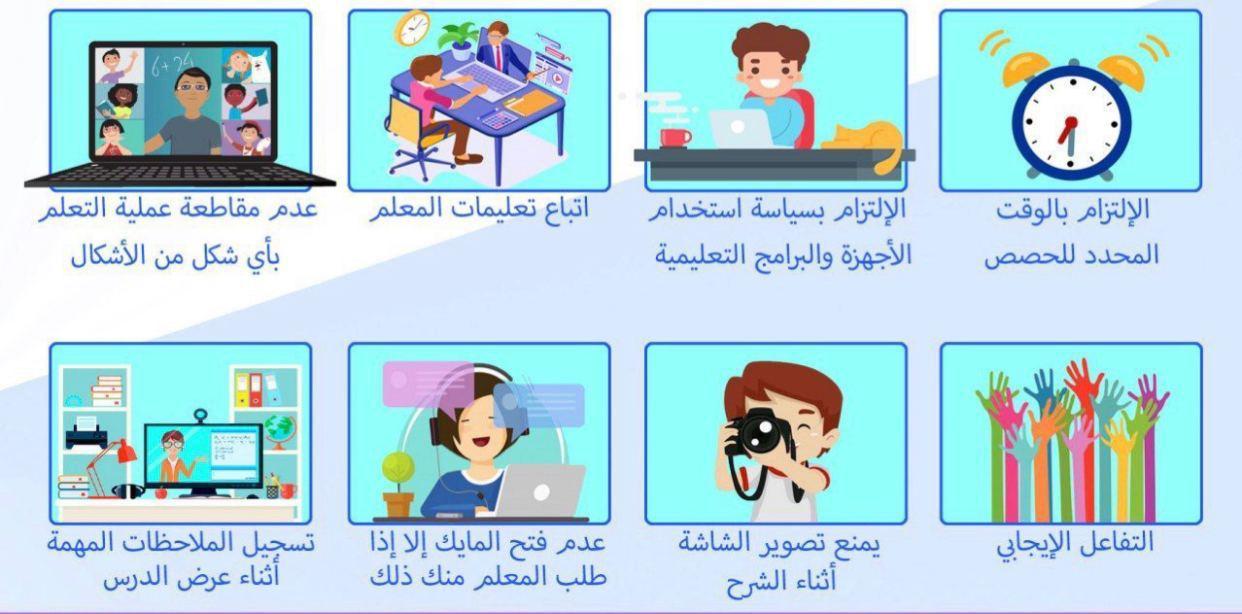 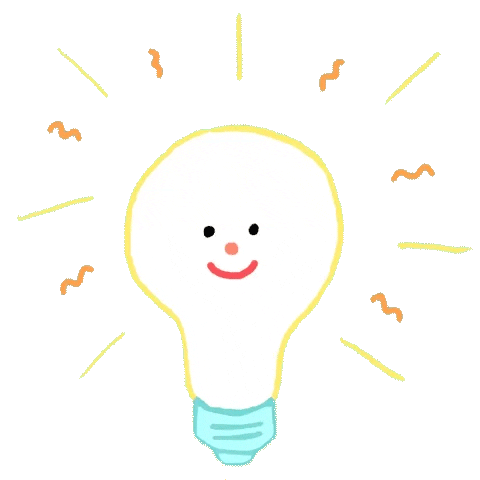 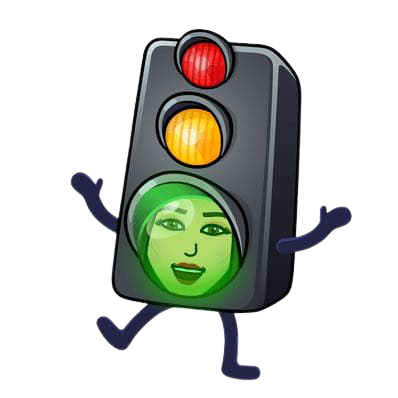 شرح الدرس
قوانين التّعلّم
التهيئة الحافزة
لعبة تفاعلية
تذكرة خروج
الحضور والغياب
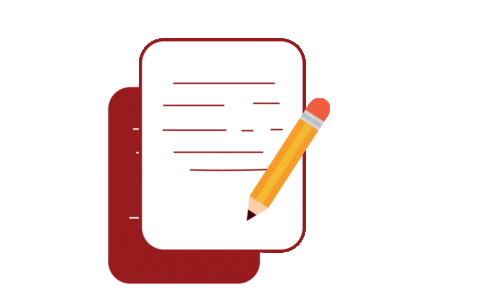 نواتج التعلّم
@AK
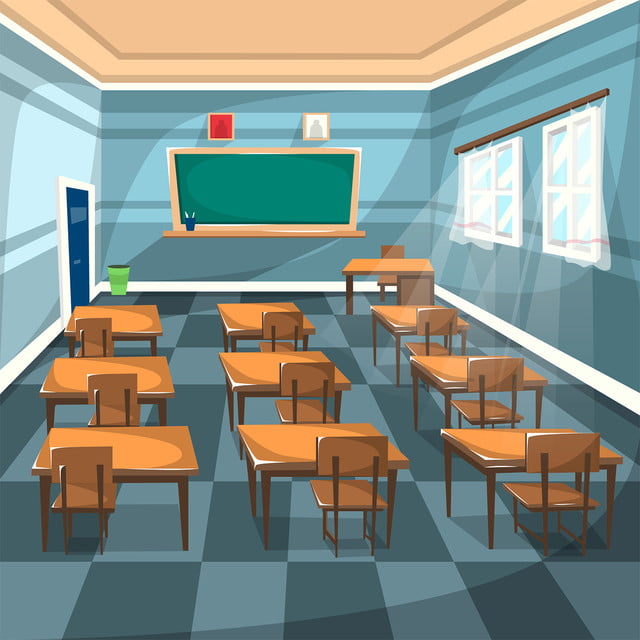 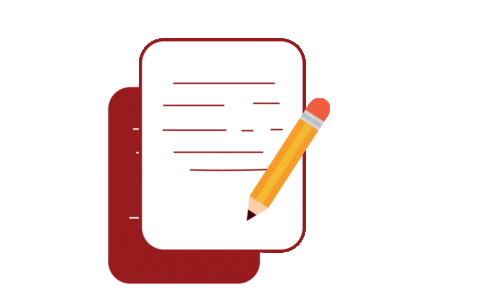 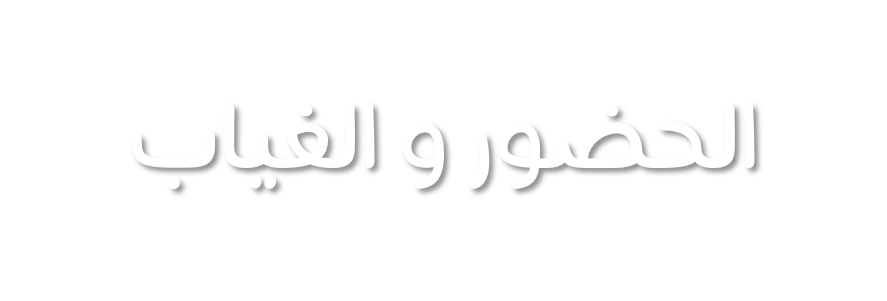 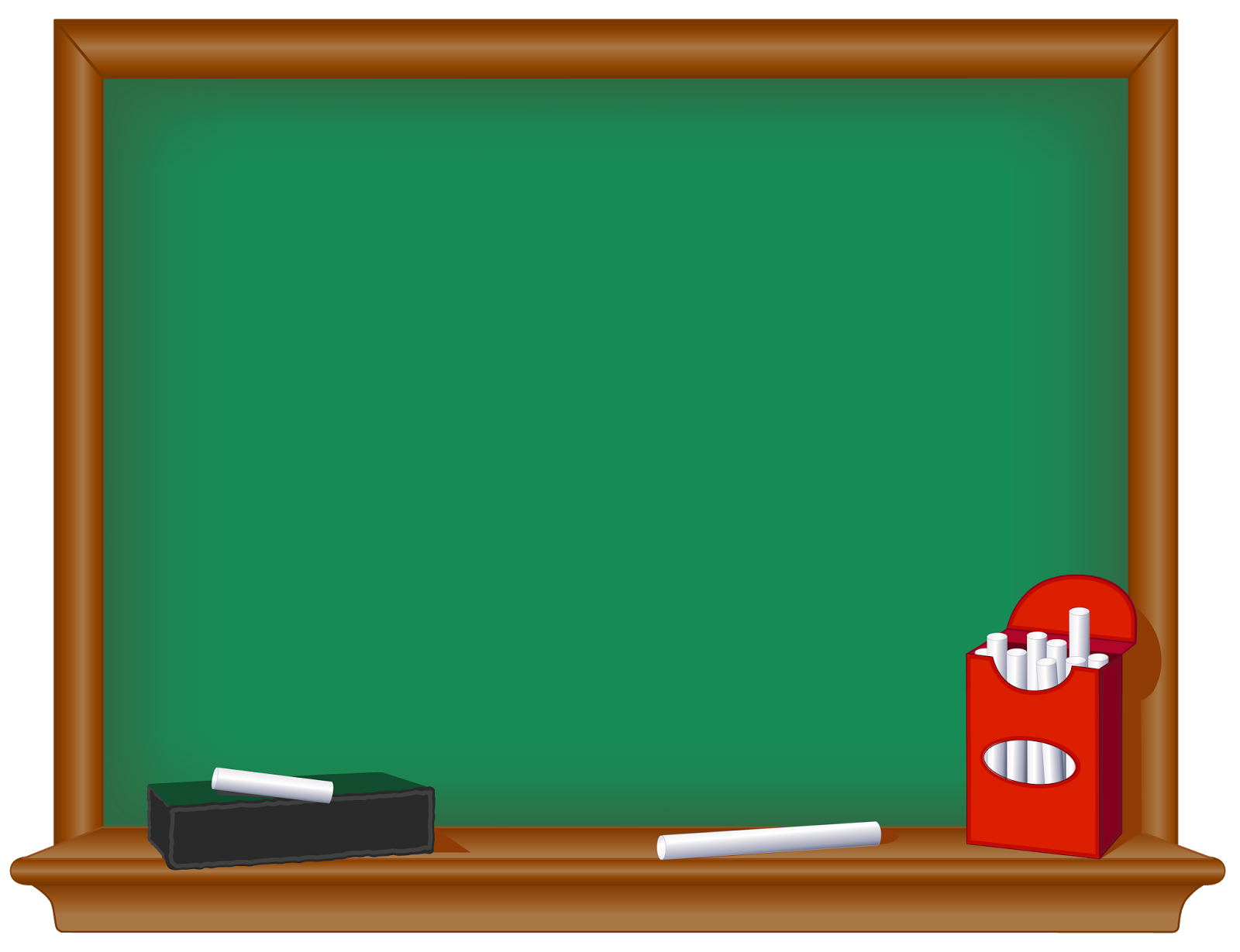 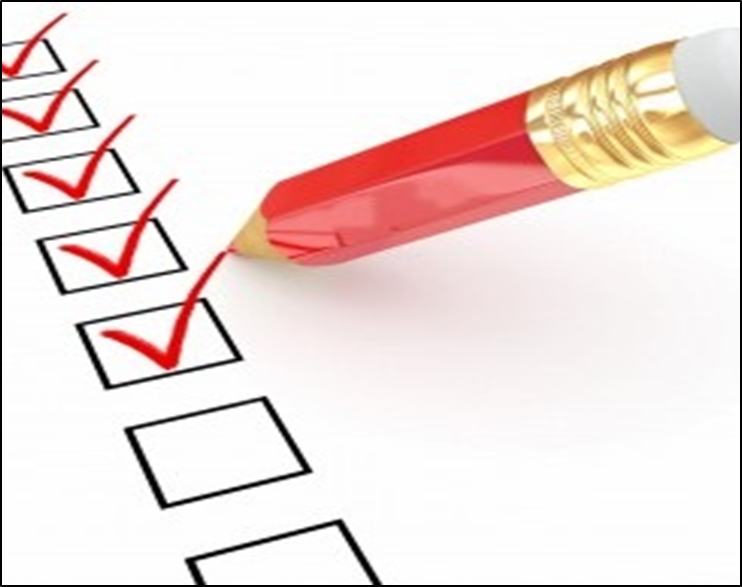 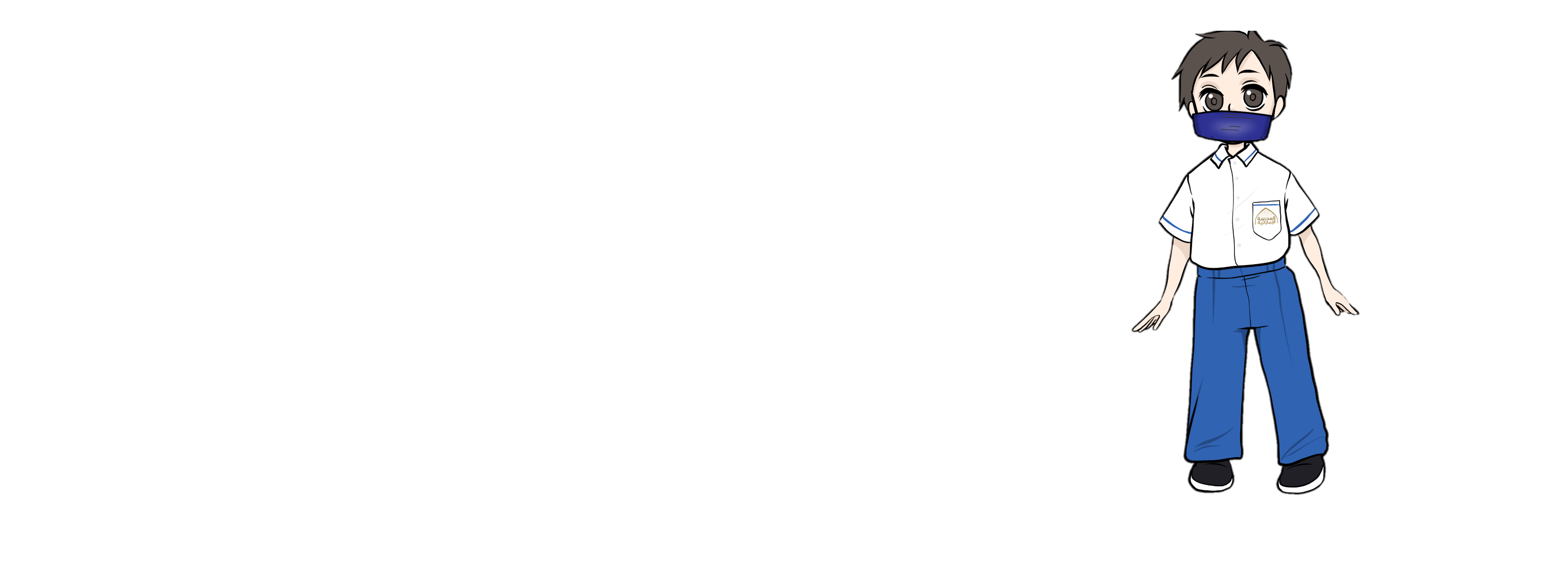 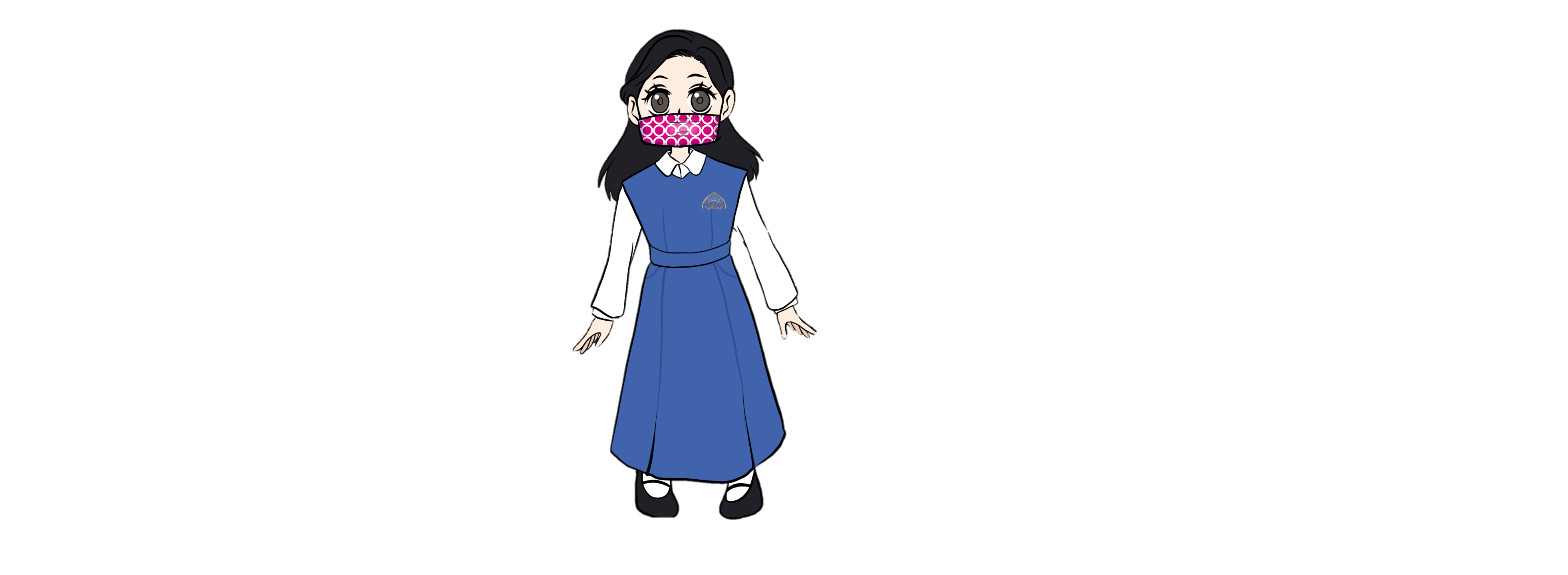 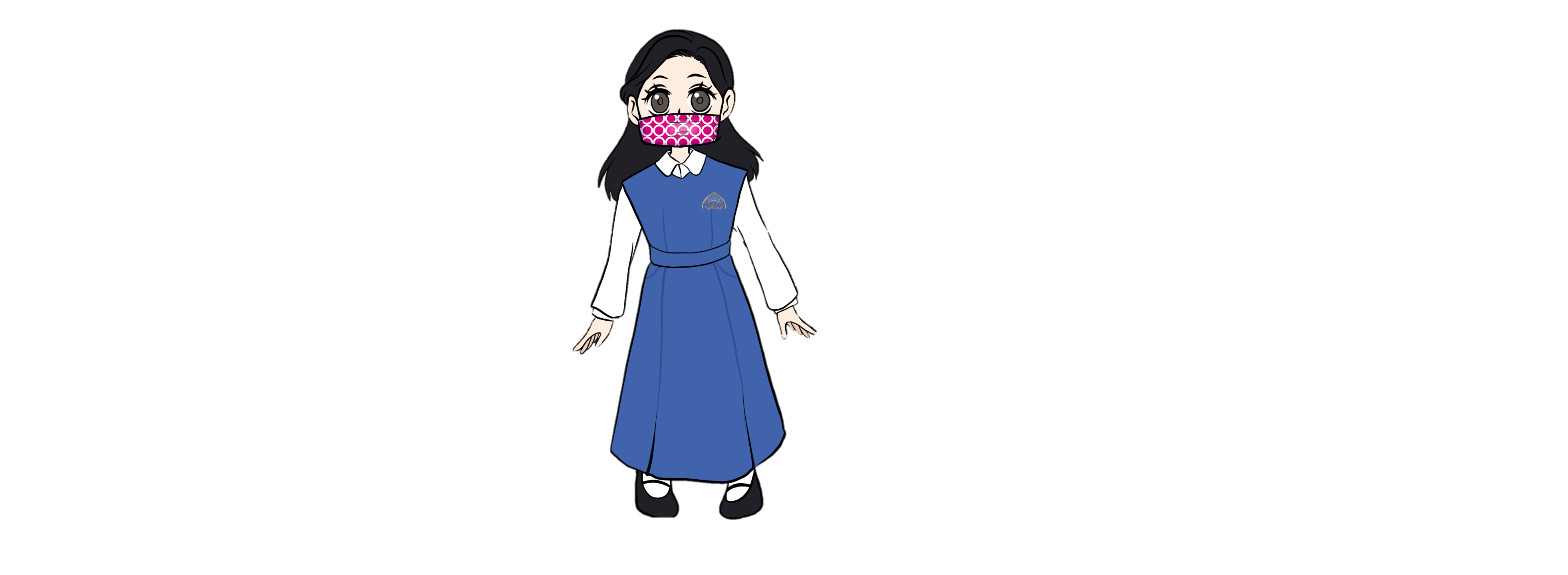 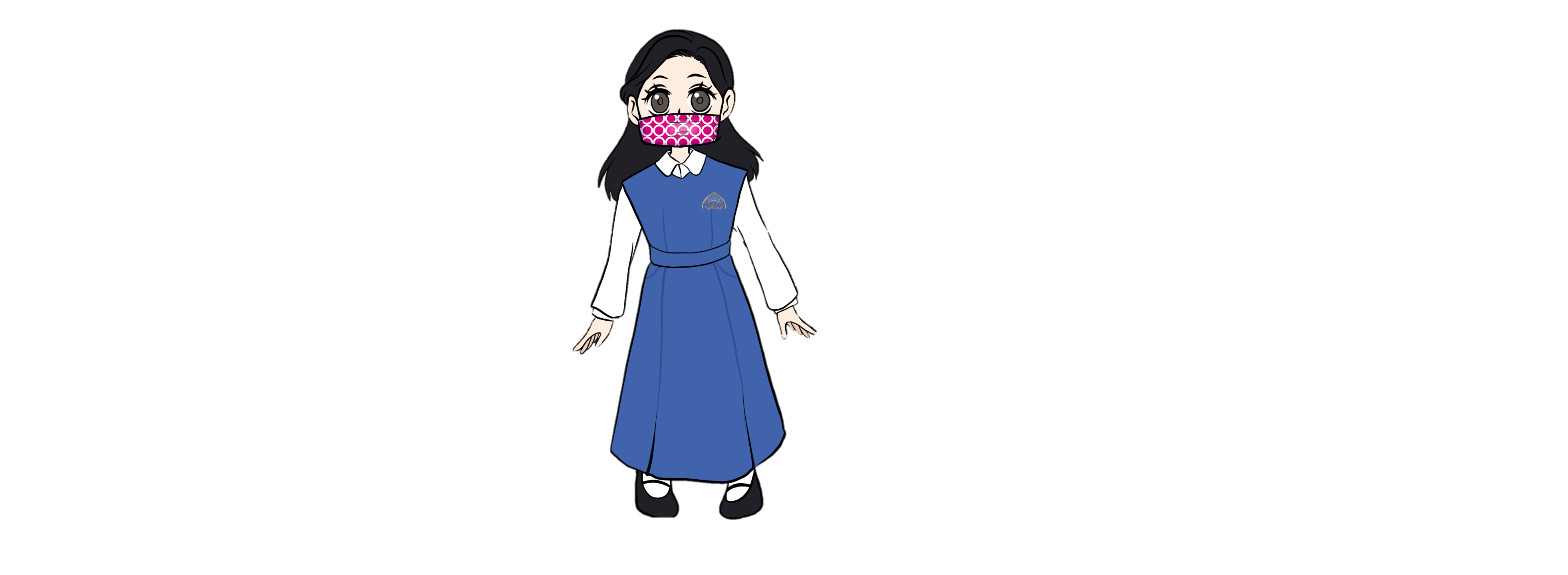 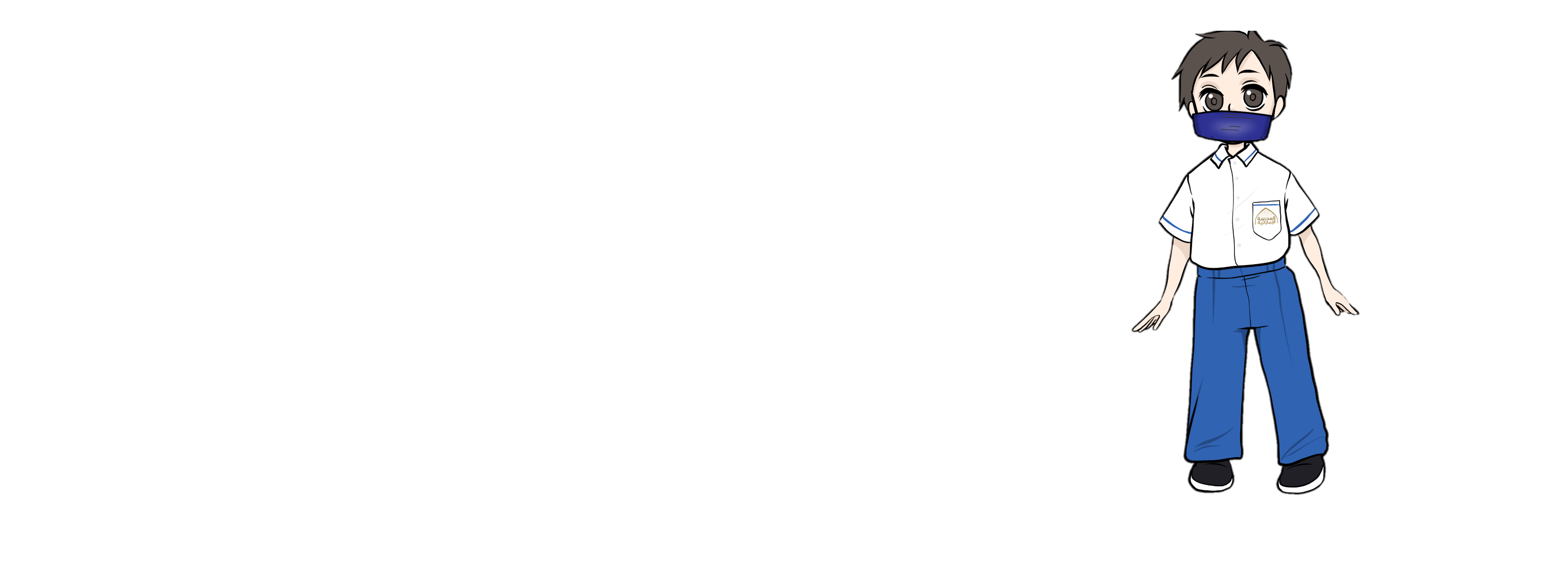 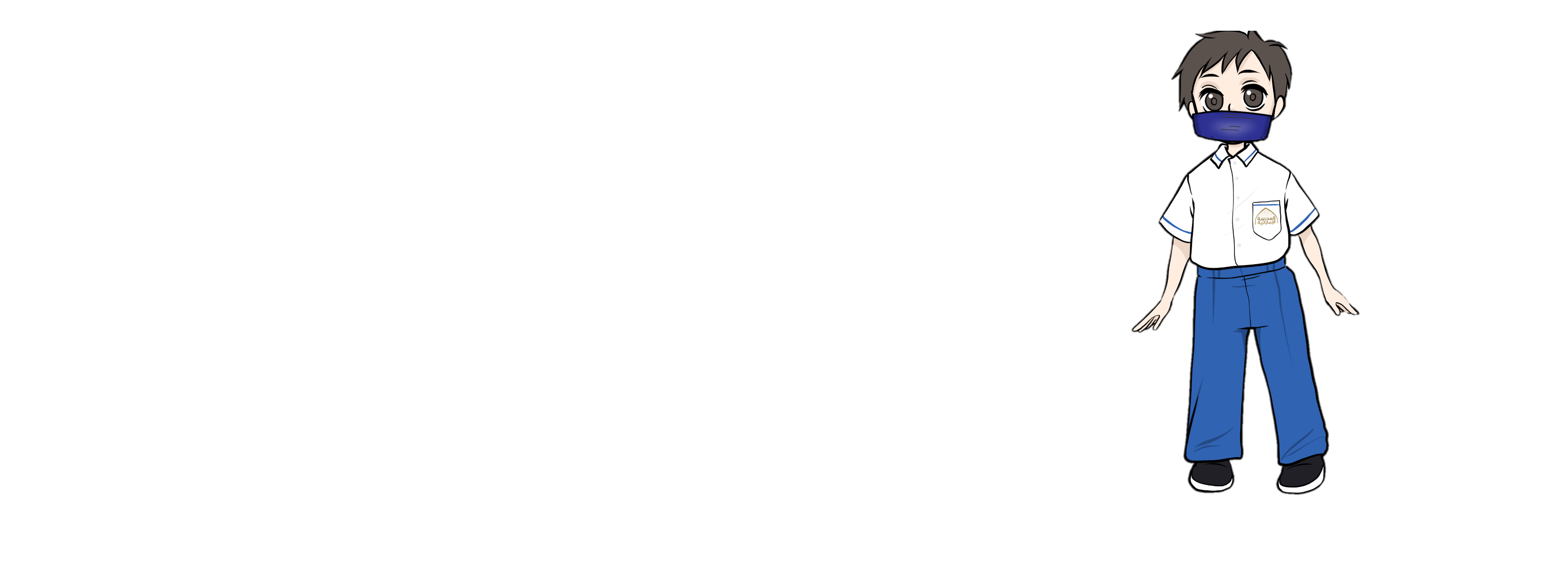 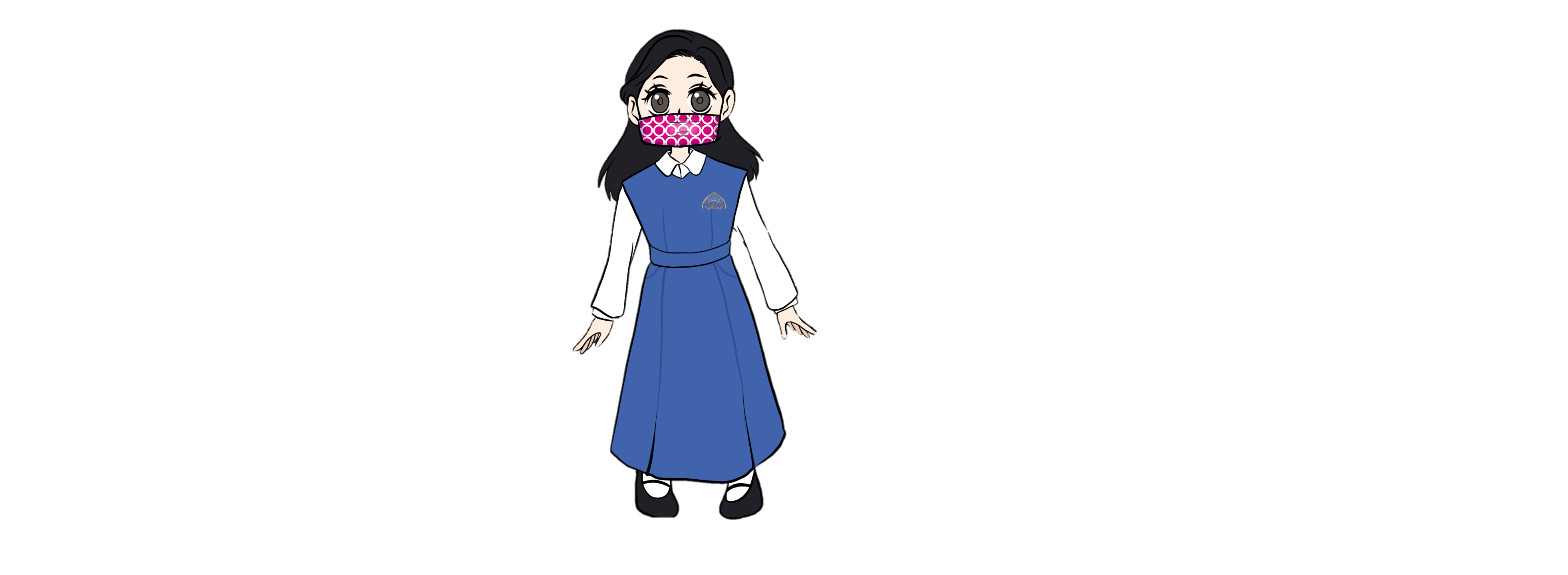 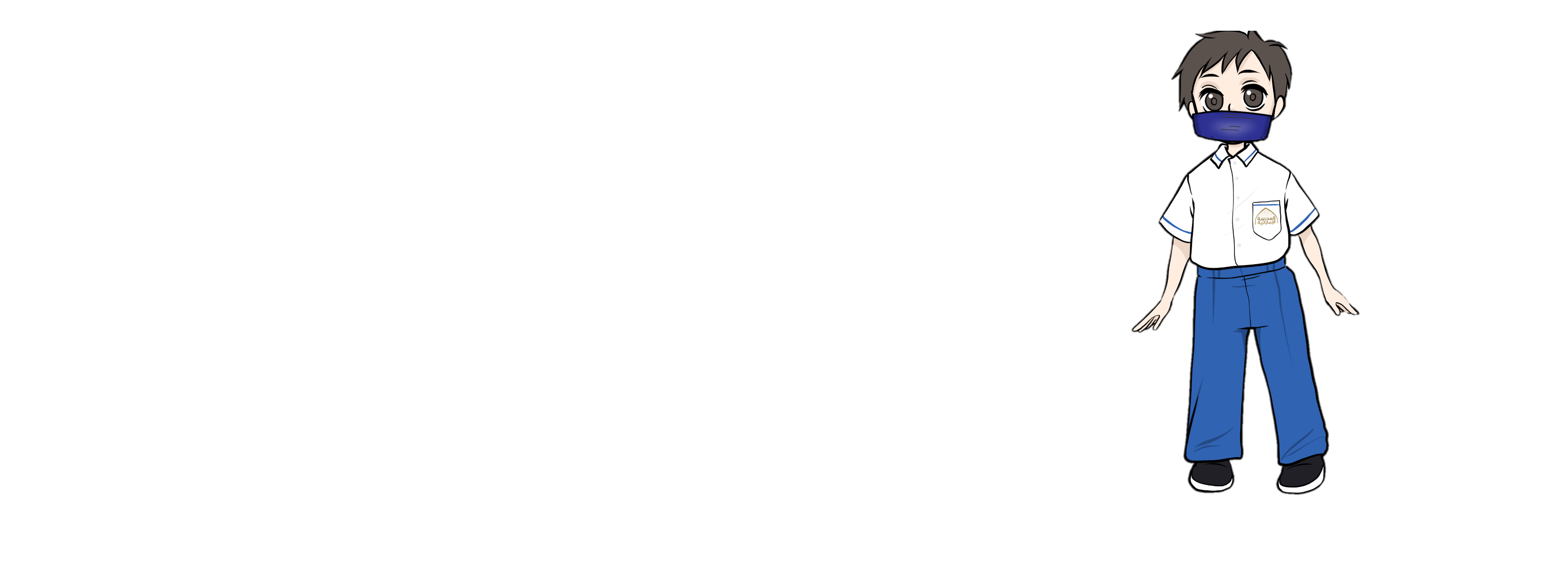 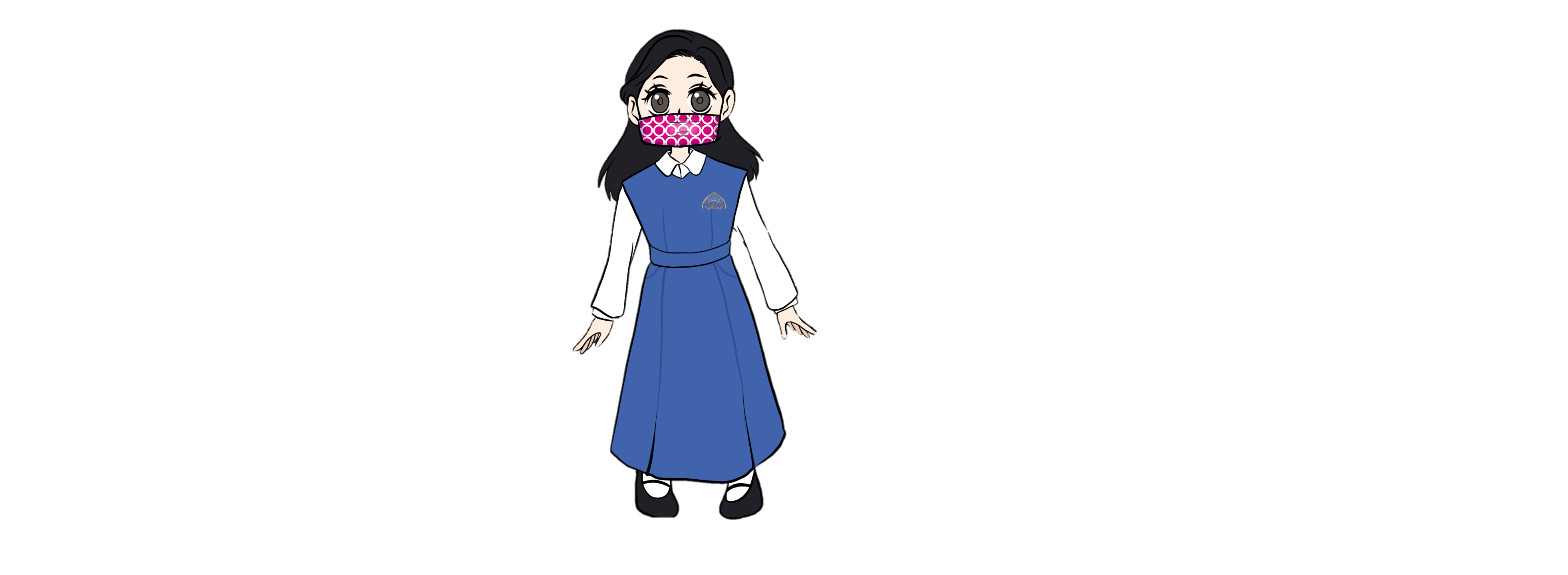 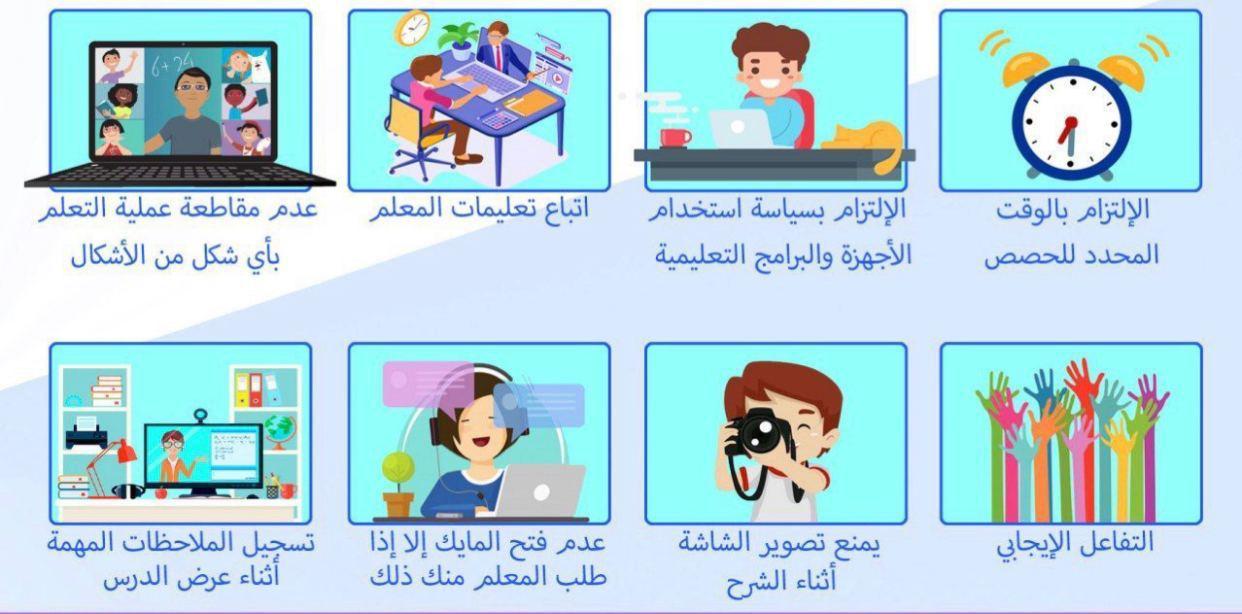 قوانين التعلم
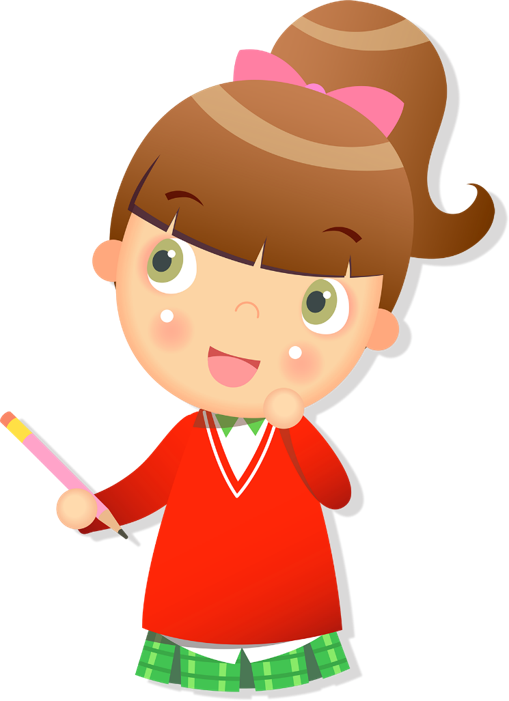 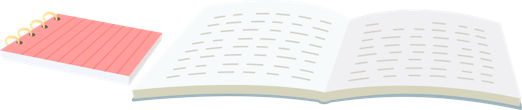 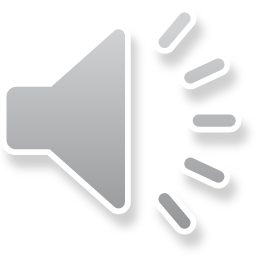 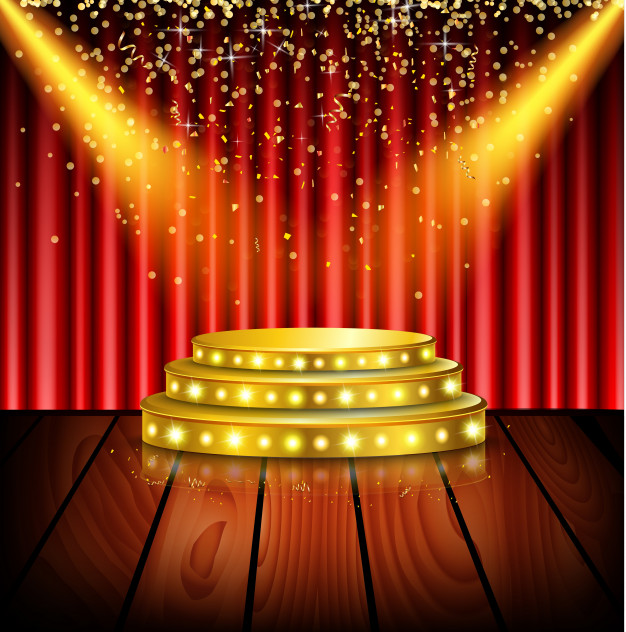 من هم نجوم الأسبوع؟
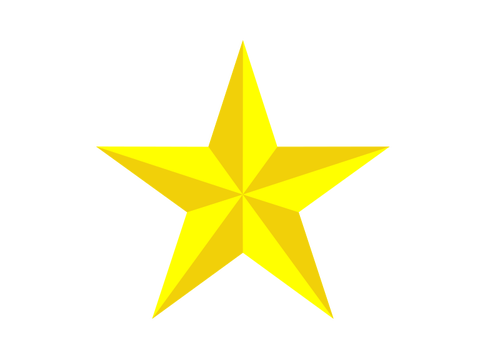 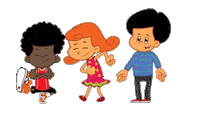 نــواتــج الــتــعــلم
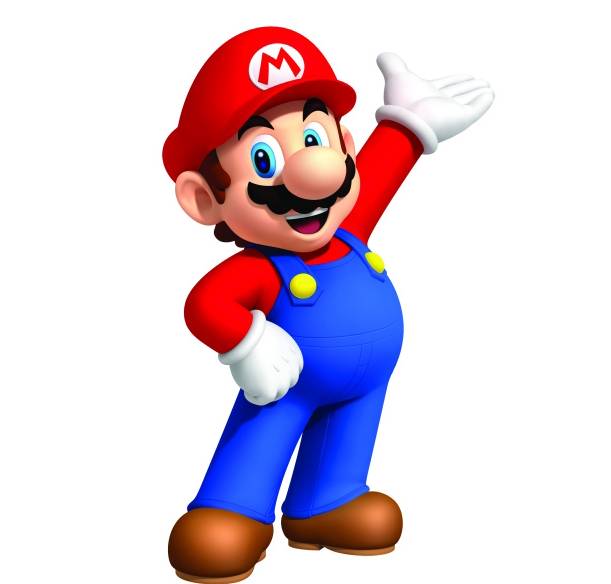 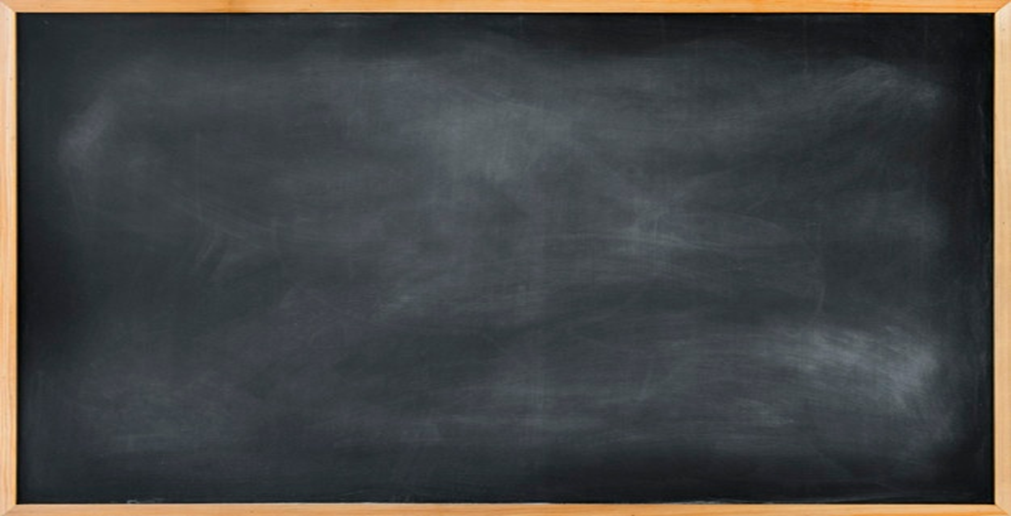 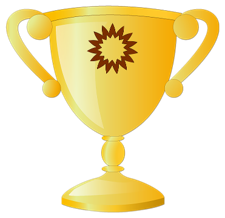 معايير النجاح
أتحدث عن العوامل المؤثرة في المناخ .
أذكر الفرق بين النباتات المُعمرة والنباتات الحوليّة .
أذكر مفهوم المناخ .
عنوان درسنا الجميل:

مناخُ بلادي
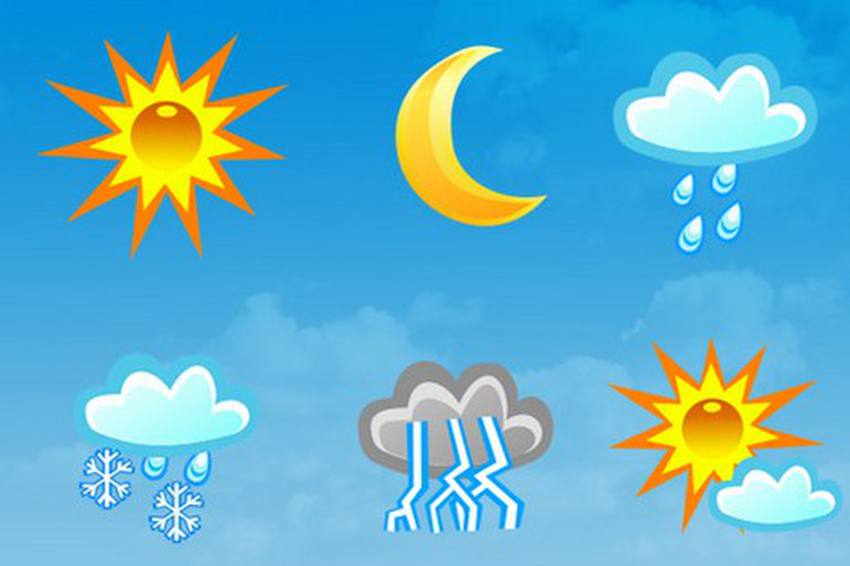 التهيئة الحافزة
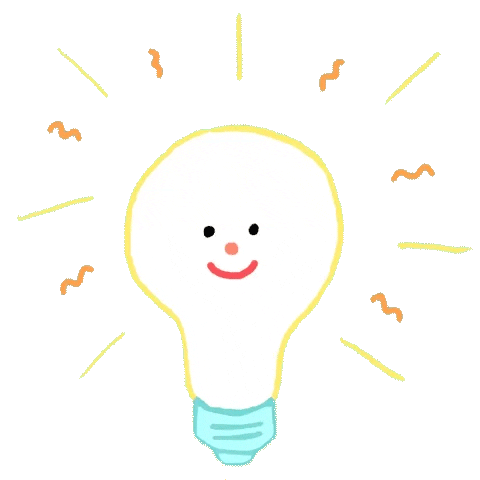 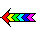 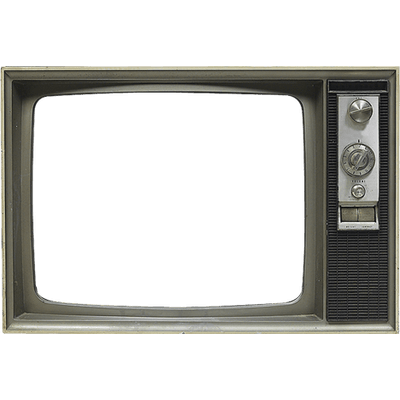 شاهد واستنتج عما سنتحدث الآن
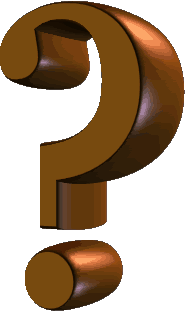 المناخ
ثانيًا:
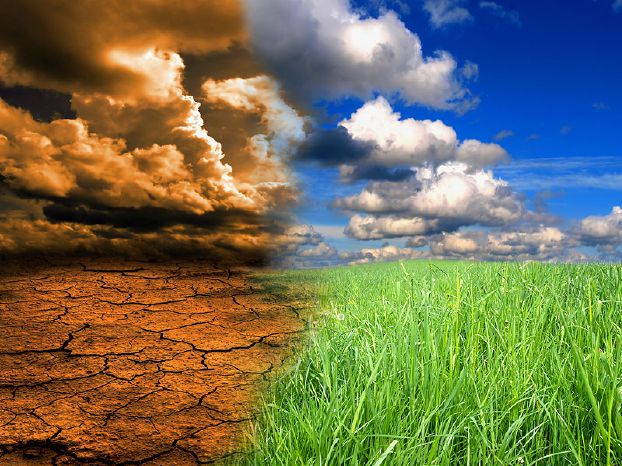 من يذكرني ما معنى المناخ يا أصدقائي ؟
المناخ : هُوَ حالَةُ الْجَوِّ  مِنْ حَرارَةٍ وَ أَمْطار وَ رِياحٌ خِلالَ فَتْرَةٍ زَمَنيَّةٍ طَويلَةٍ .
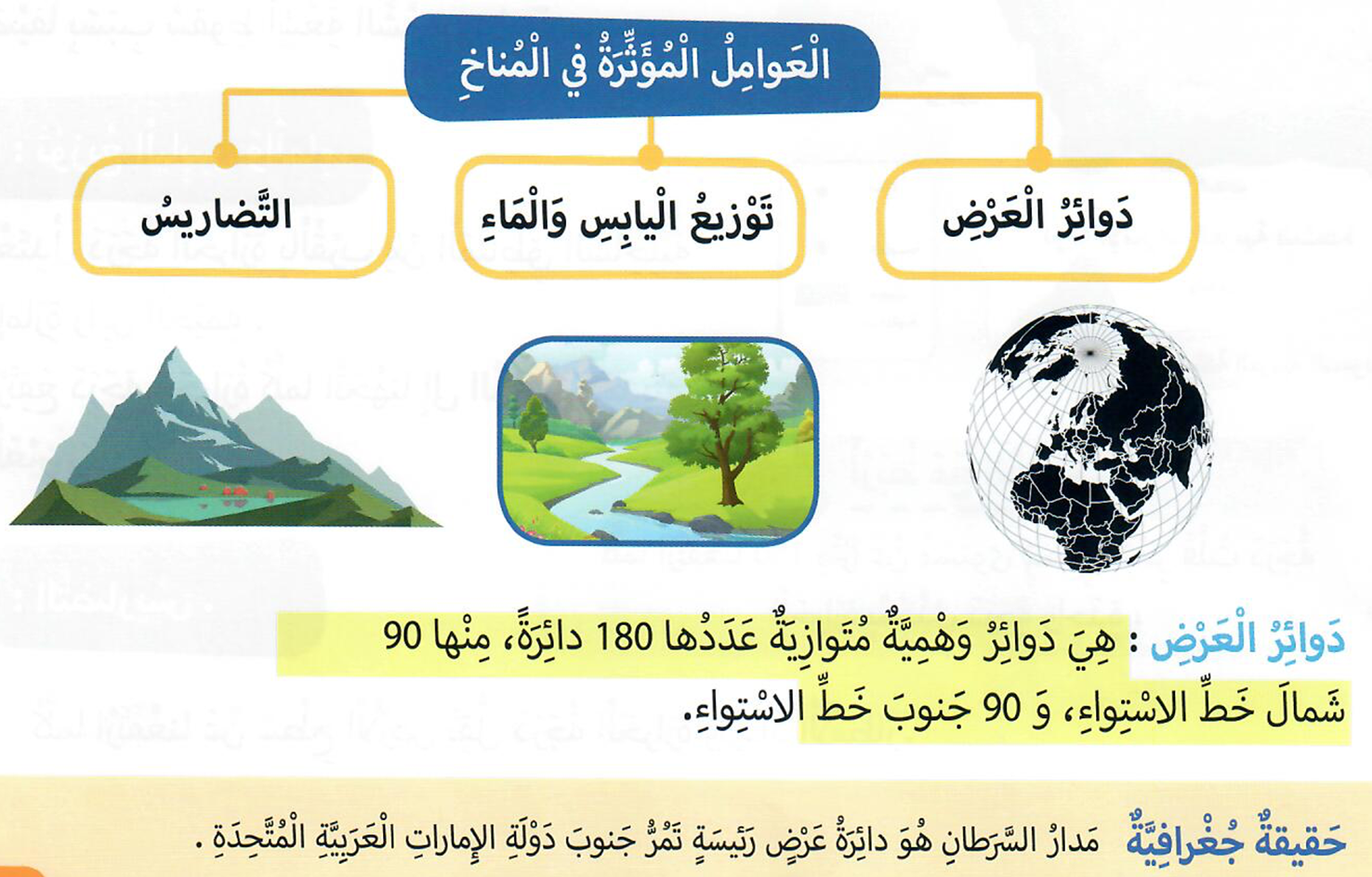 أولًا: الموقع بالنسبة لدوائر العرض
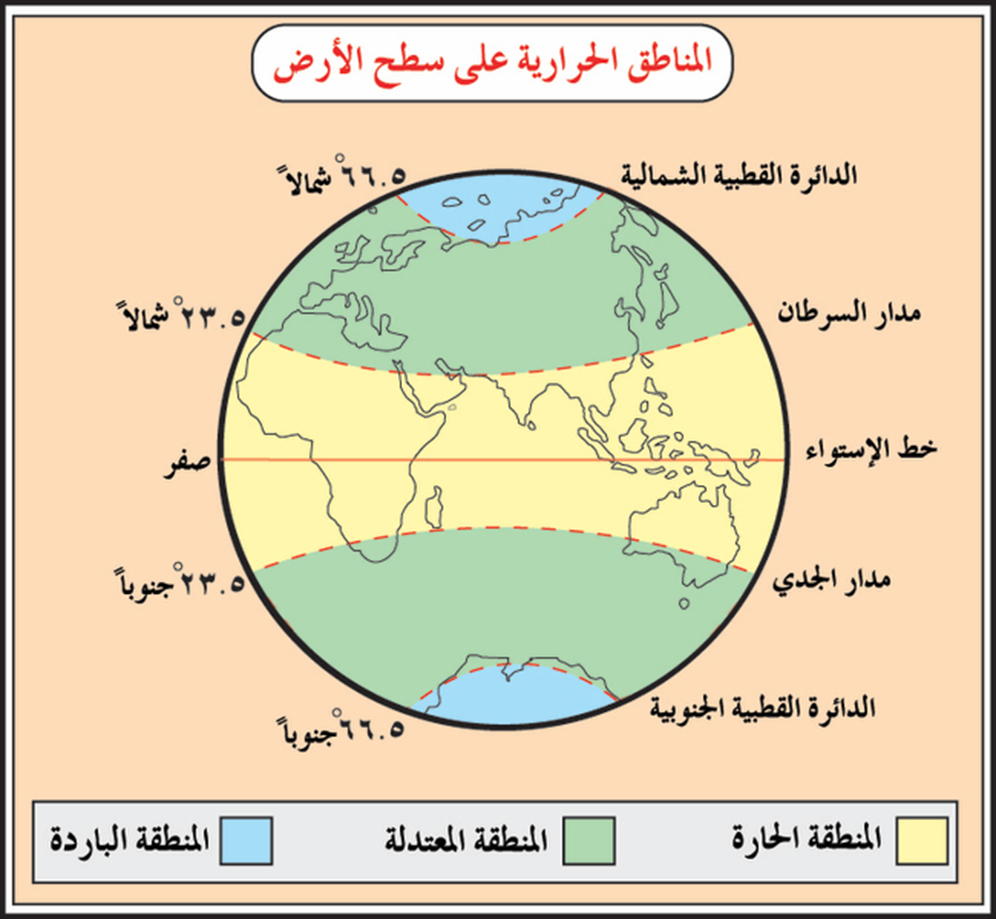 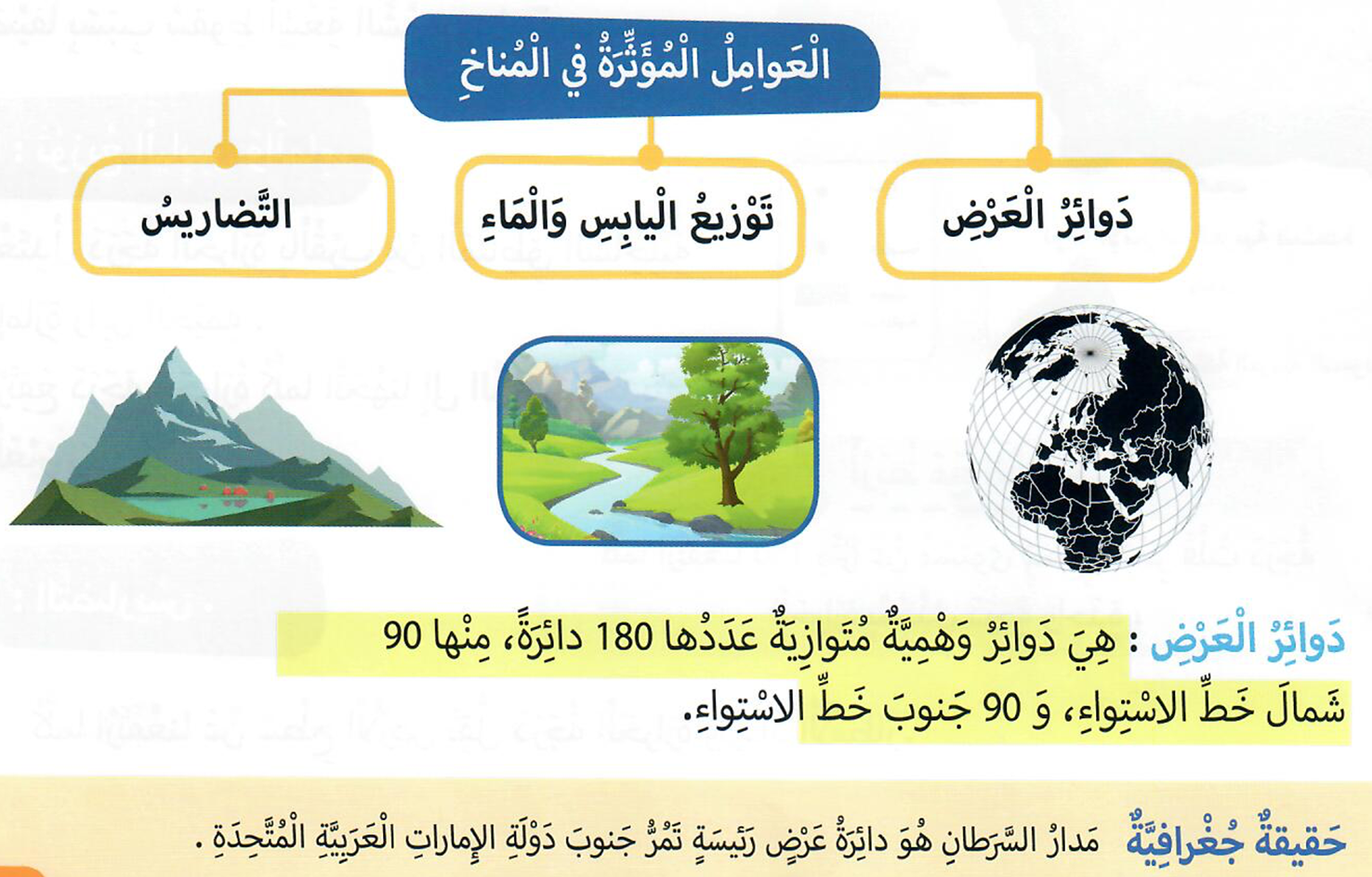 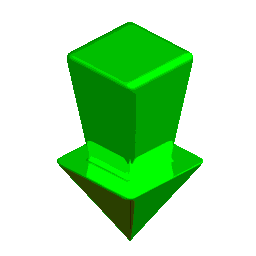 مدار السرطان هي دائرة عرض تمر جنوب دولة الإمارات
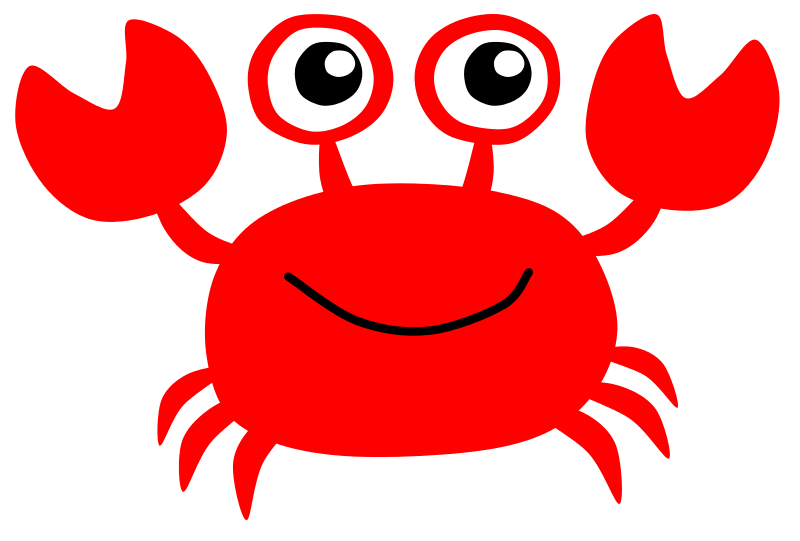 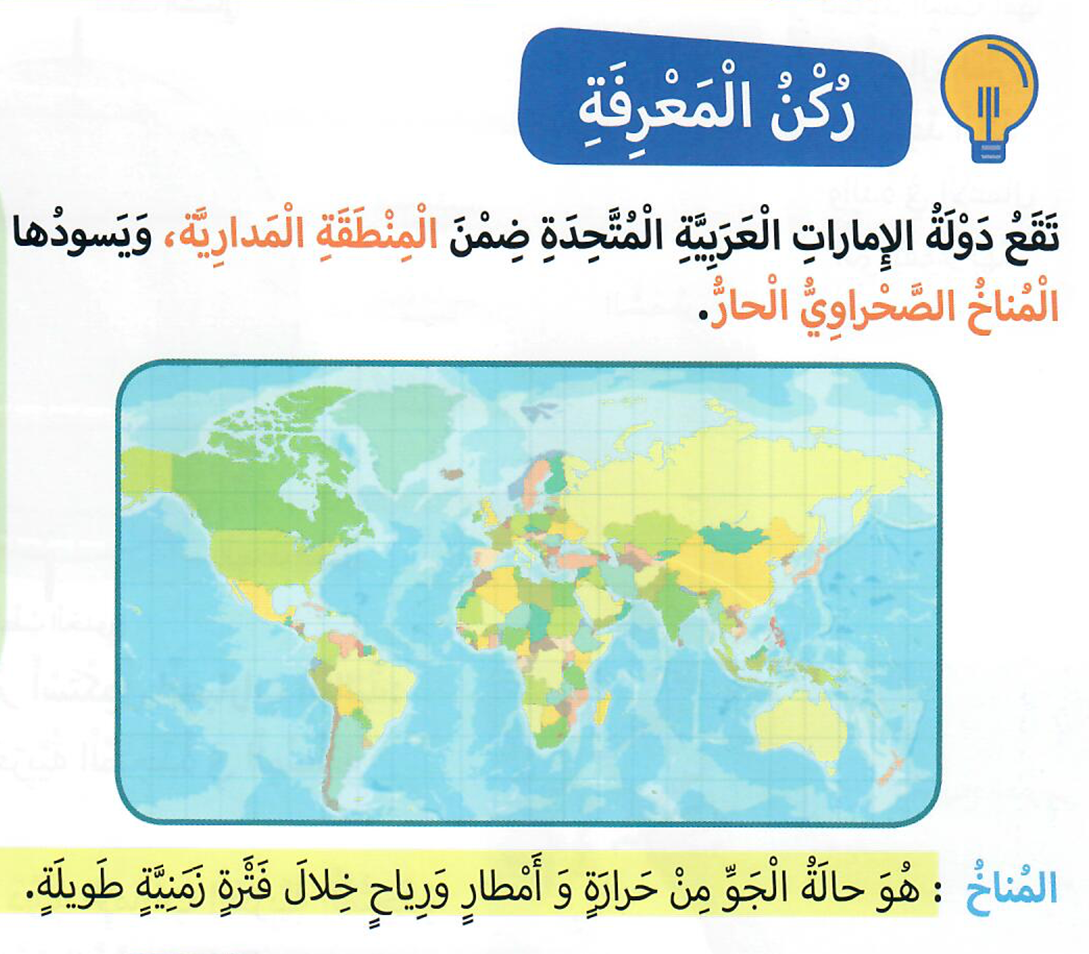 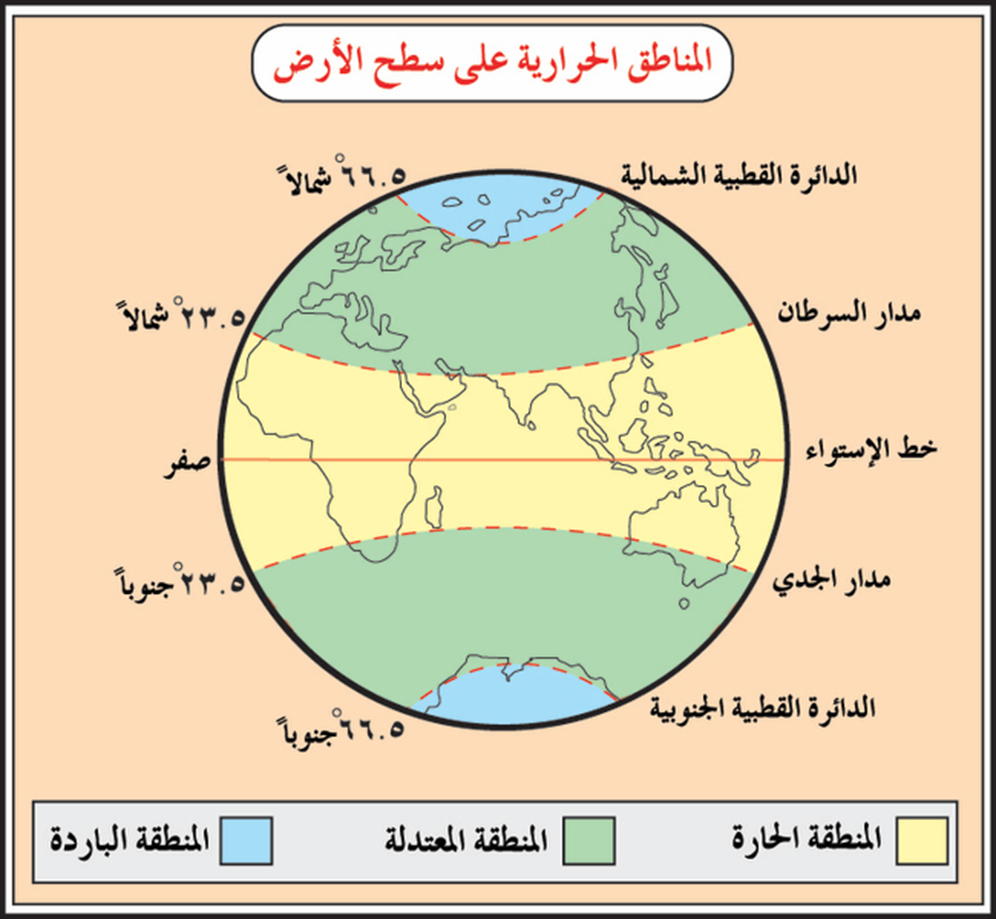 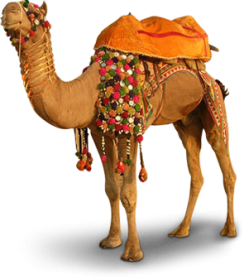 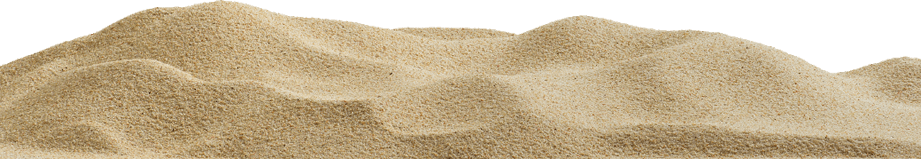 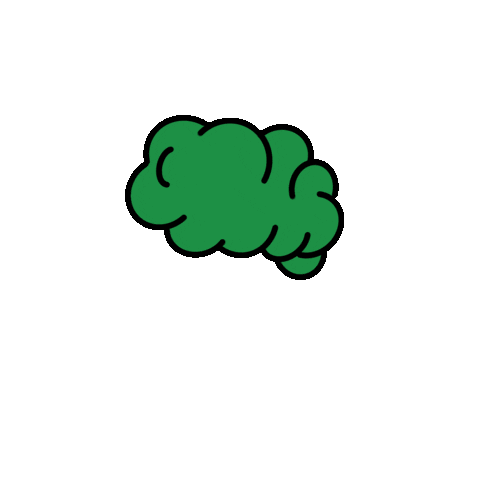 مهارات القرن 21
العصف الذهني
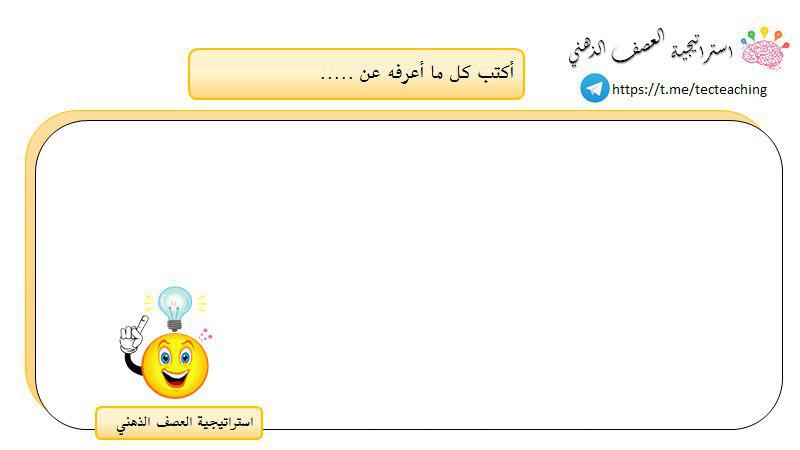 الصّحراء
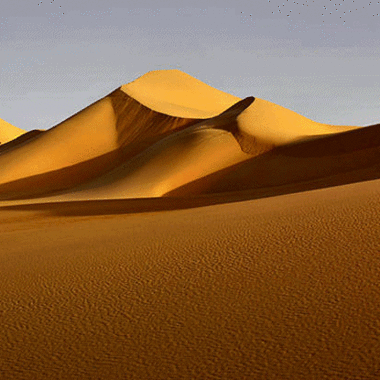 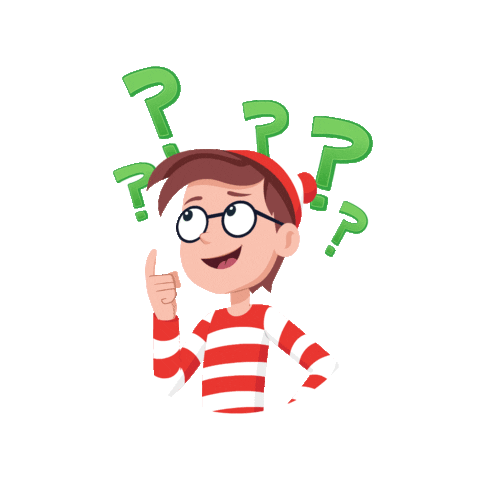 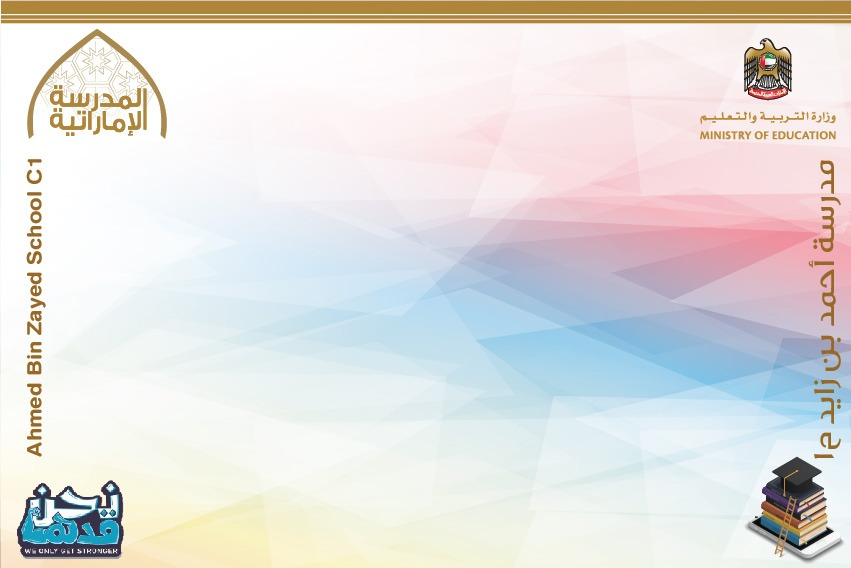 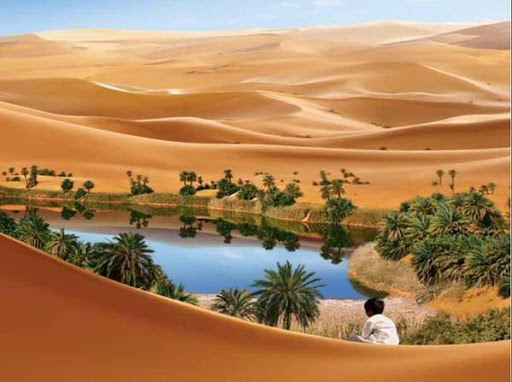 الربط مع المجتمع المحلي
أقوال الباني المؤسس :

لقد علمتني الصّحراء أن نصبر طويلًا حتى ينبت الخير .

المغفور له بإذن الله الشيخ زايد بن سلطان آل نهيان
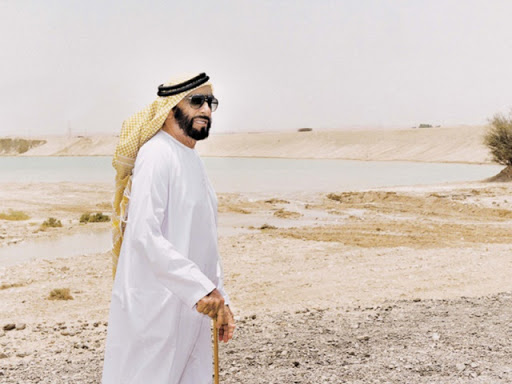 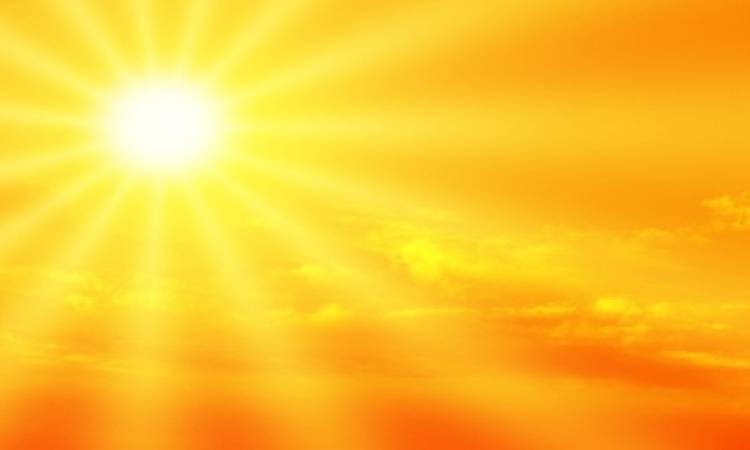 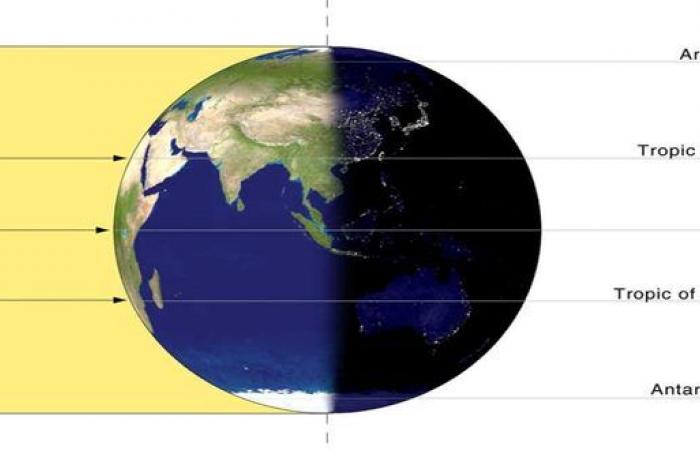 أشعة  الشمس عمودية
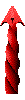 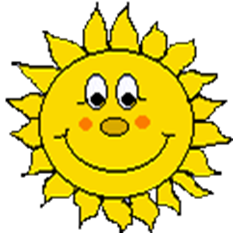 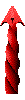 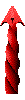 ترتفع درجة الحرارة في  الصيف في الإمارات بسبب سقوط أشعة الشمس بزاوية عمودية
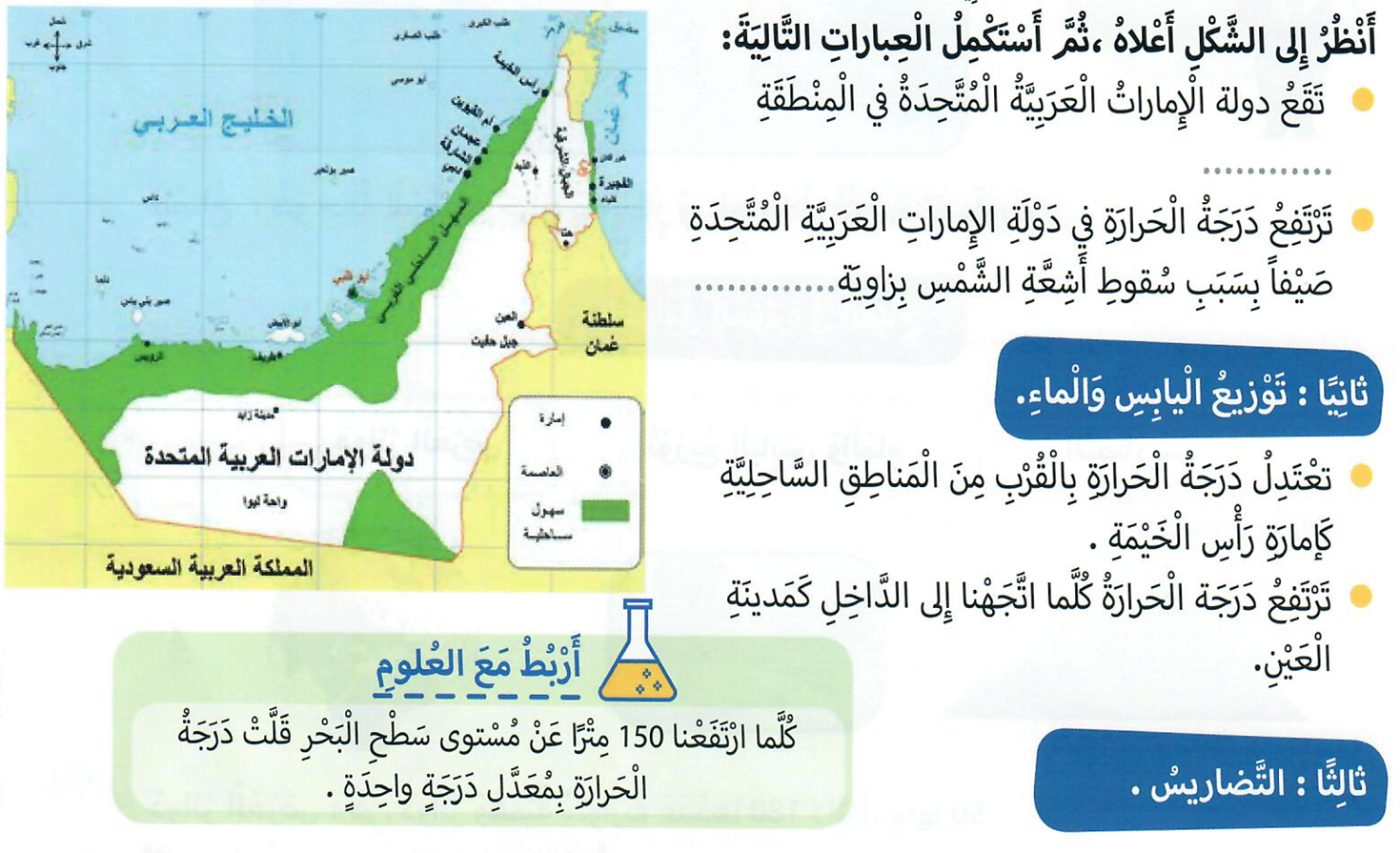 المدارية الحارة
عمودية
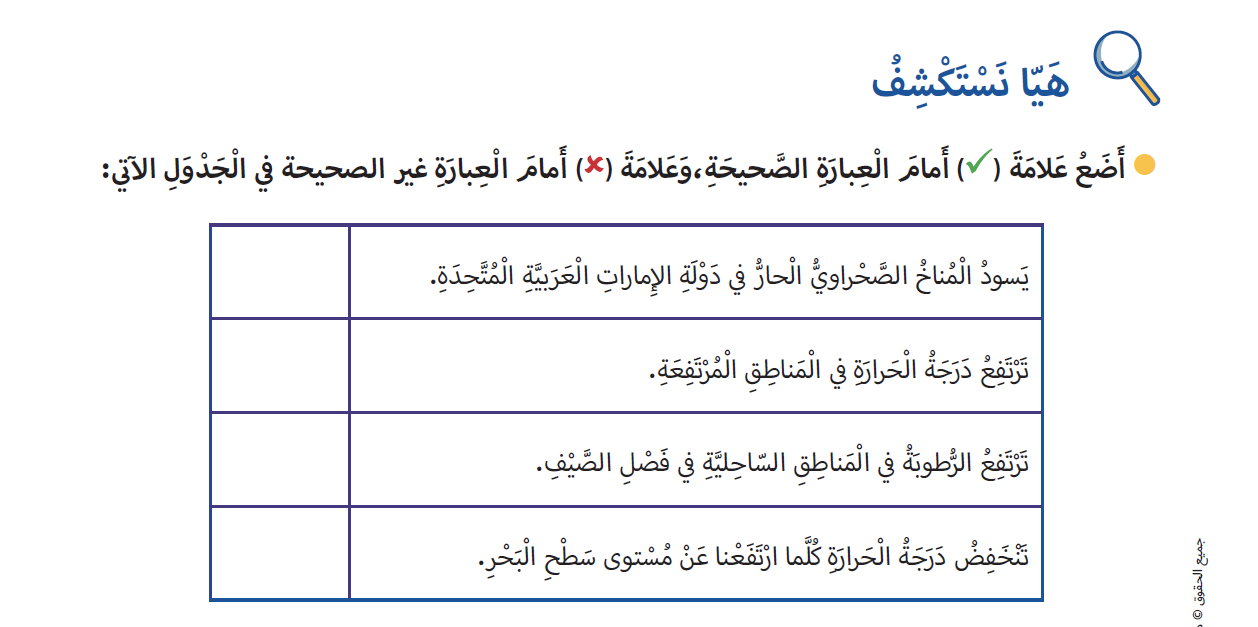 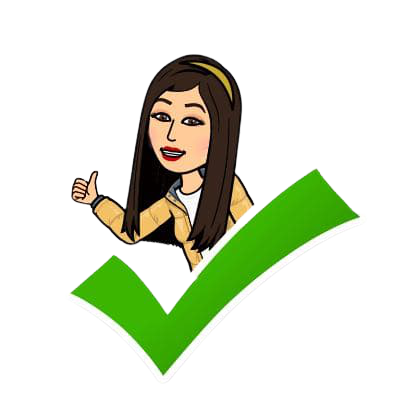 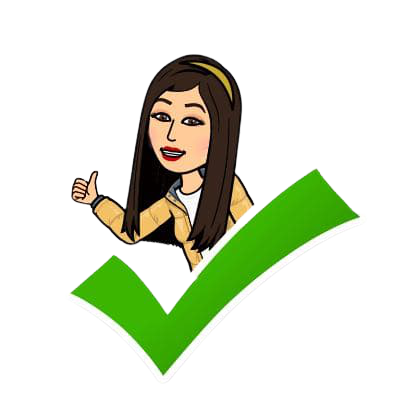 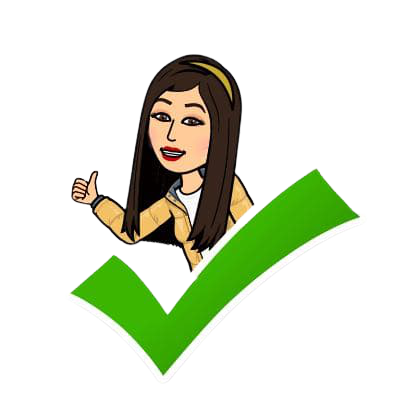 ثانيا: توزيع اليابس والماء
اليابس
البحر
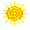 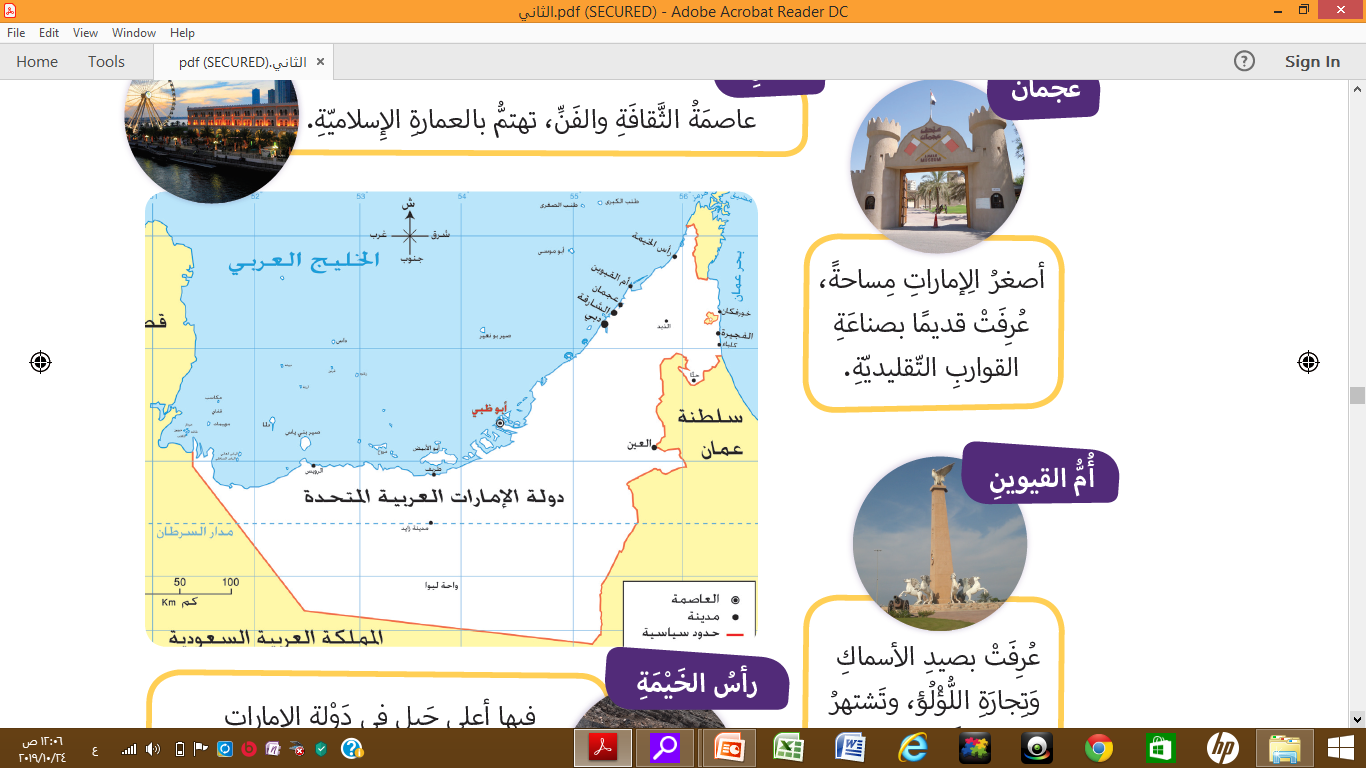 الربط مع الجغرافيا
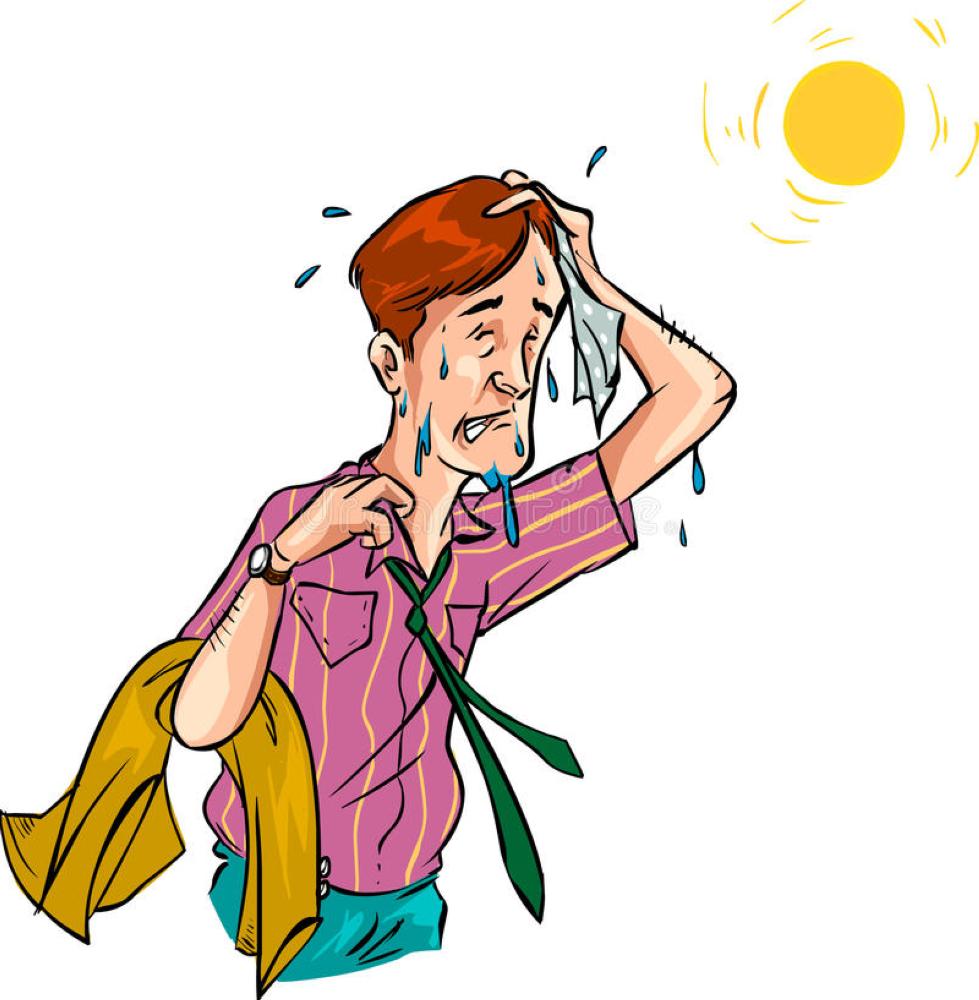 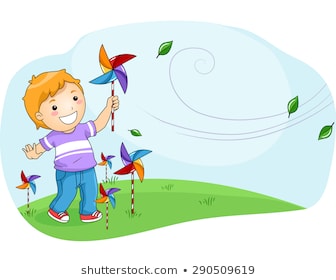 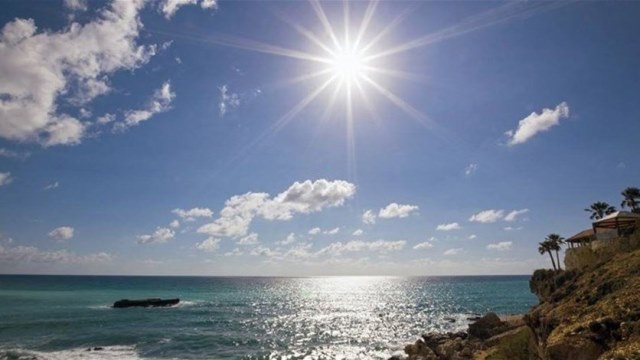 ترتفع الرطوبة في المناطق الساحلية في فصل الصيف
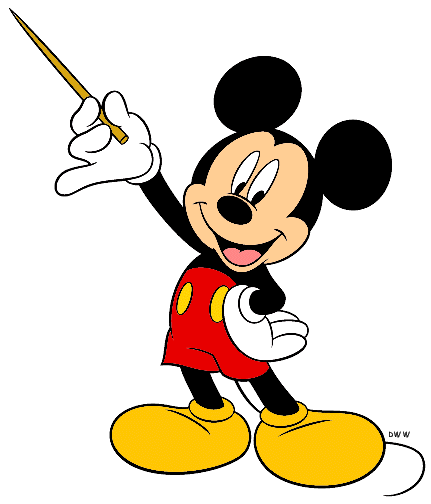 درجة الحرارة في الصيف
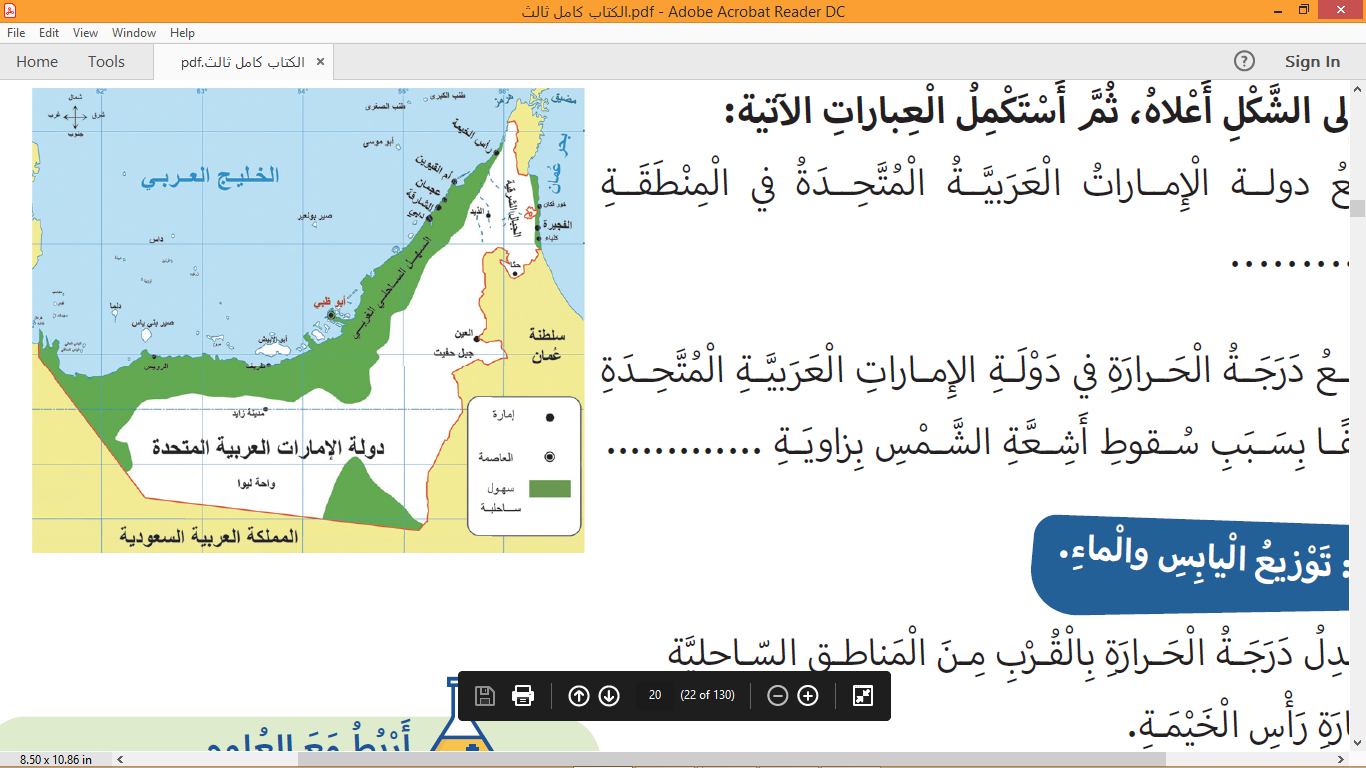 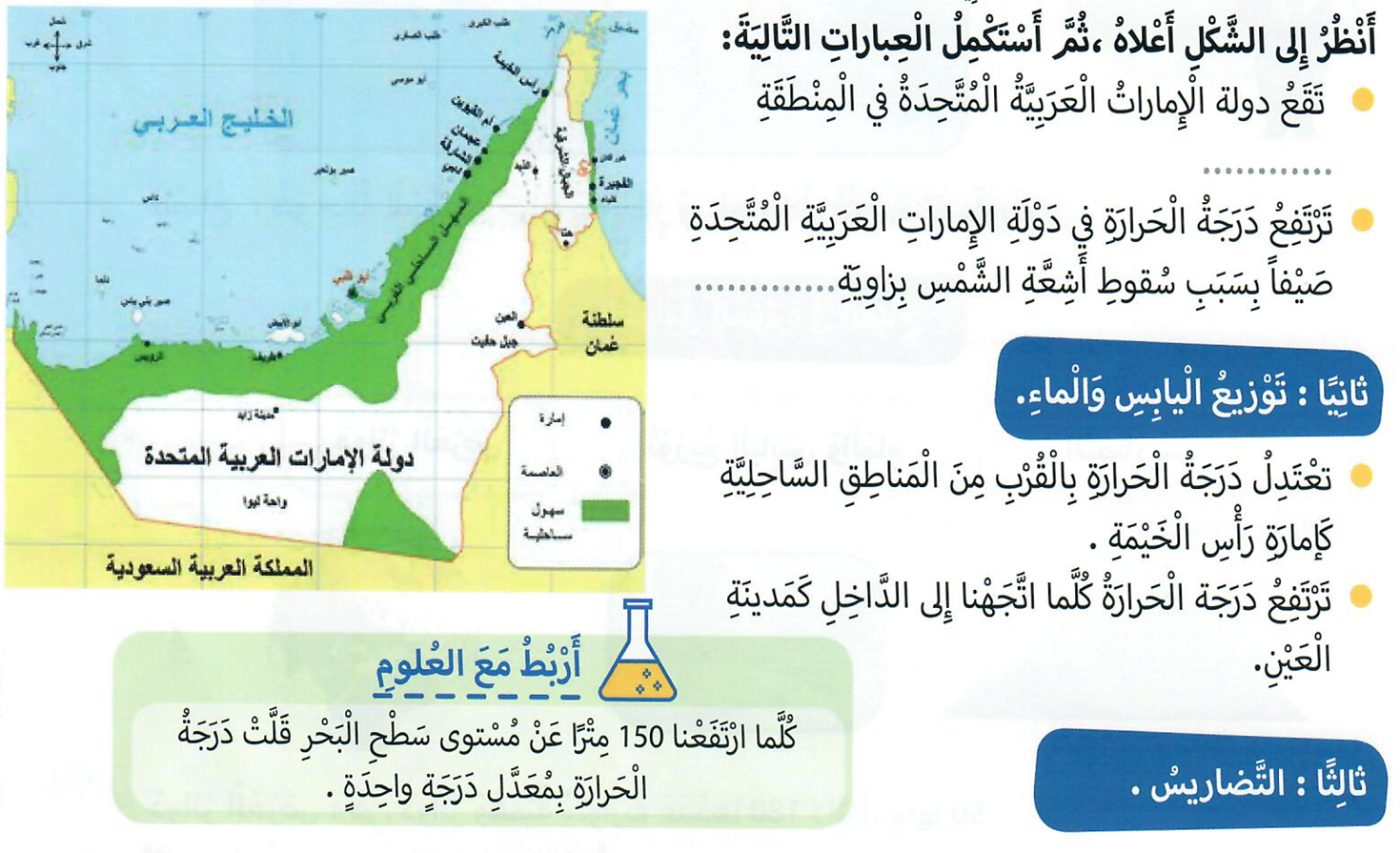 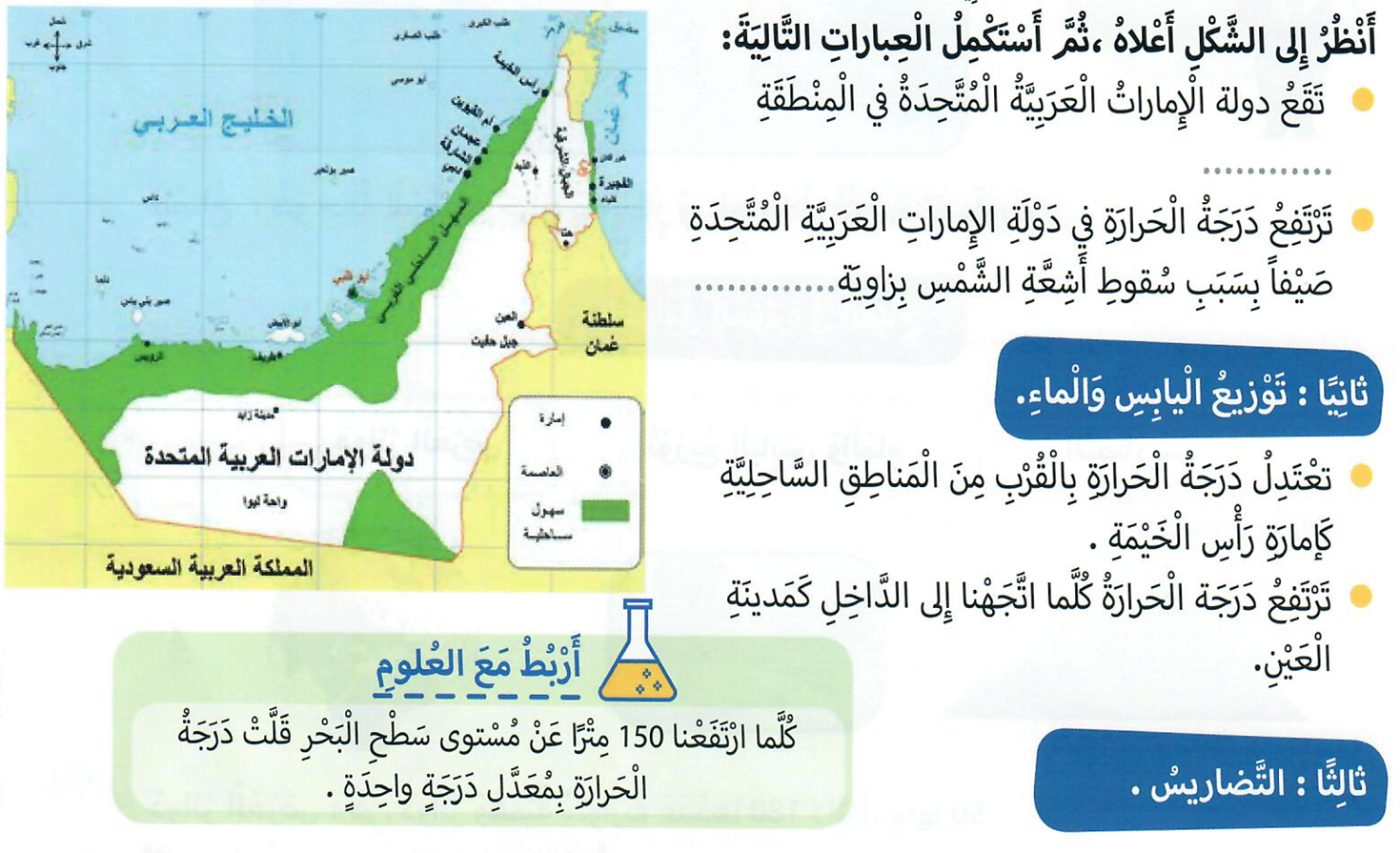 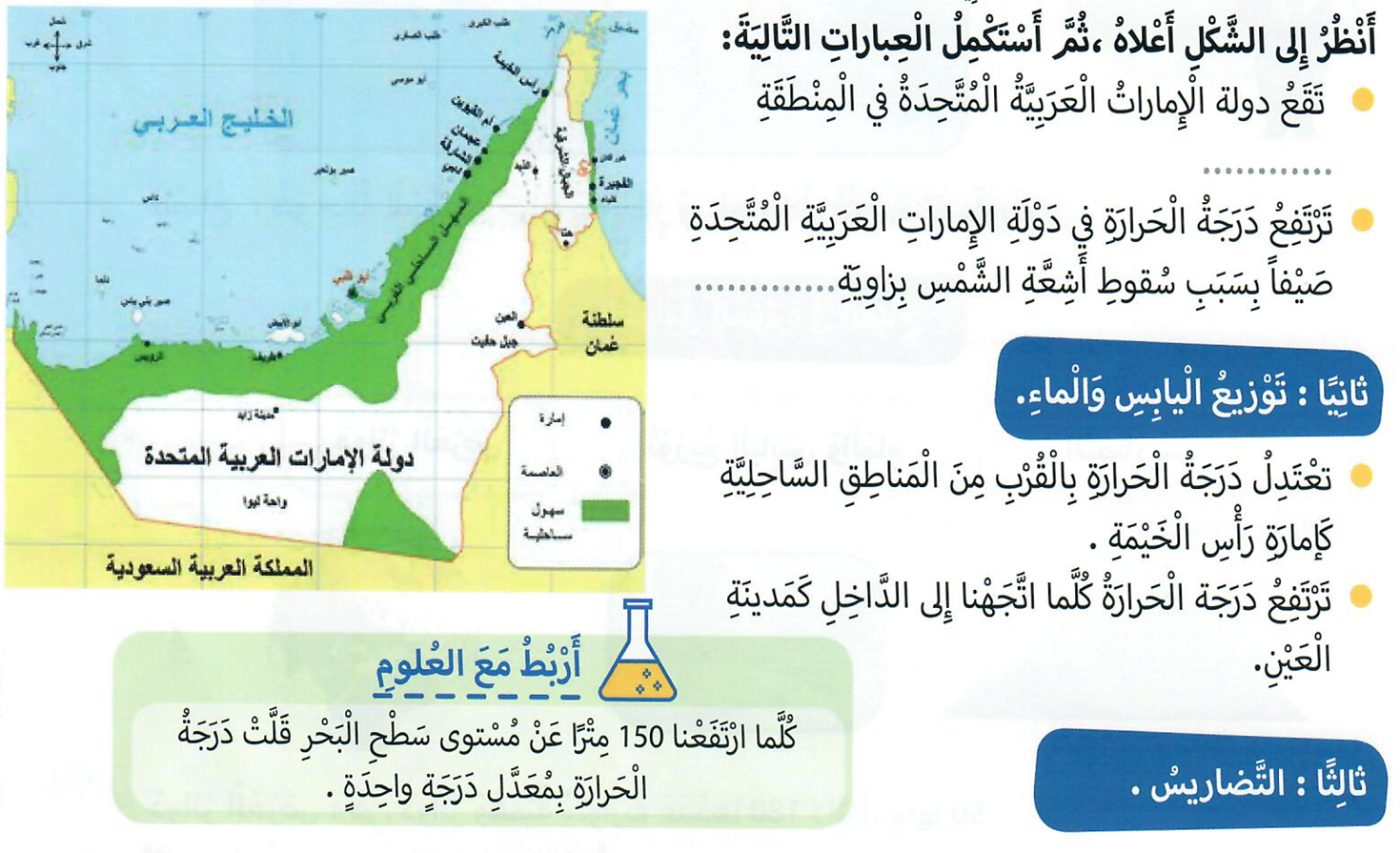 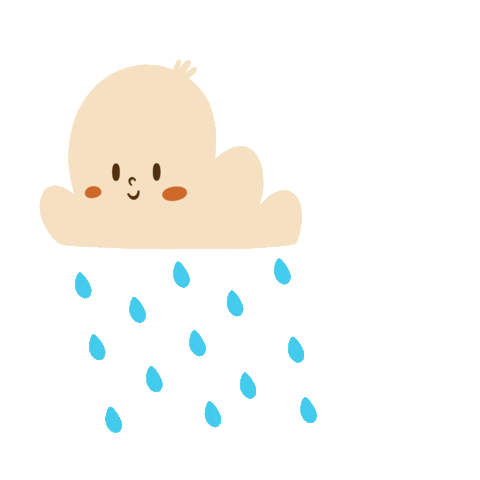 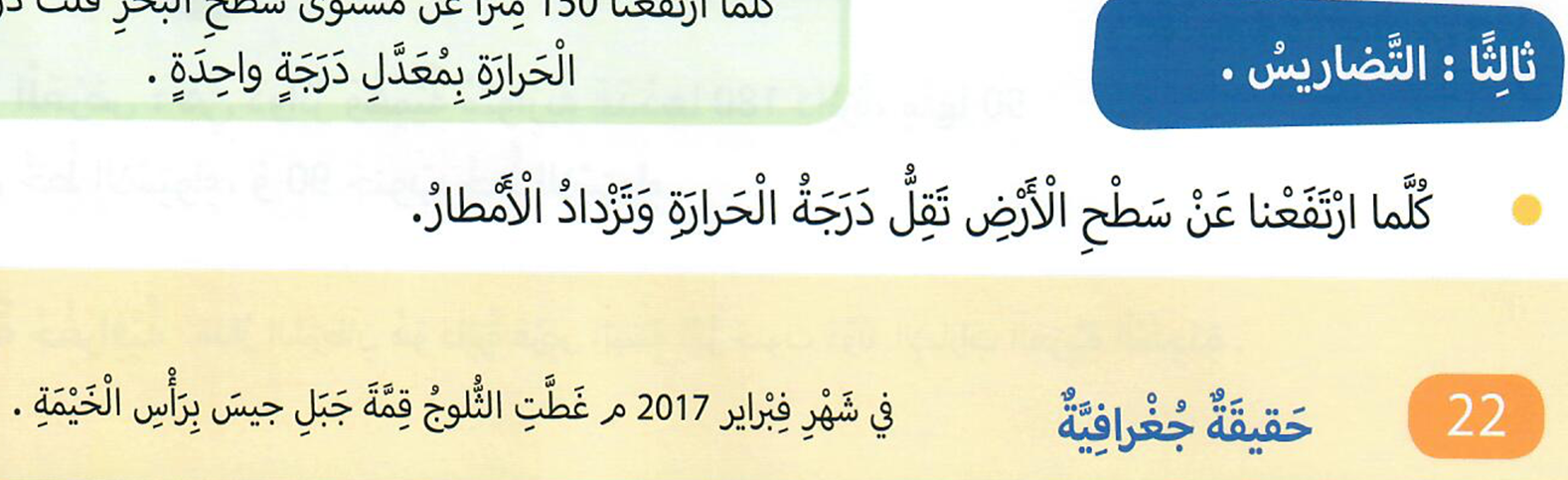 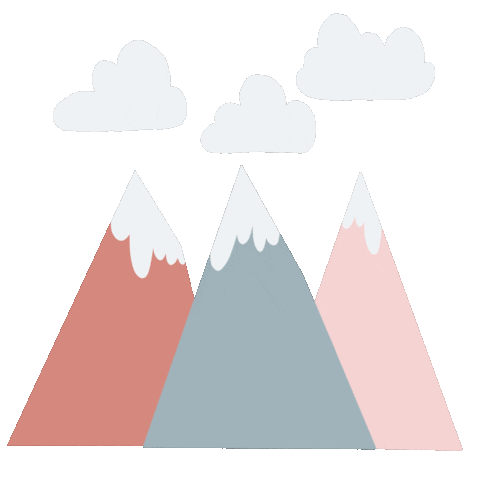 مثل:
 المرتفعات الجبلية
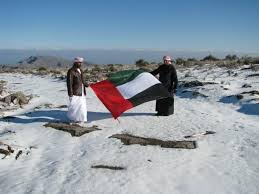 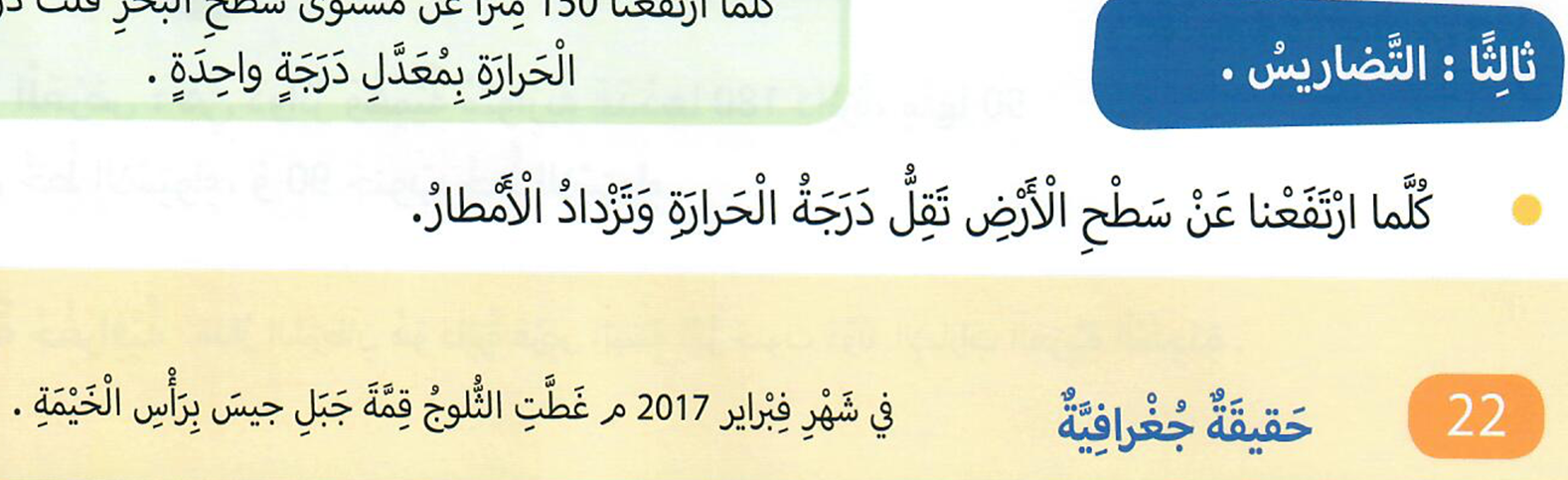 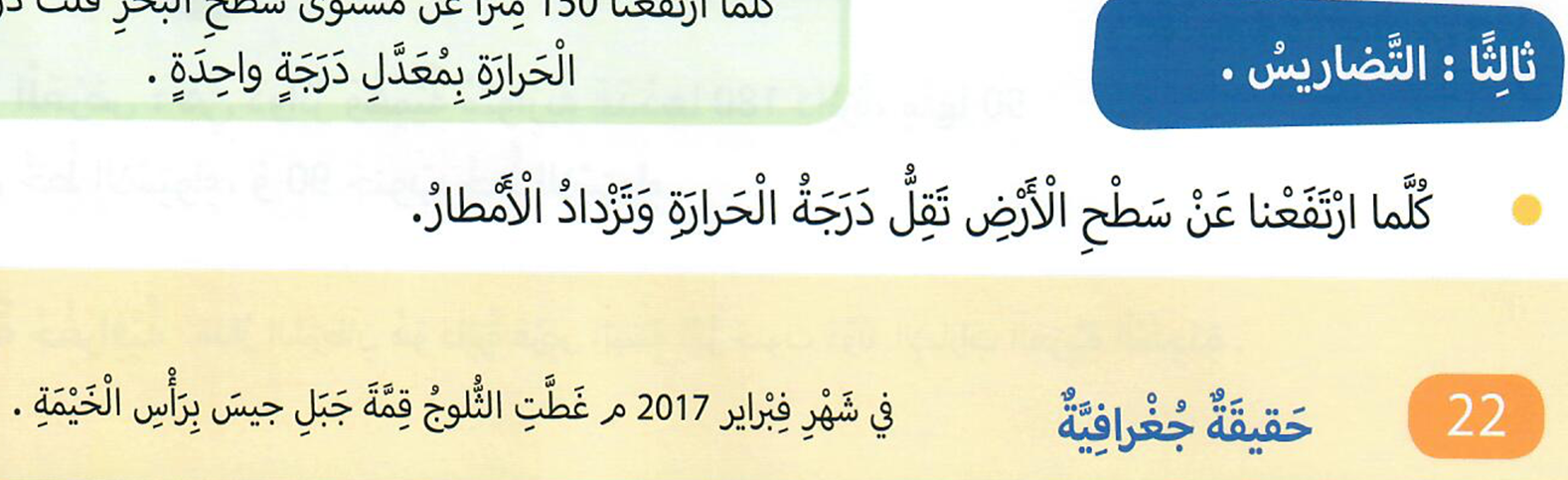 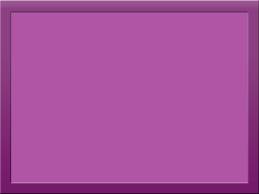 التضاريس
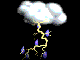 كلما ارتفعنا 150 متر عن مستوى سطح البحر تنخفض الحرارة بمقدار درجة مئوية واحدة
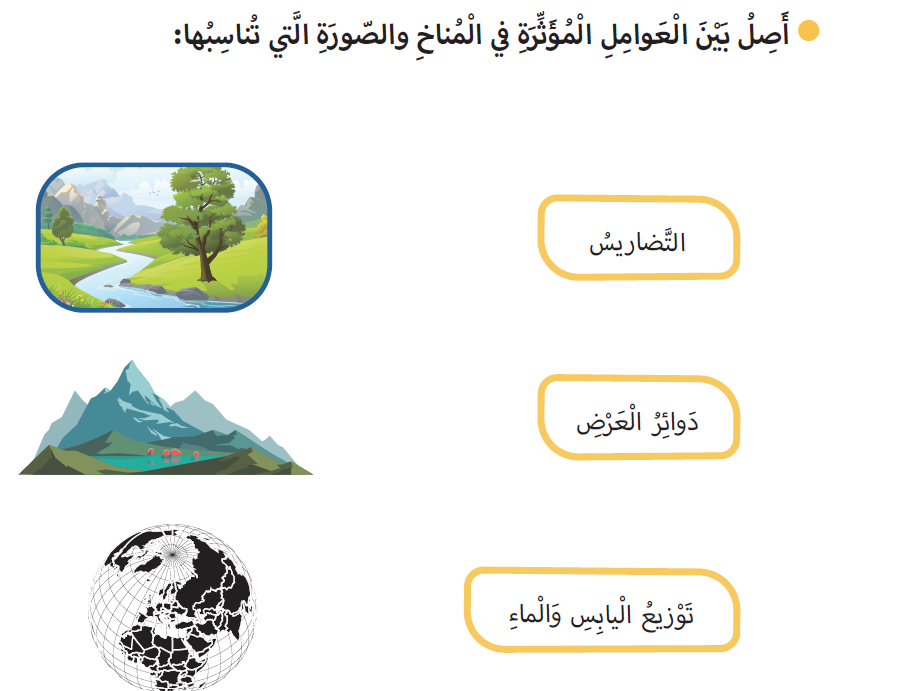 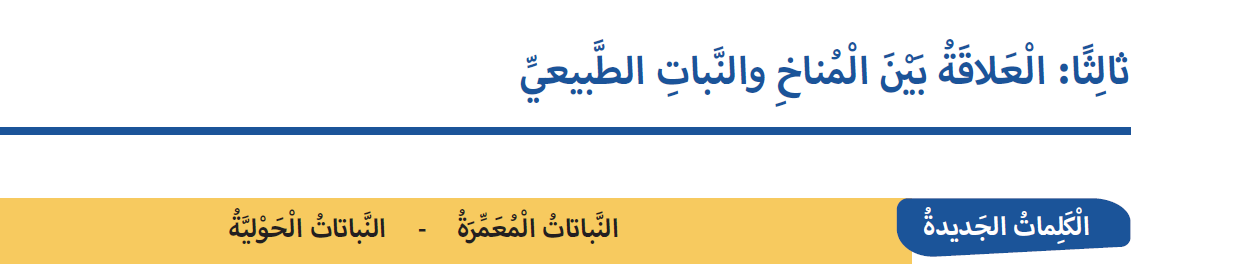 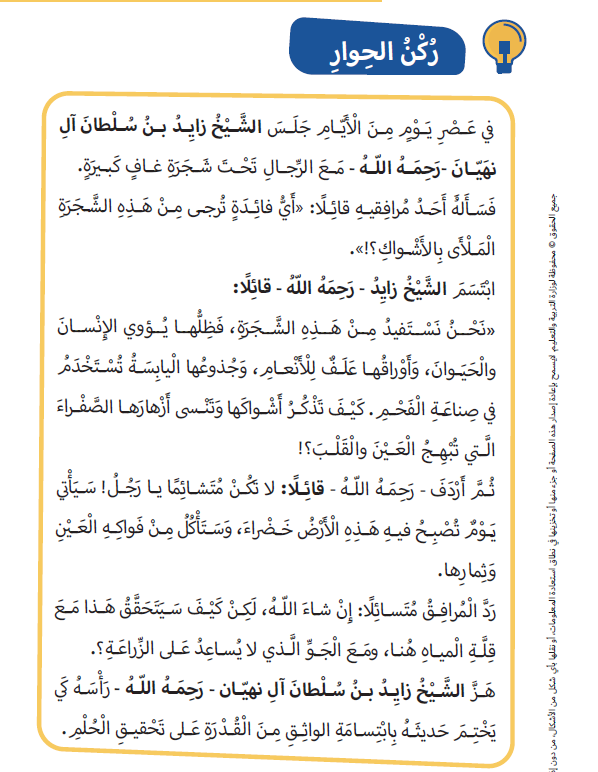 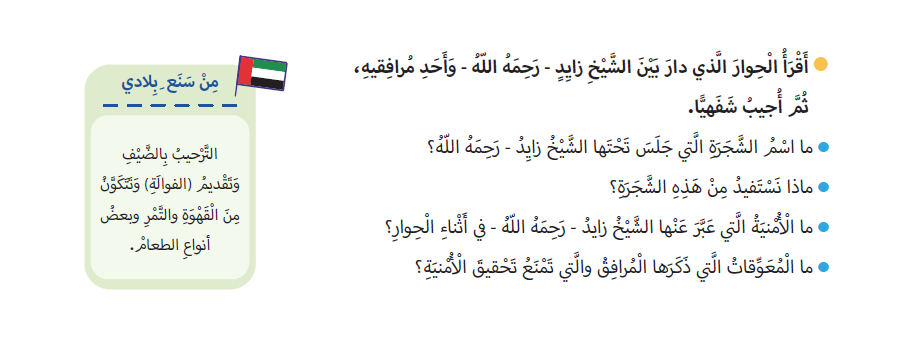 النبات الطبيعي في دولة الإمارات
النبات الطبيعي :هو الذي ينمو دون تدخل الإنسان 
وينقسم إلى نوعين
نباتات معمرة
نباتات حولية
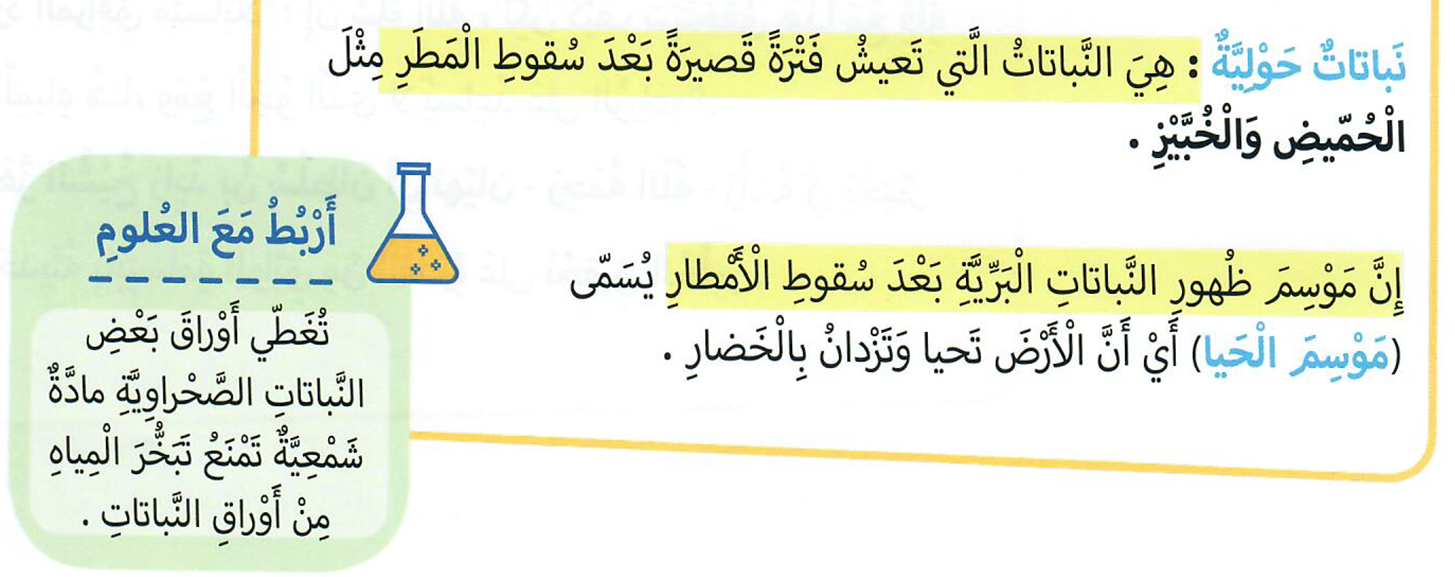 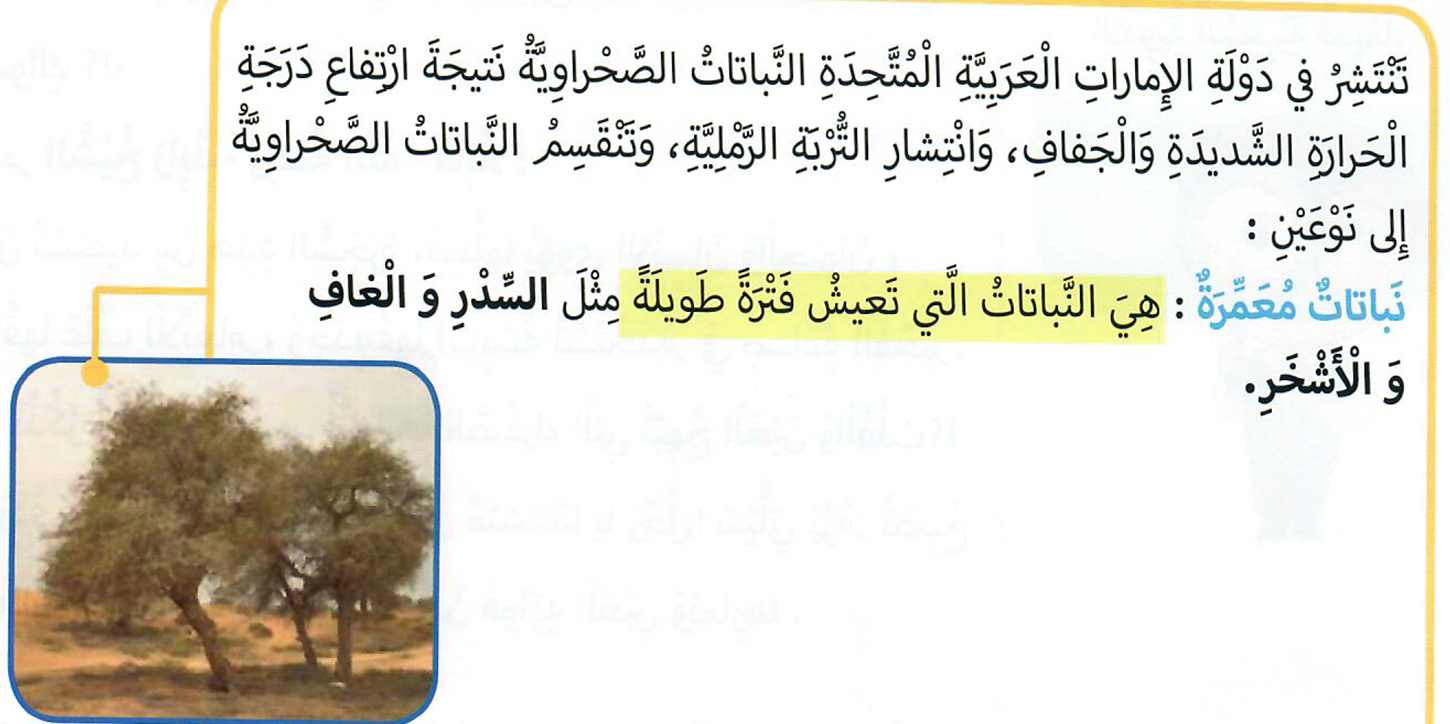 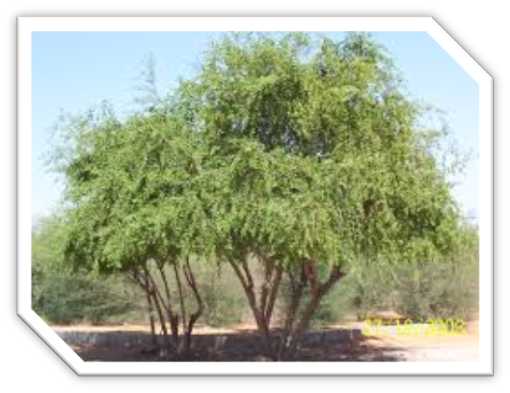 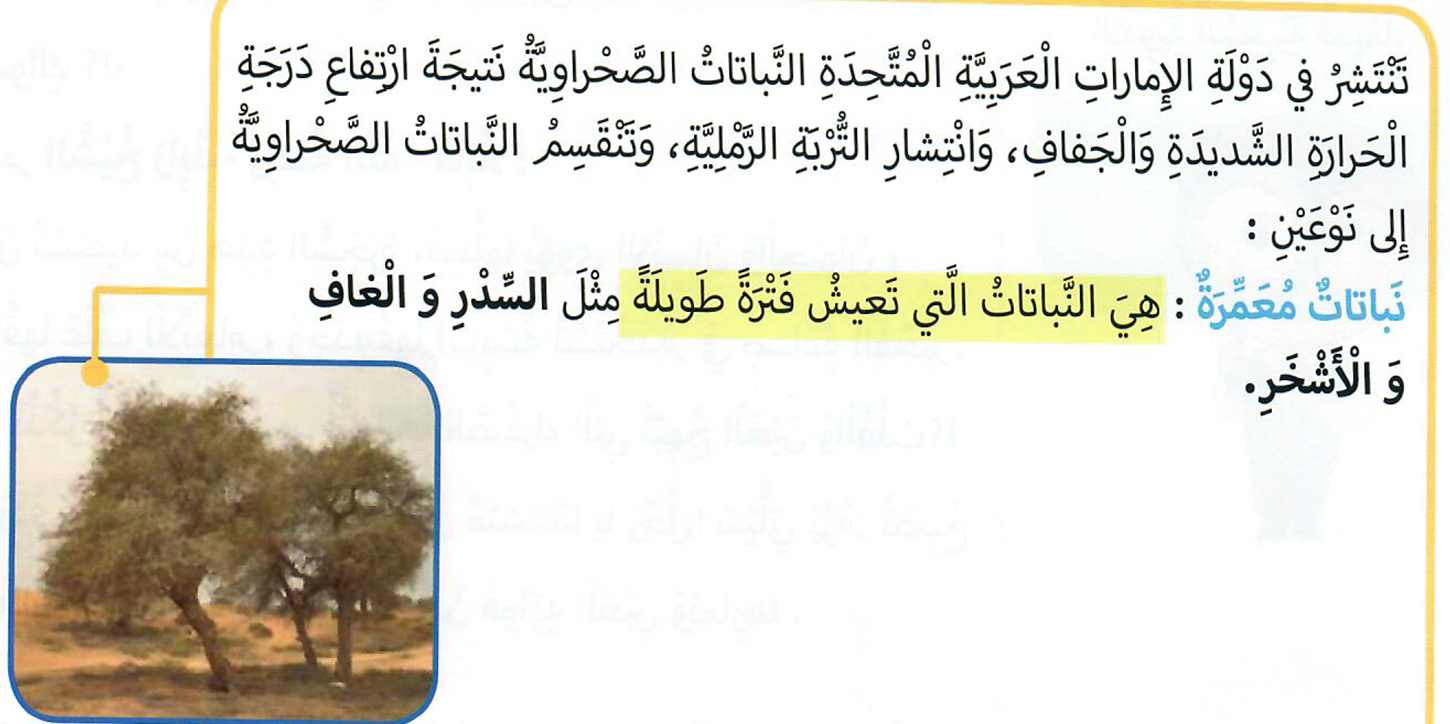 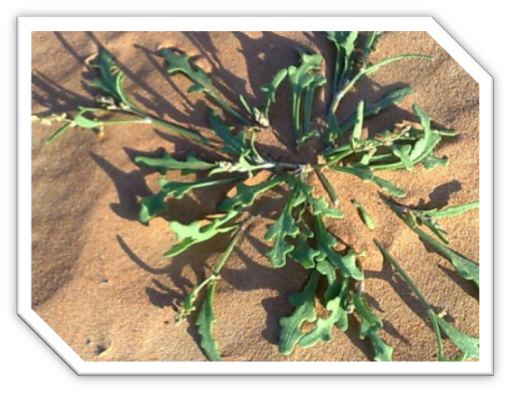 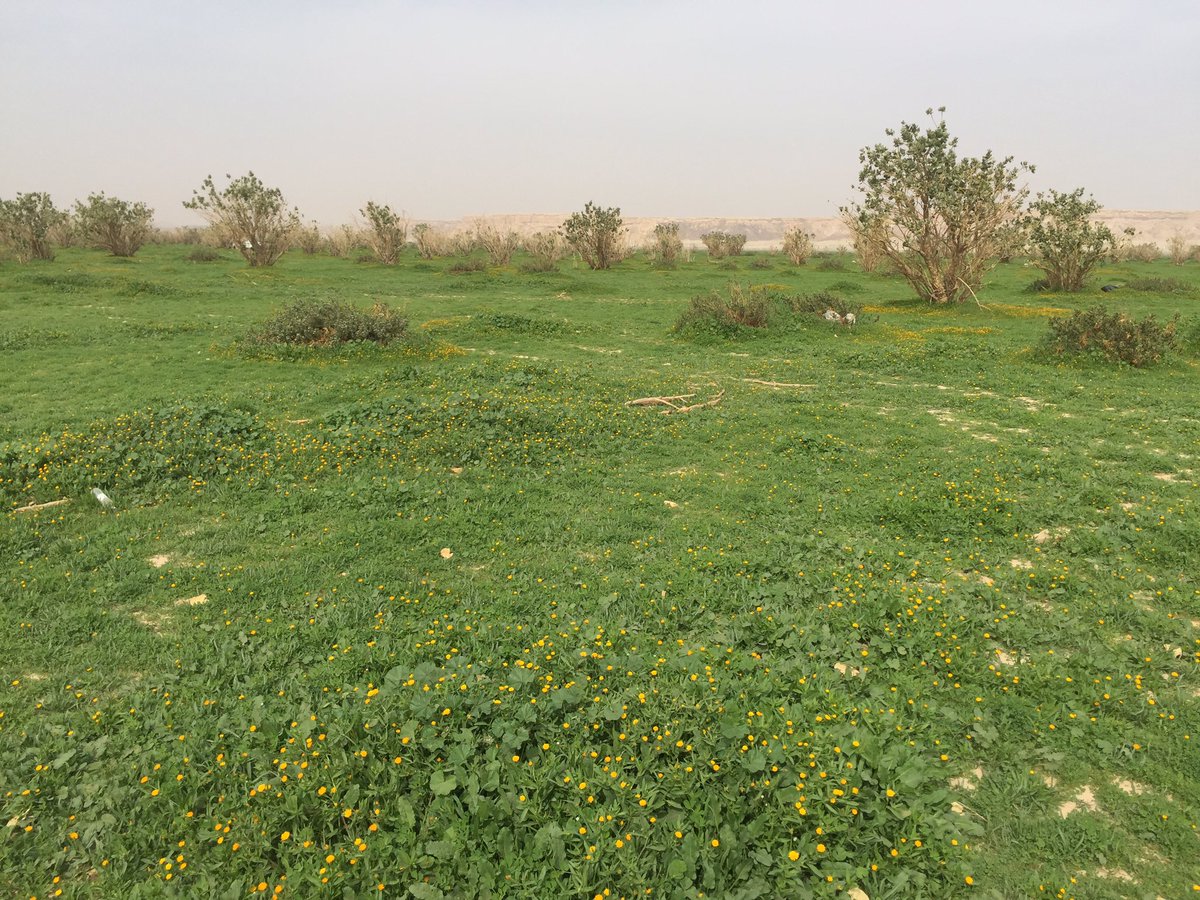 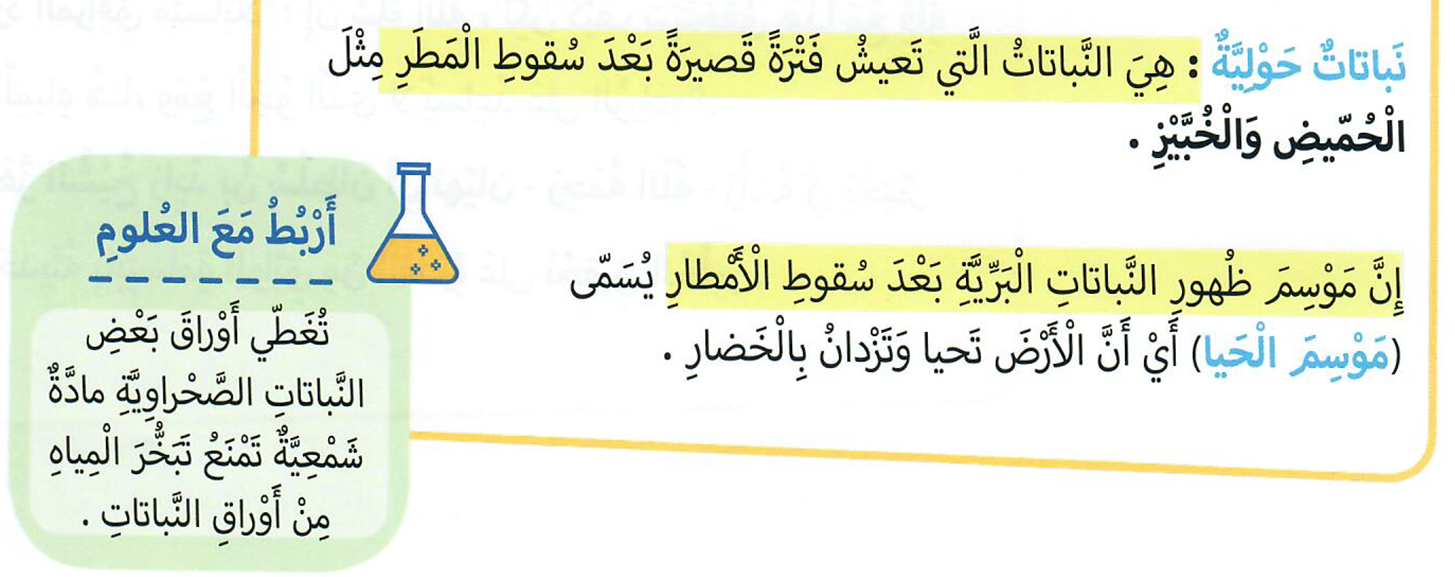 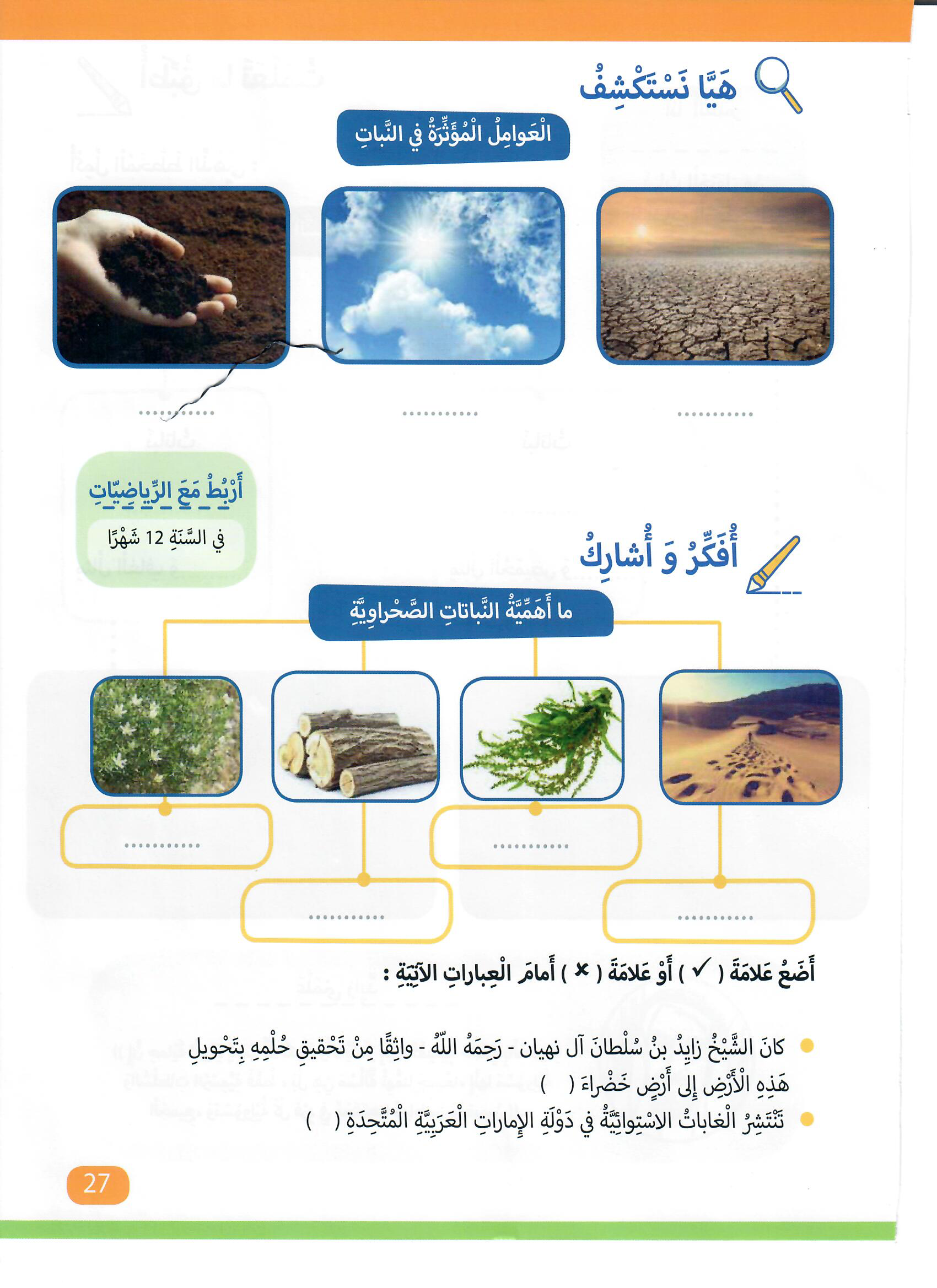 الماء
الحرارة
التُّرْبَةُ
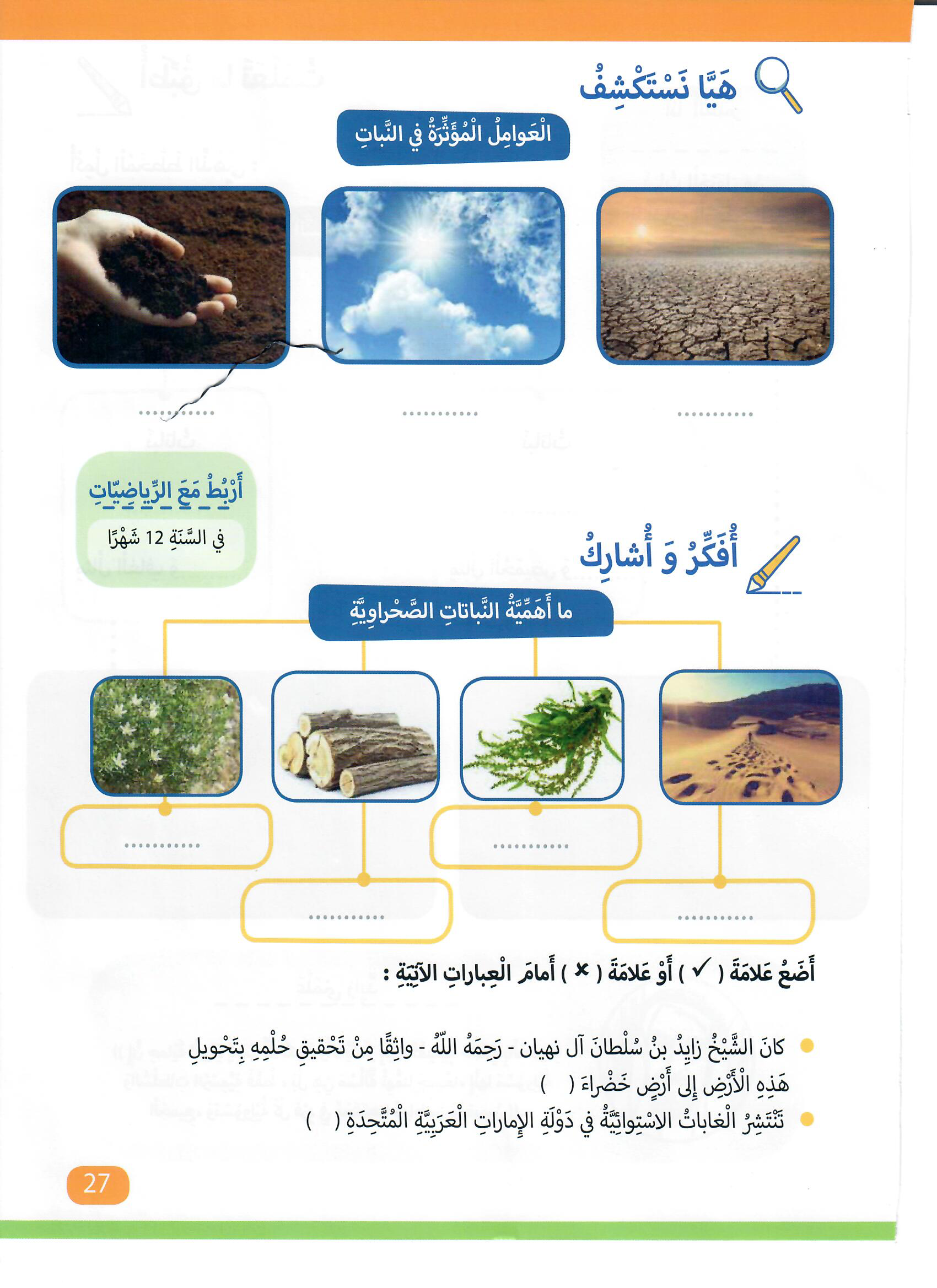 صِناعَةُ الأَدْوِيَةُ
الغذاء ومرعى للحيوانات
الأخشاب
تجميل البيئة
صنف النباتات إلى نباتات المعمرة والنباتات الحولية
النباتات الحولية
النباتات المعمرة
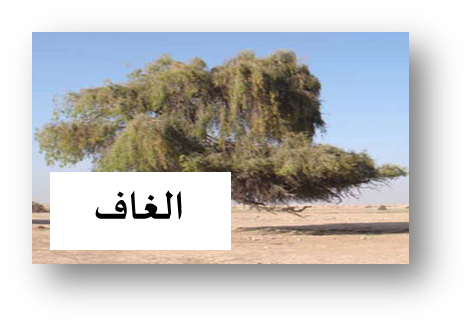 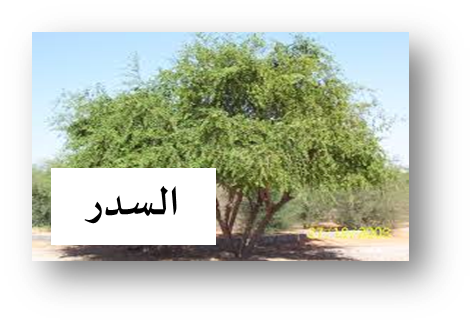 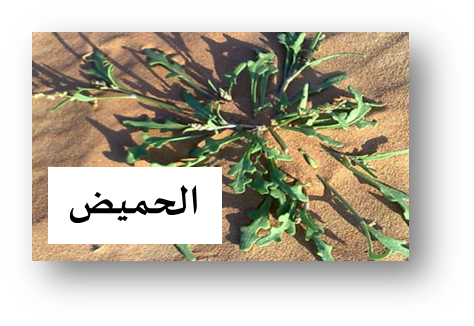 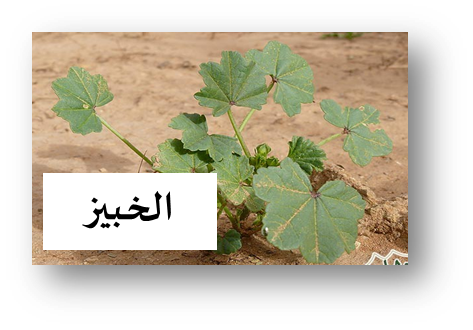 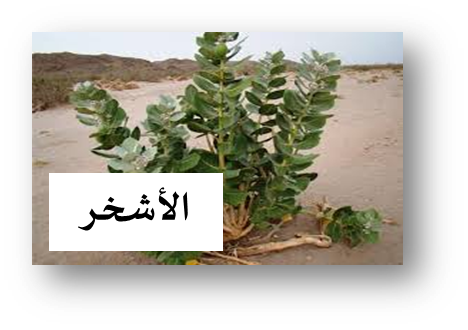 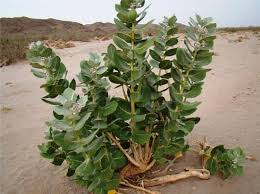 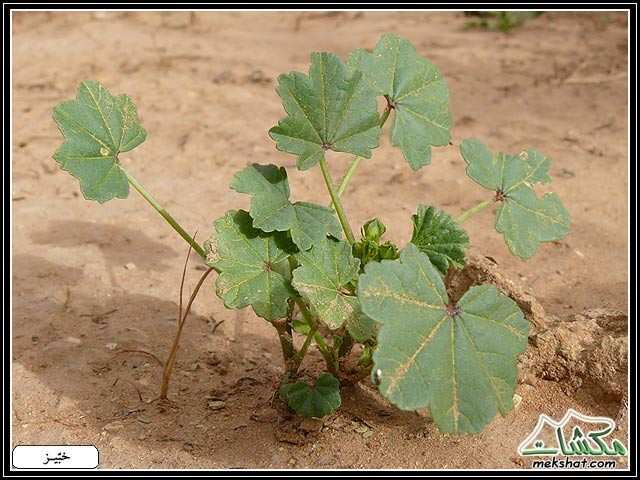 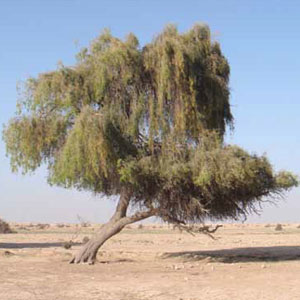 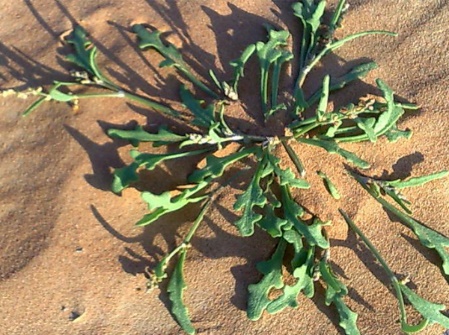 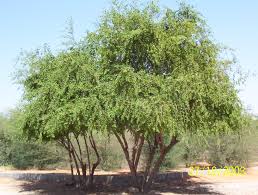 الأشخر
الحميض
السدر
الخبيز
الغاف
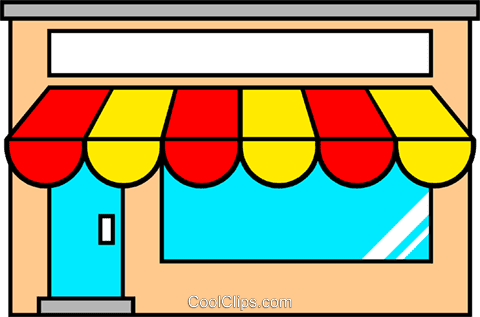 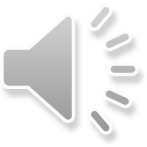 (لعبة التسوق ) درس مناخ بلادي
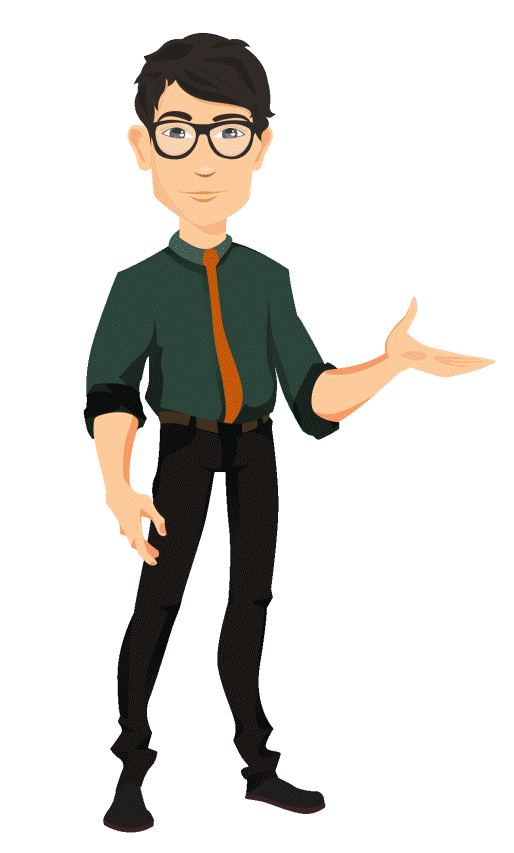 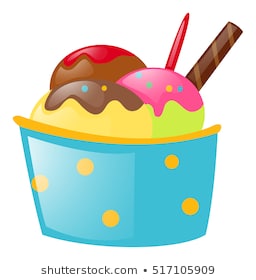 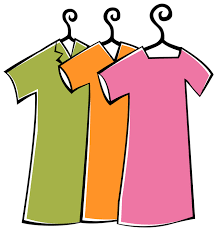 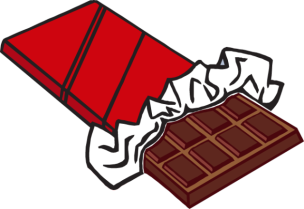 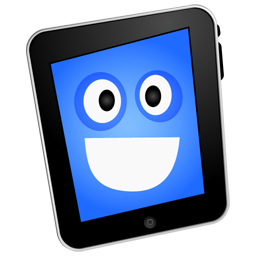 خروج
ابدأ اللعبة
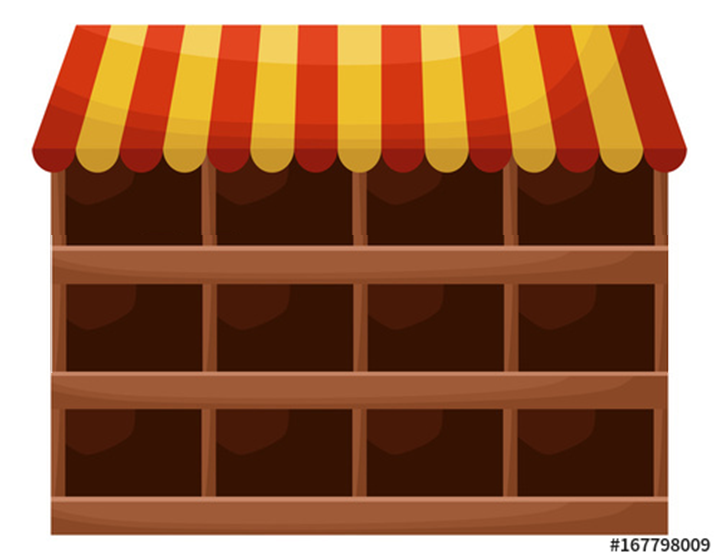 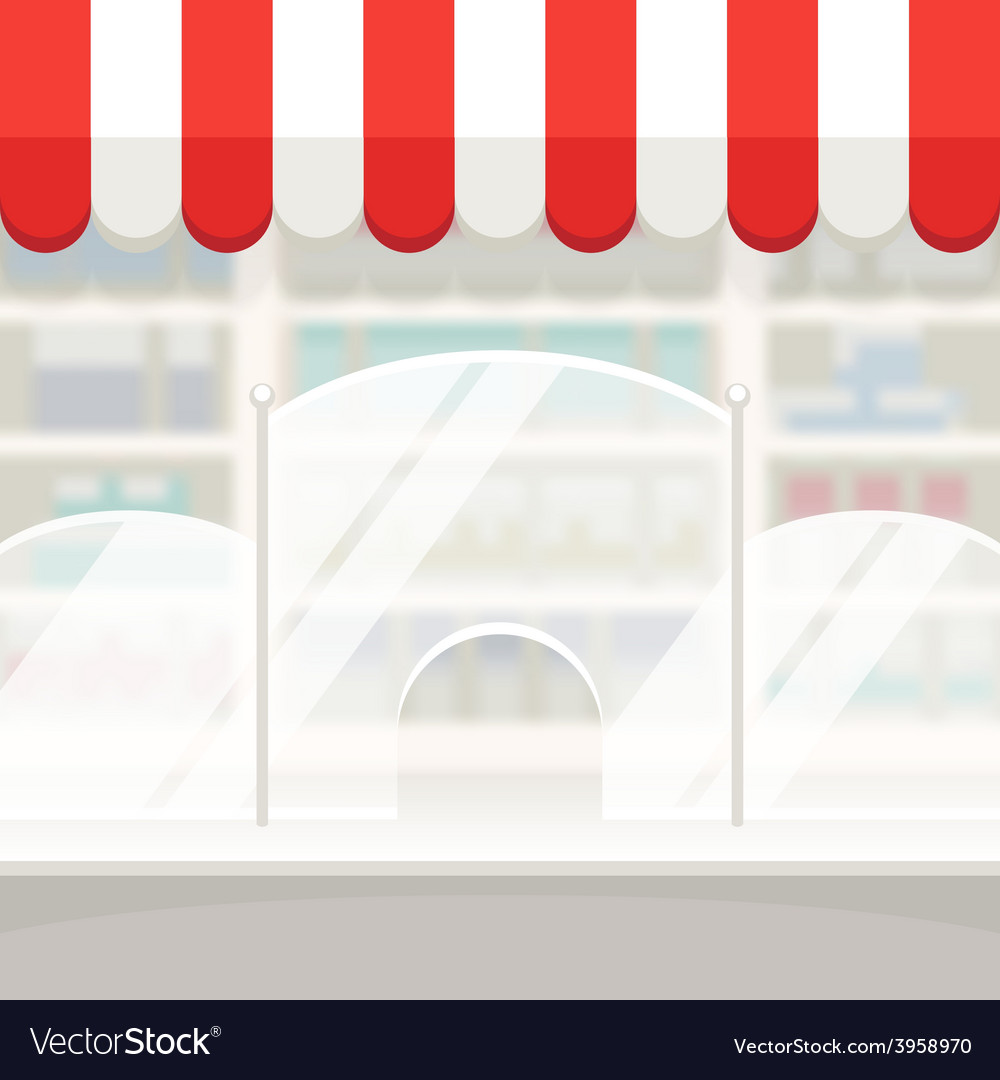 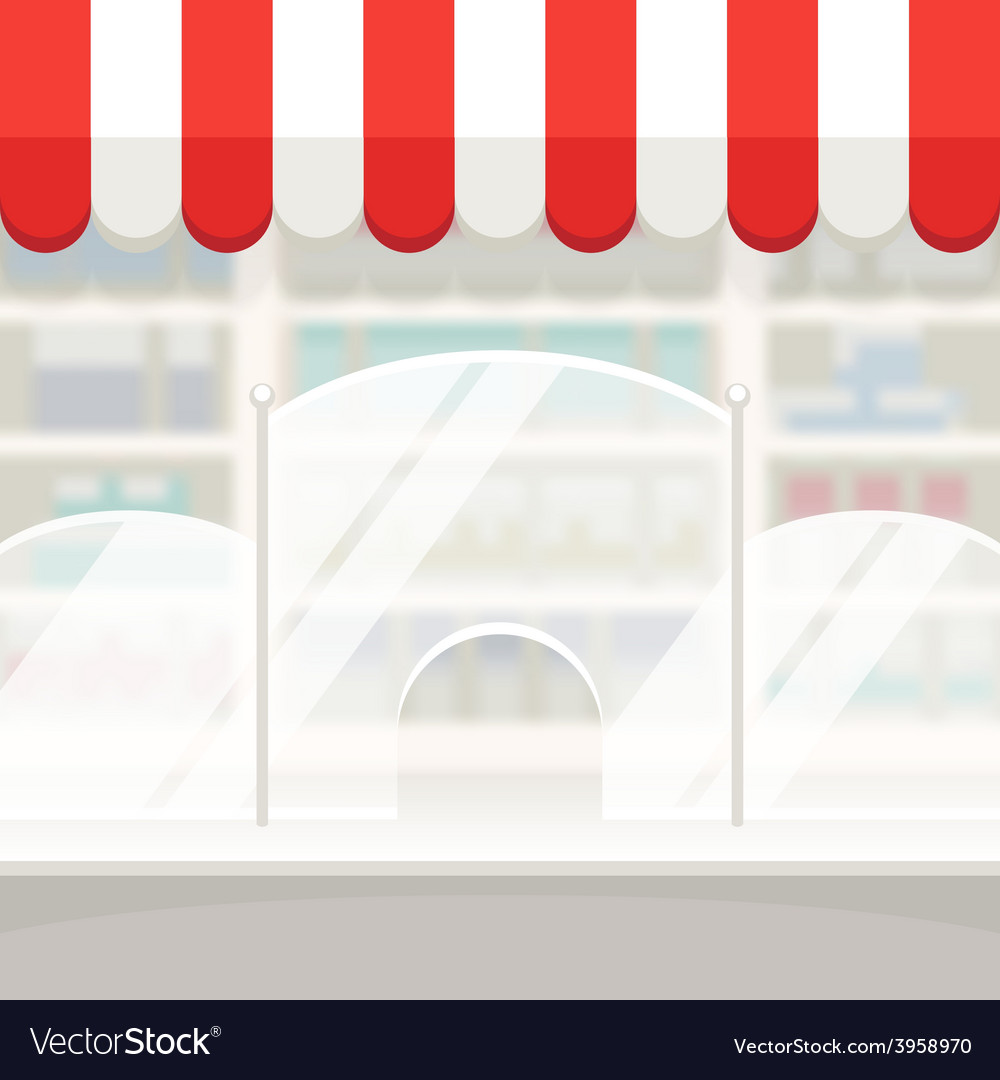 10
5
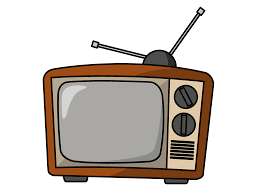 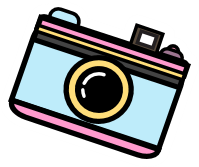 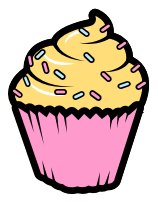 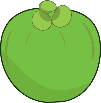 9
4
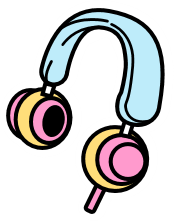 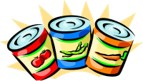 8
3
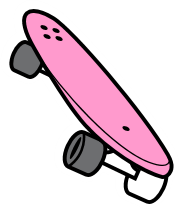 7
2
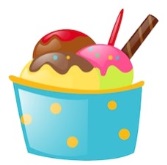 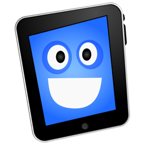 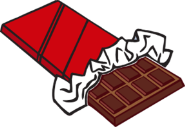 6
1
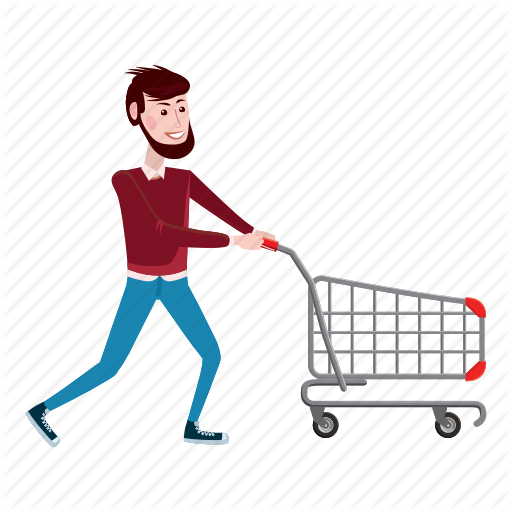 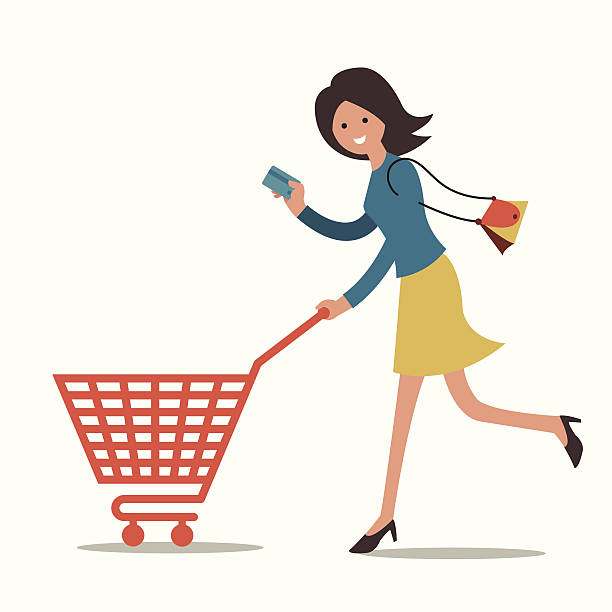 التقط
التقط
التقط
التقط
التقط
التقط
التقط
التقط
التقط
التقط
التقط
التقط
التقط
التقط
التقط
التقط
التقط
التقط
التقط
التقط
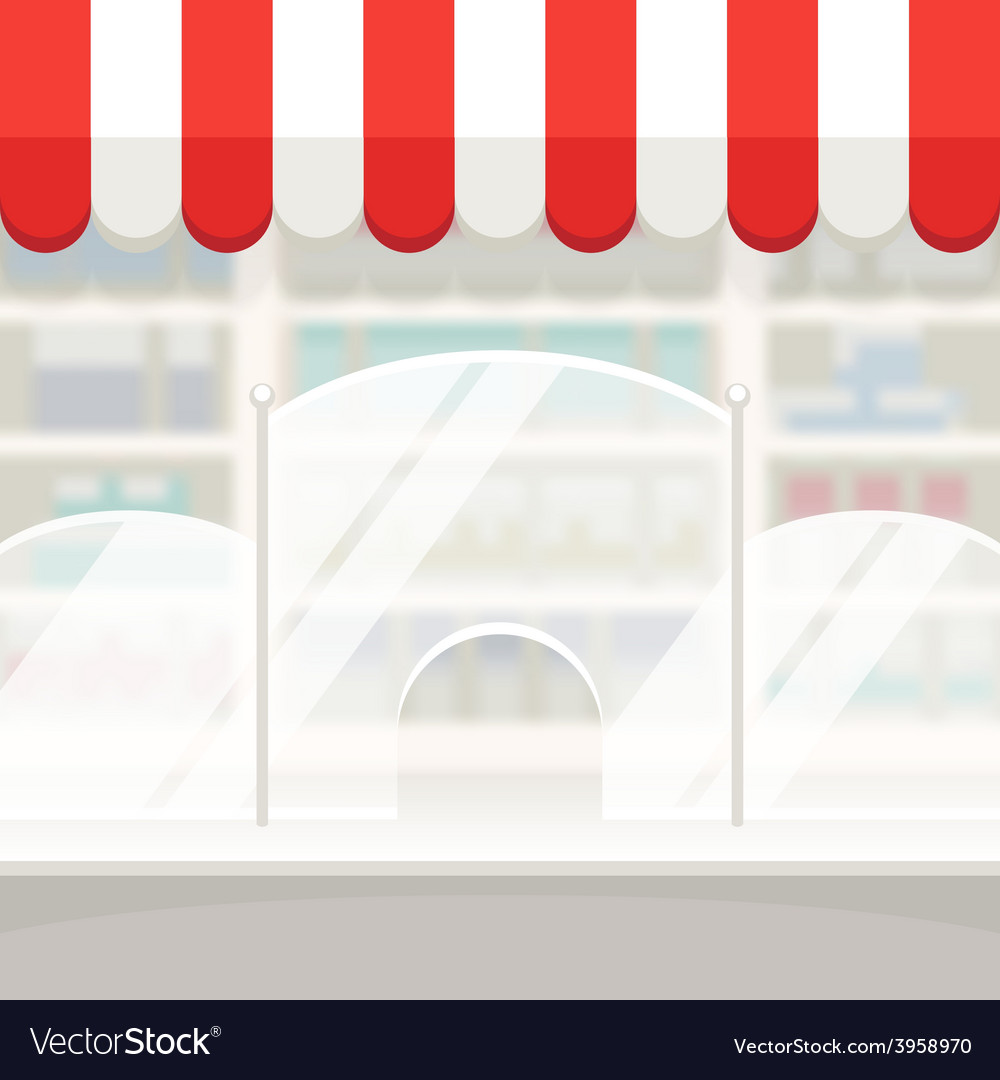 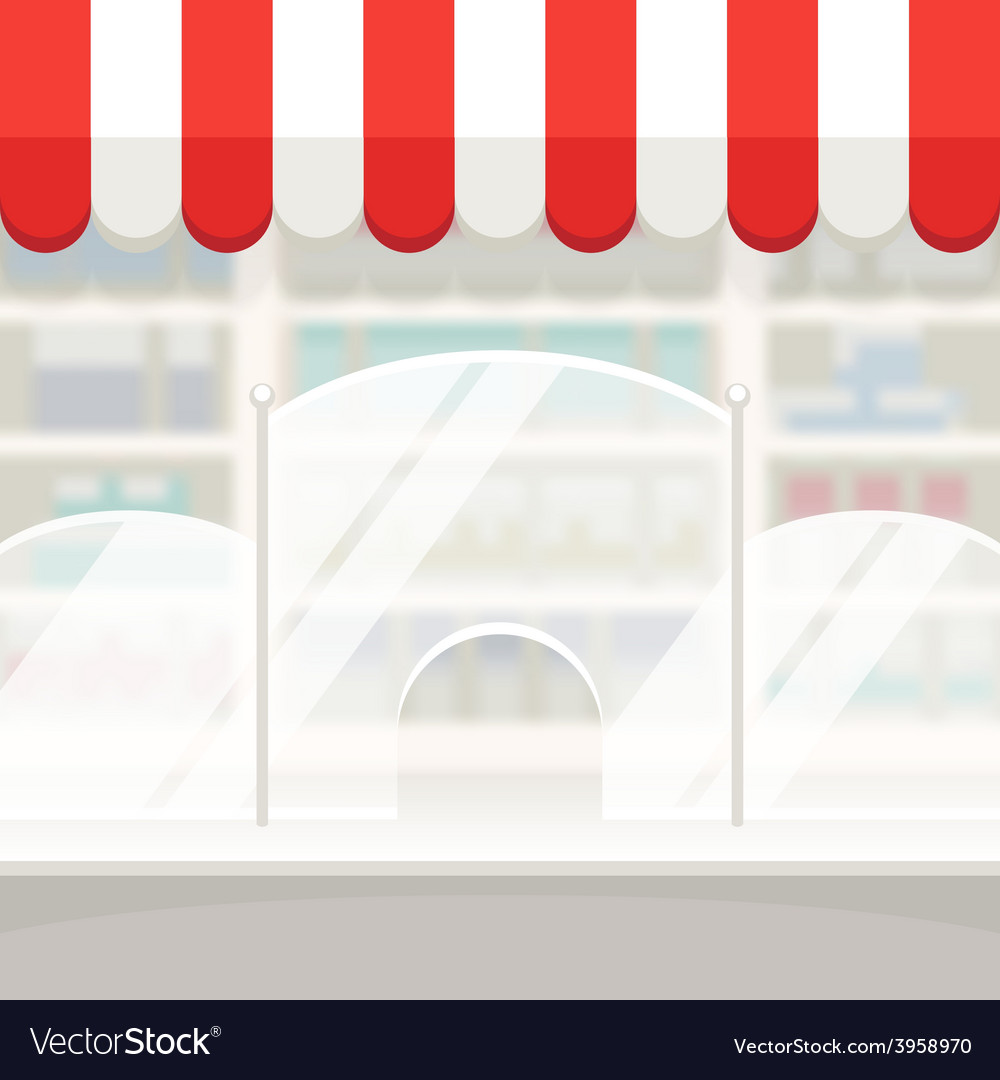 هو حالة الجو في منطقة ووقت معين لفترة قصيرة
ب. الحرارة
أ. المناخ
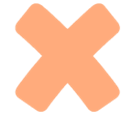 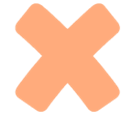 د. الطقس
ج. الرياح
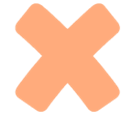 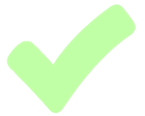 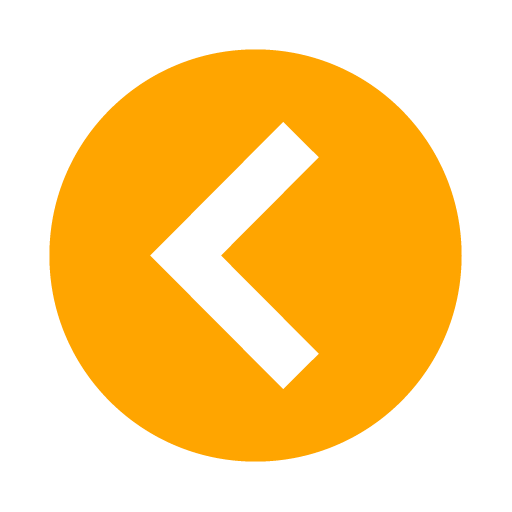 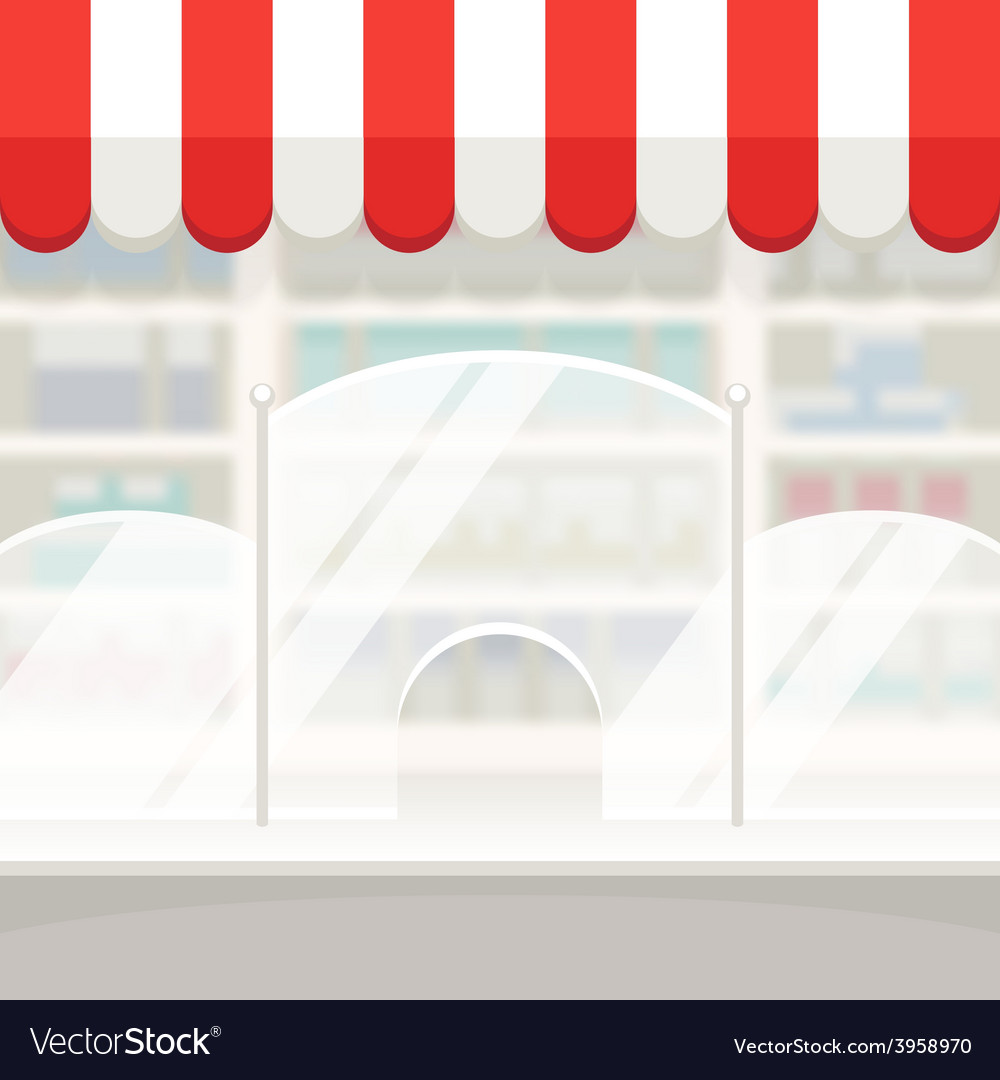 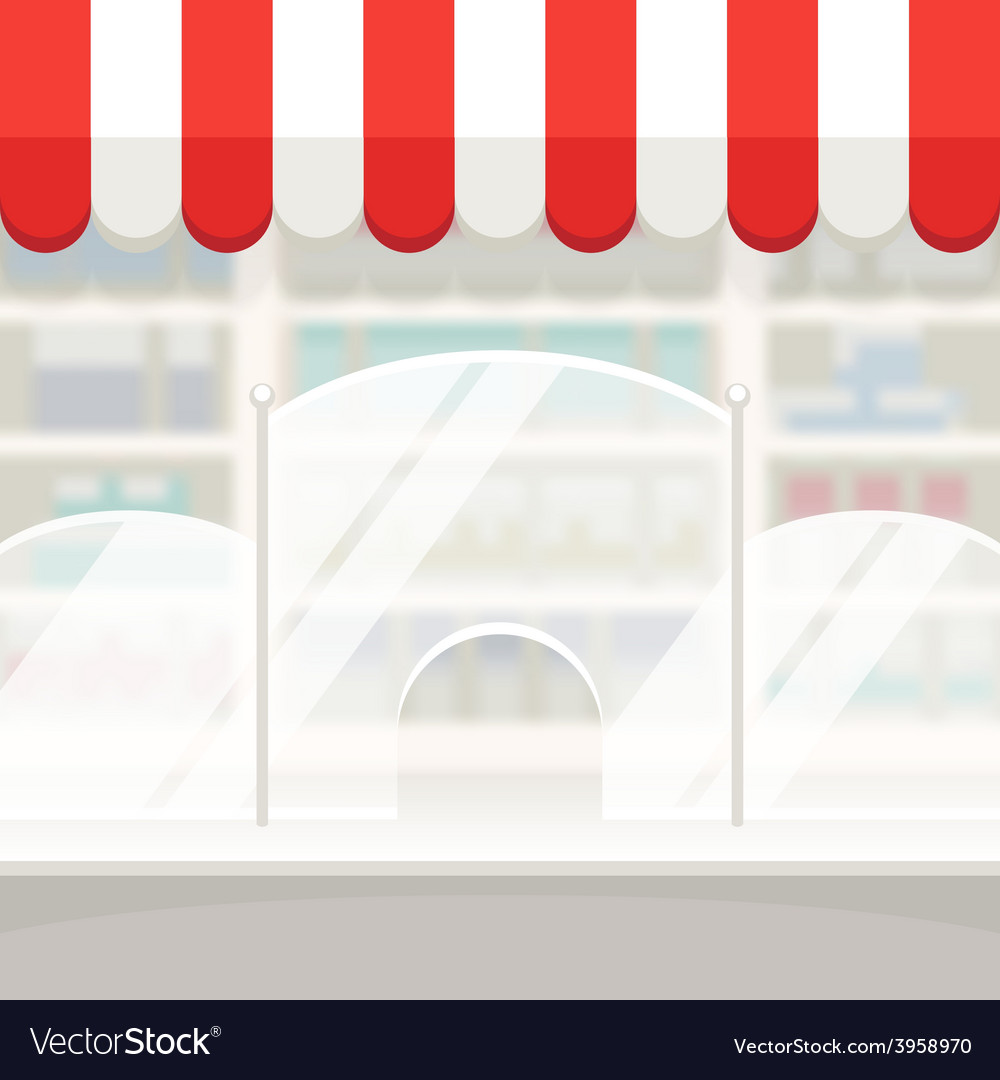 هي كمية بخار الماء الموجودة في الهواء:
ب. الرطوبة
أ. المناخ
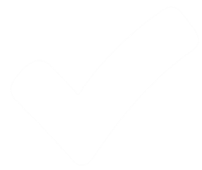 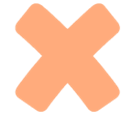 د. الطقس
ج. الرياح
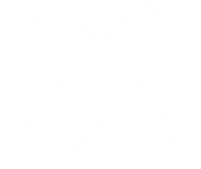 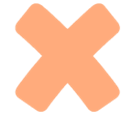 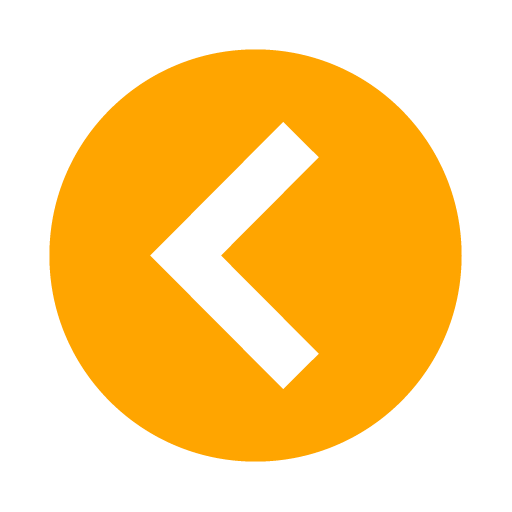 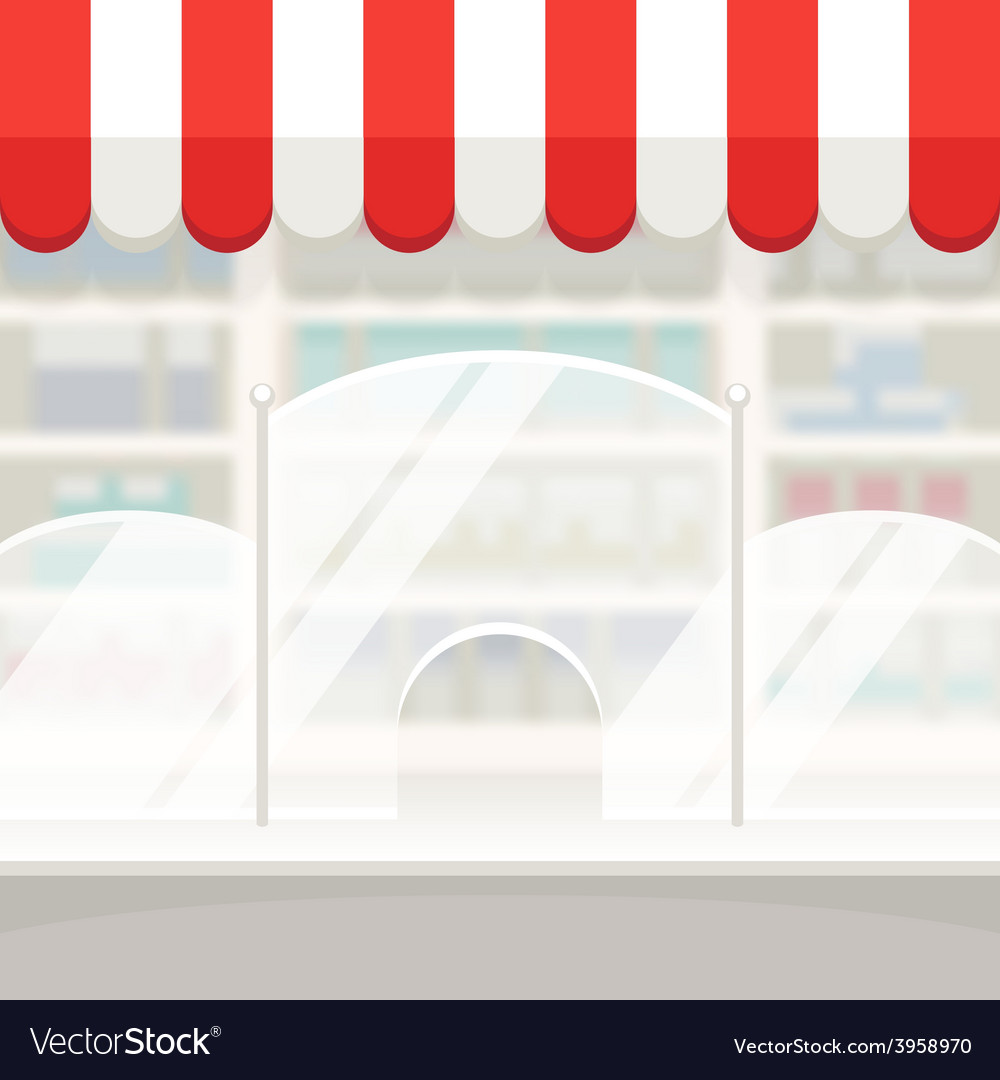 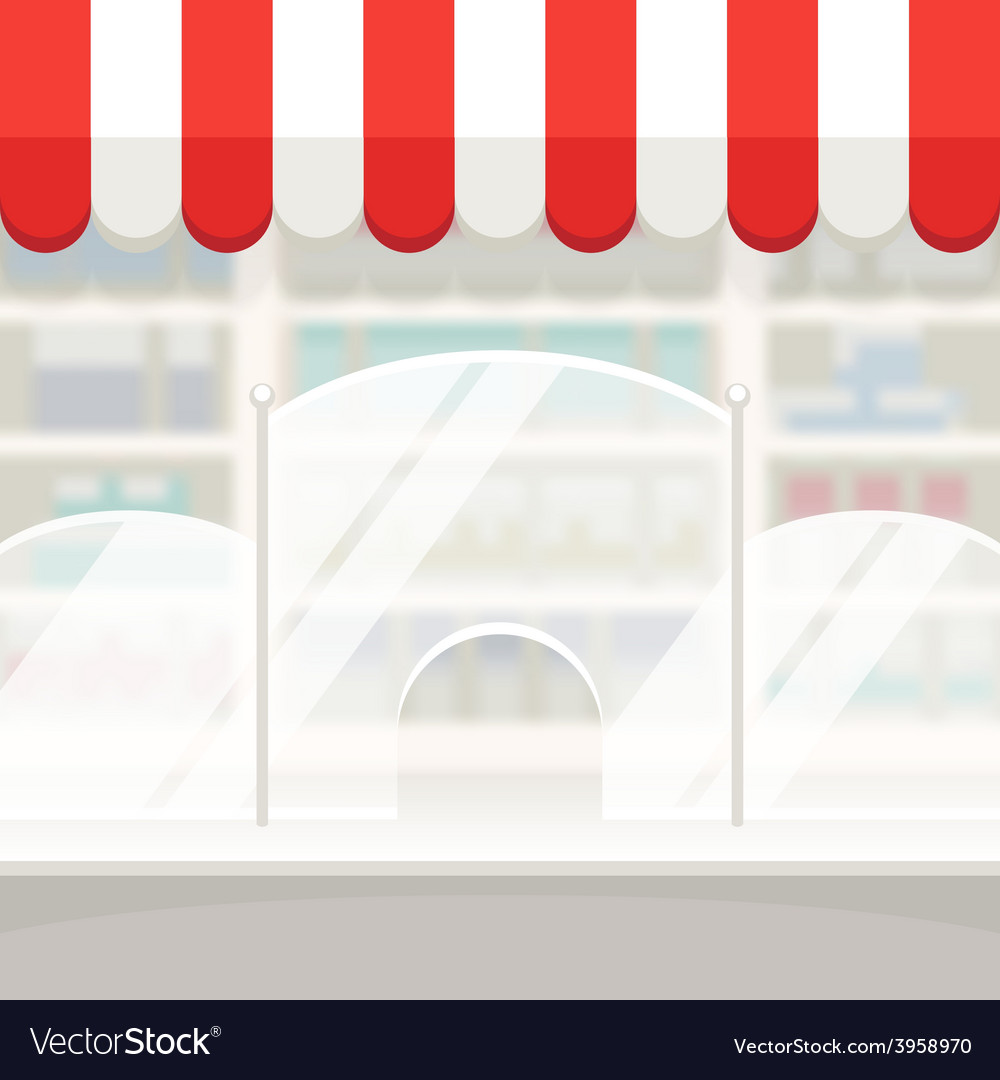 هي تحرك أو انتقال الكتل الهوائية في الاتجاه الأفقي من مكان لآخر
ب. المناخ
أ.الطقس
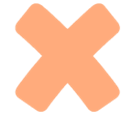 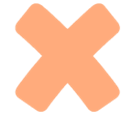 د. الرياح
ج. الرطوبة
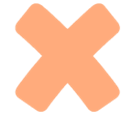 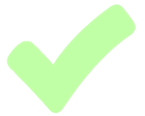 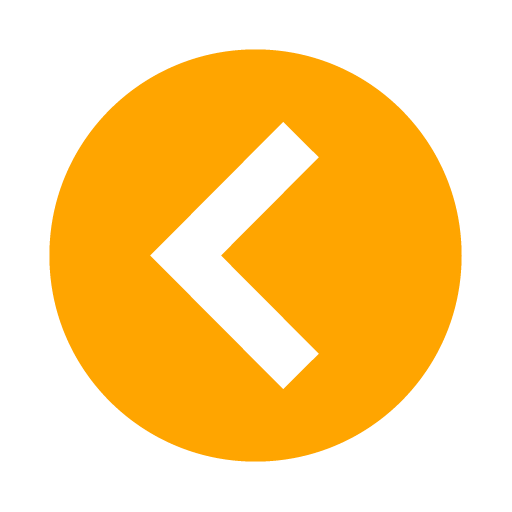 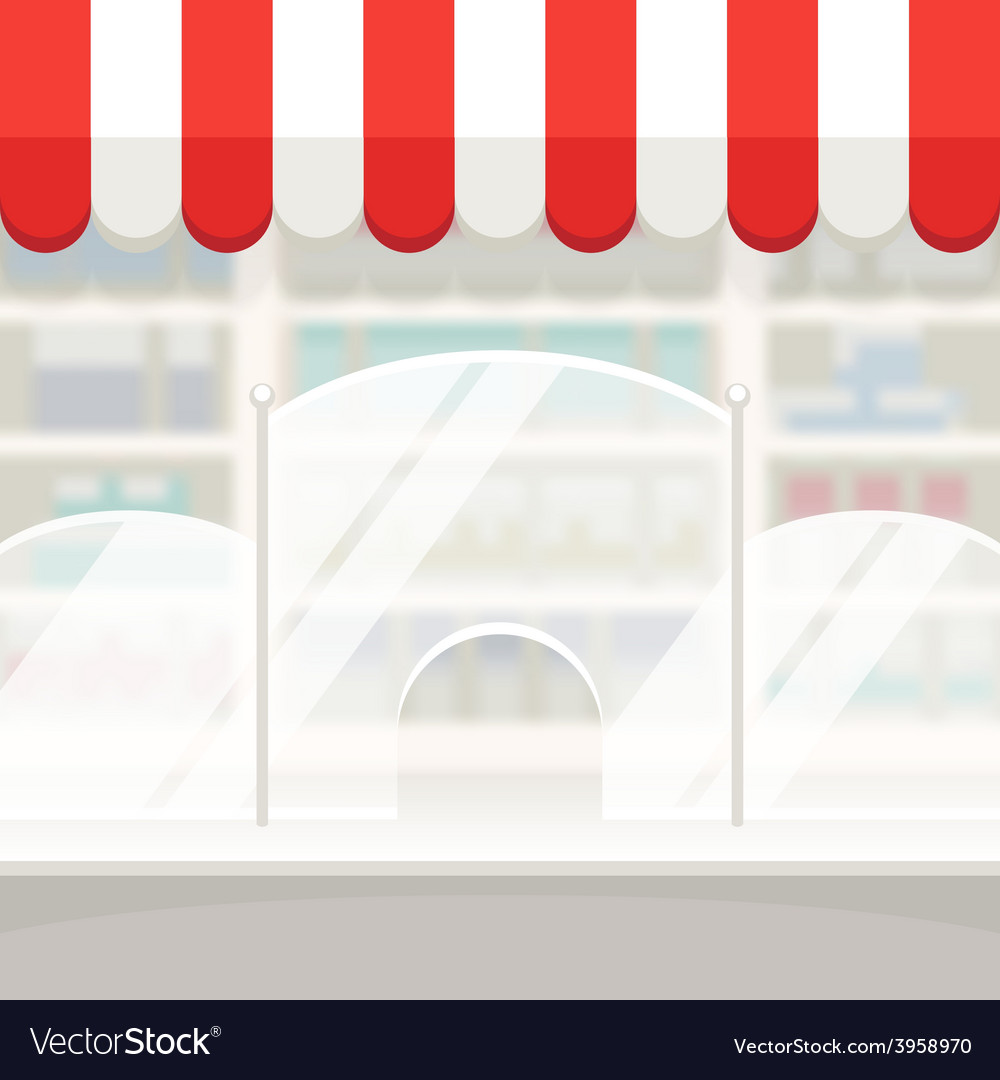 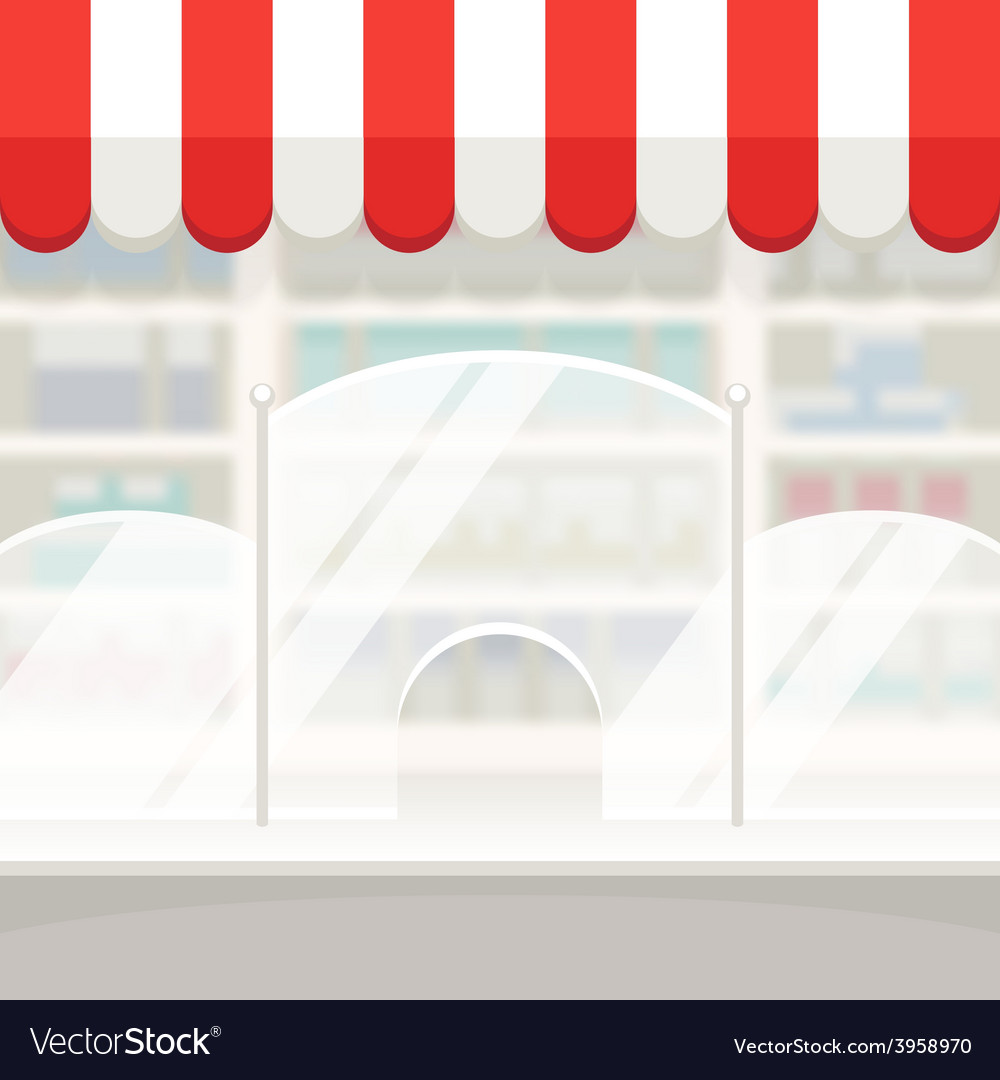 كلما ارتفعنا عن سطح الأرض
ب. تنتشر الحرارة
1. ترتفع الحرارة
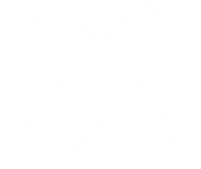 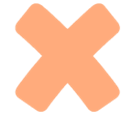 د. تثبت الحرارة
ج. تقل الحرارة
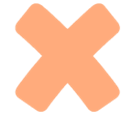 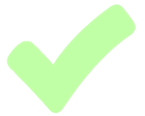 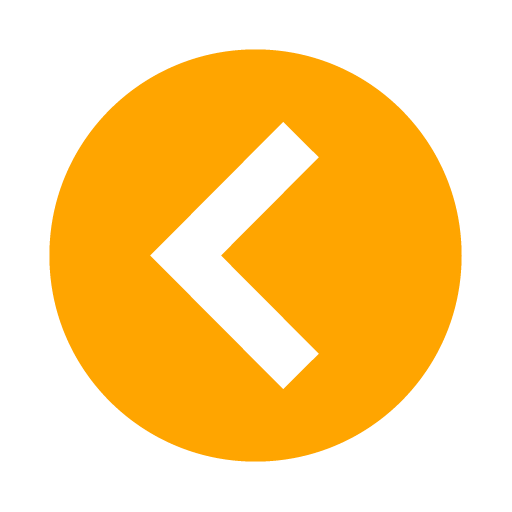 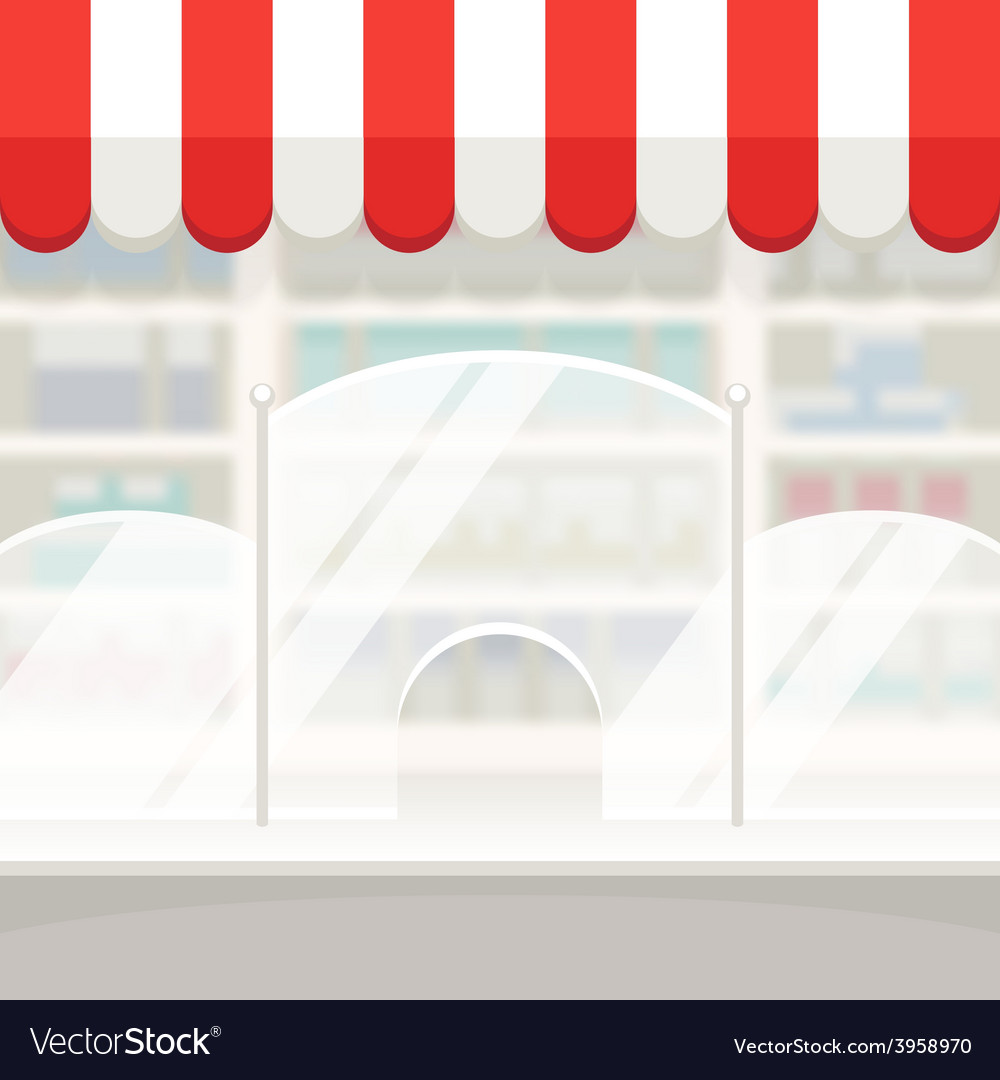 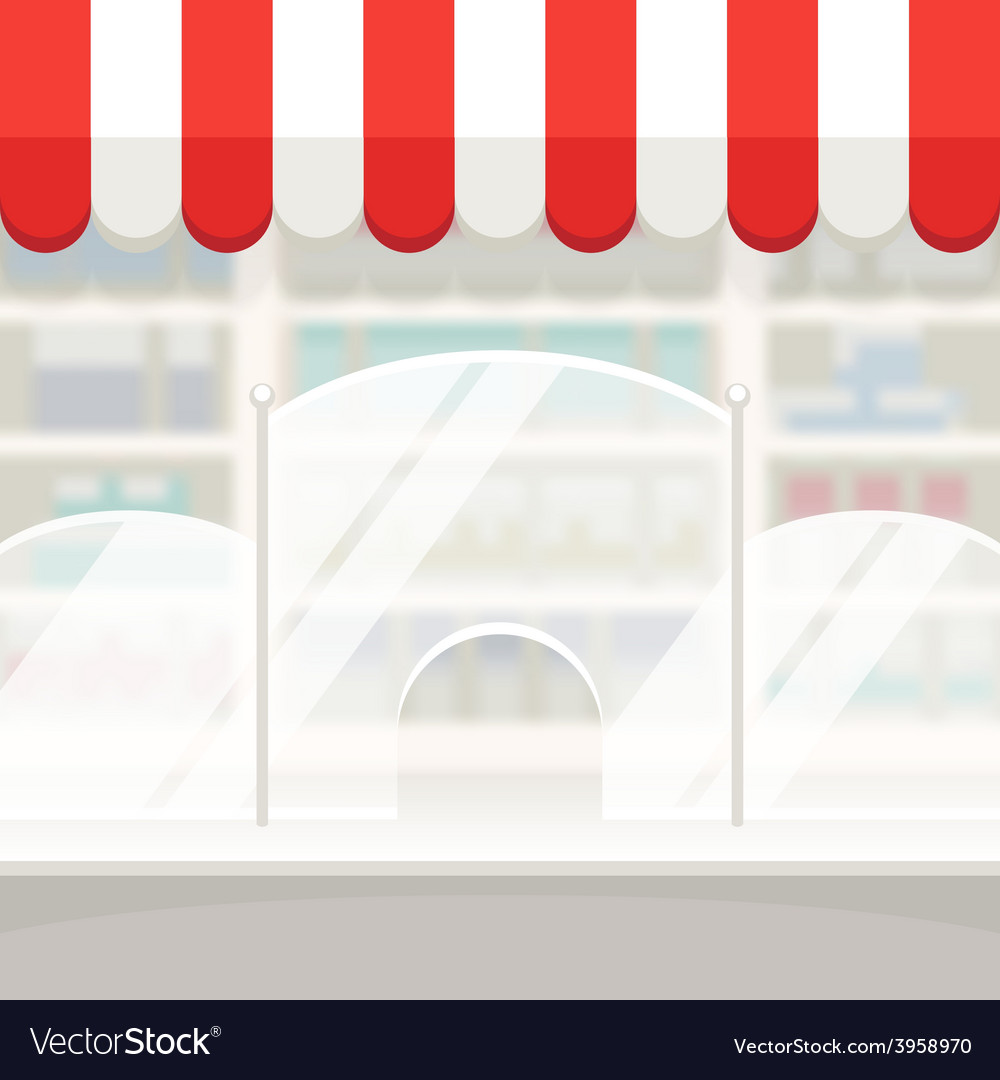 من العوامل المؤثرة في المناخ
2. التضاريس
1. الهواء
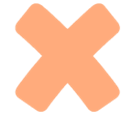 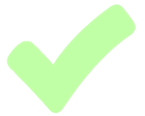 4. الطقس
3. الزهور
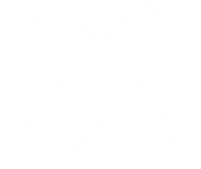 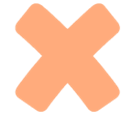 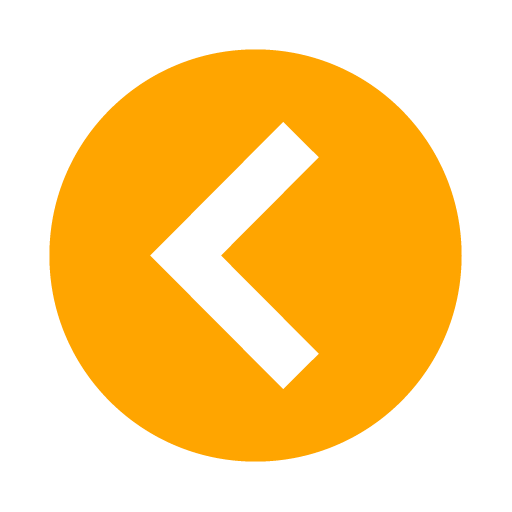 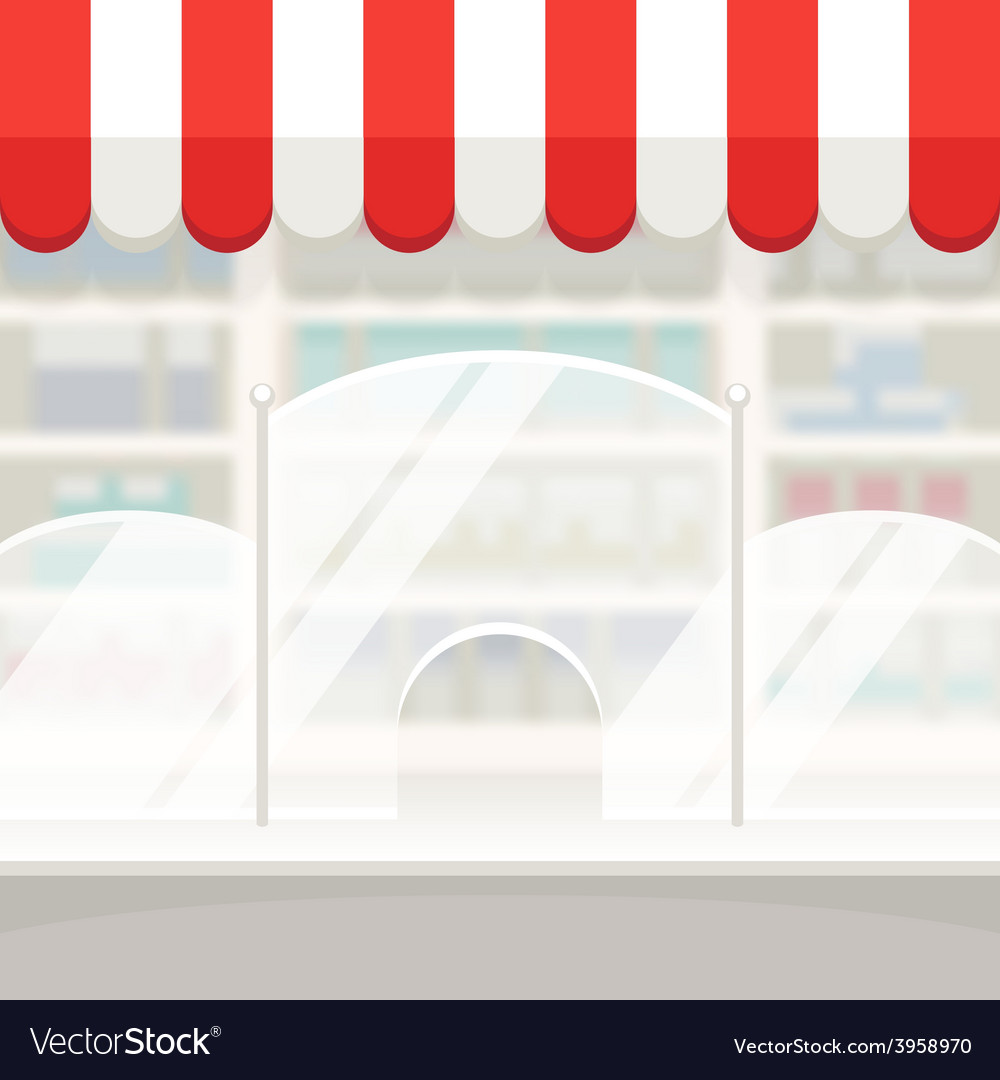 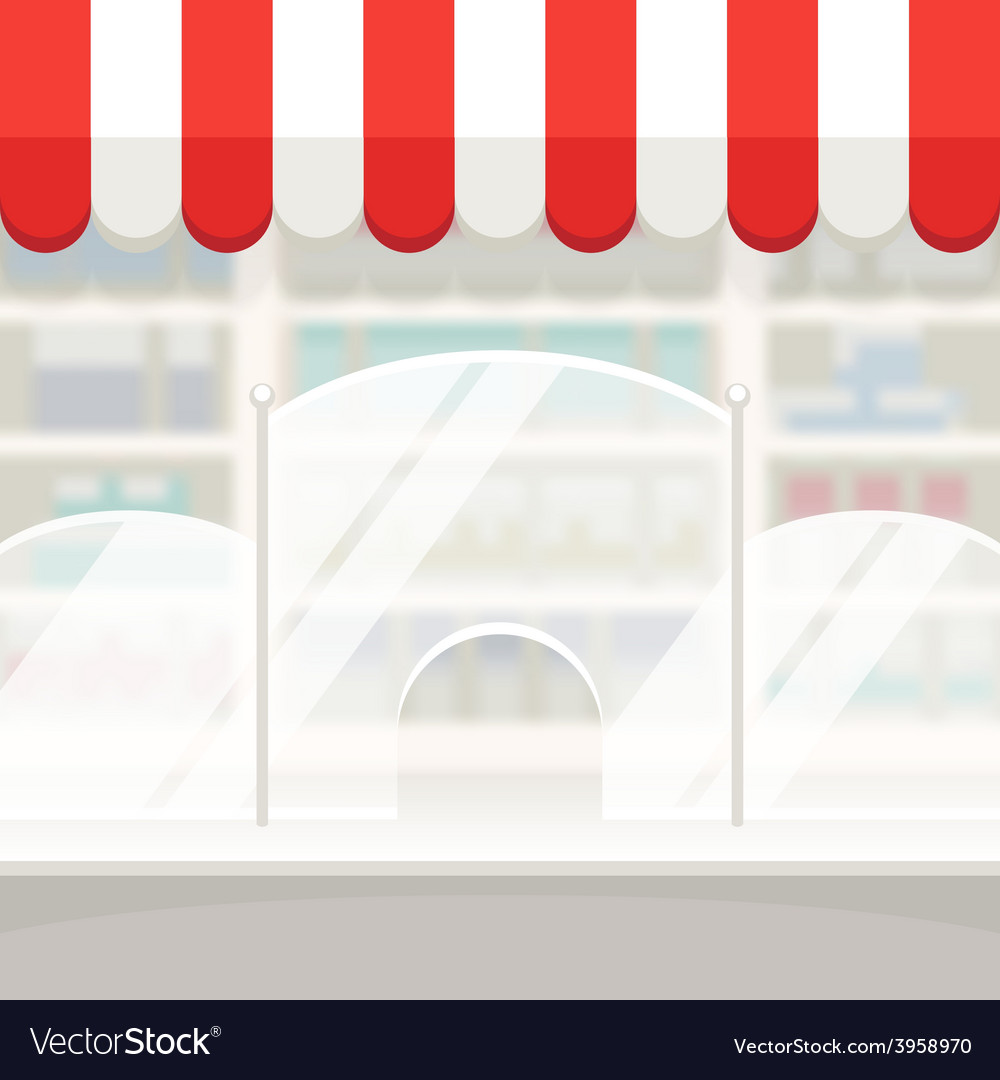 اسم دائرة العرض التي تمر جنوب دولة الإمارات
2. الجدي
1. السرطان
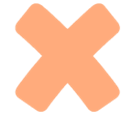 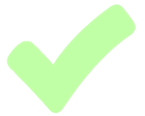 4-العقرب
3. الأسد
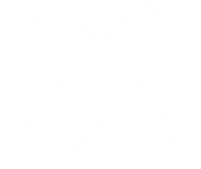 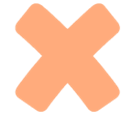 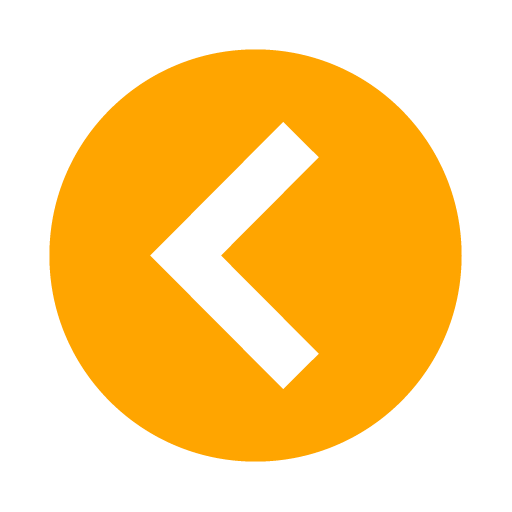 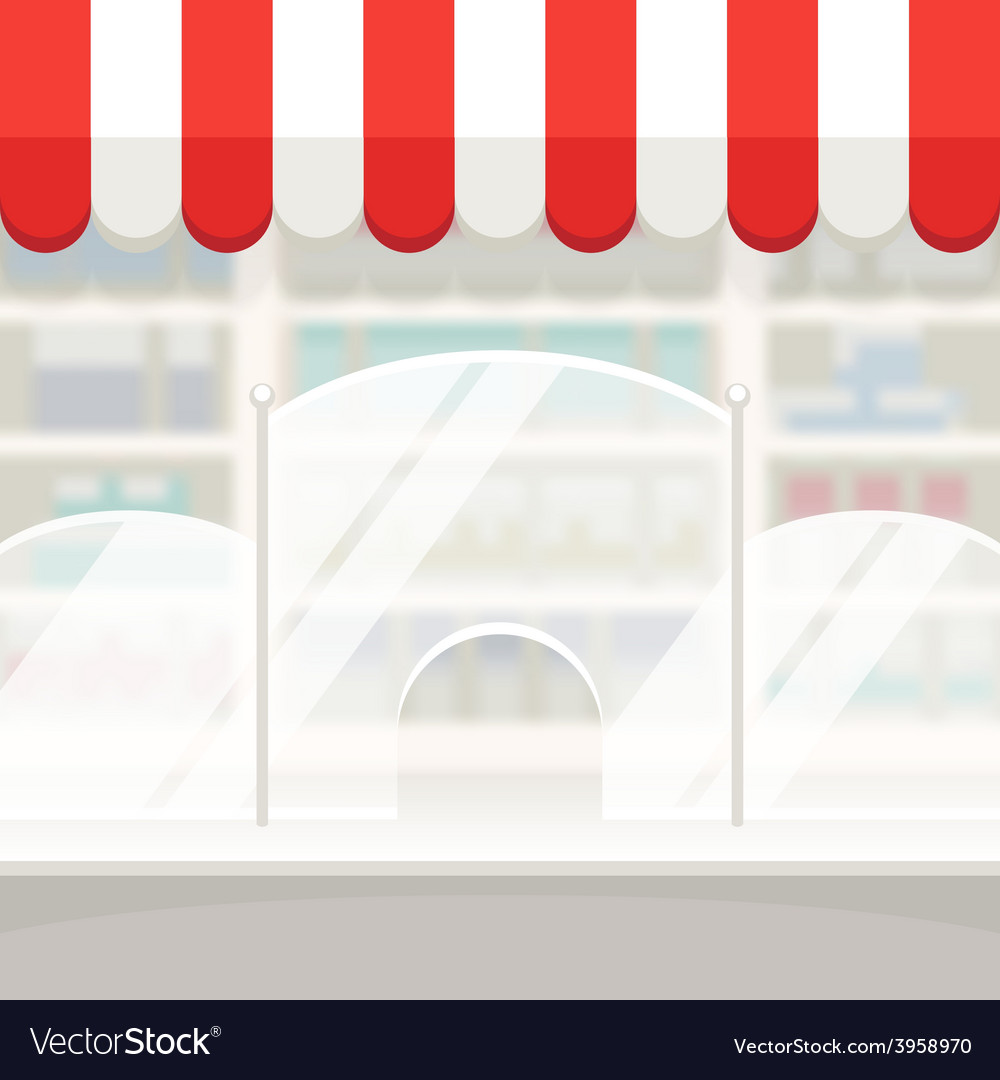 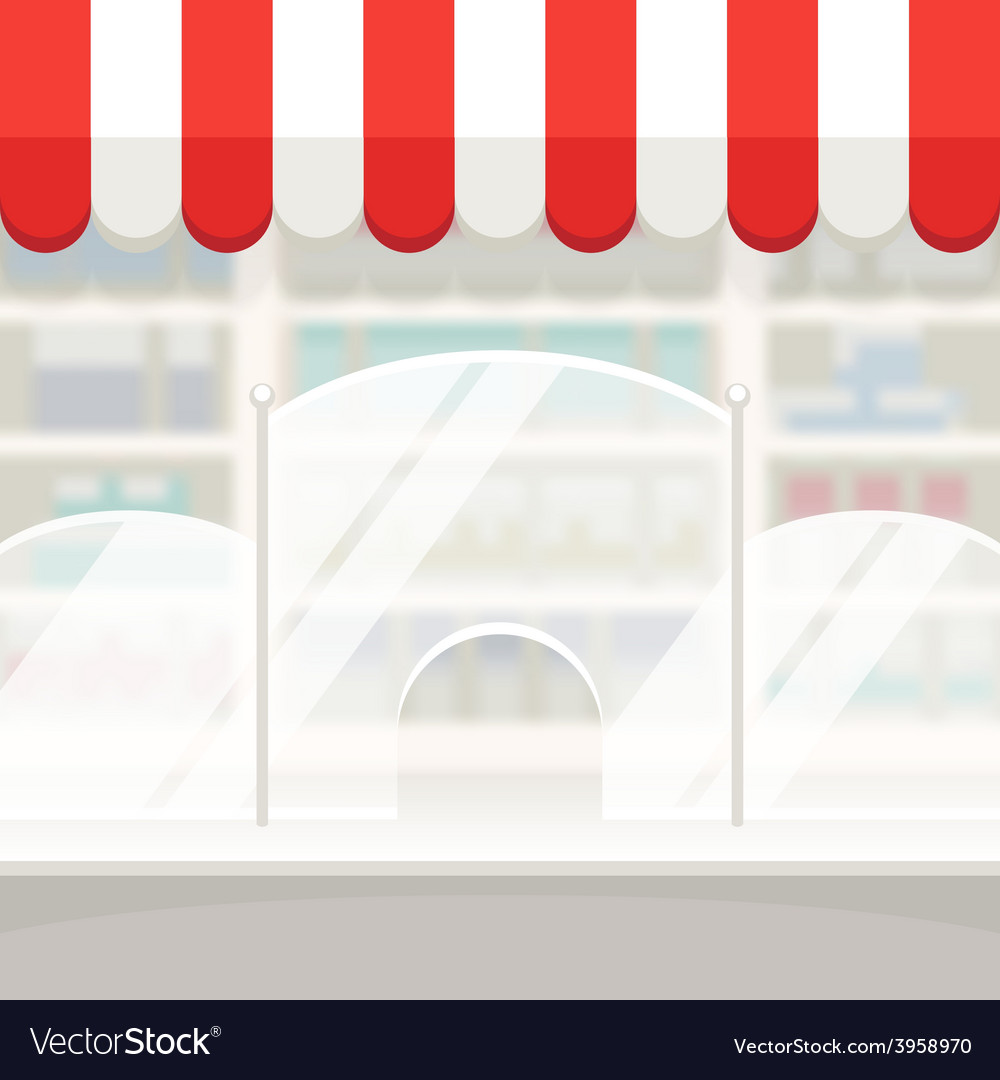 هي نباتات صحراوية التي تعيش فترة طويلة
2. نباتات حولية
1. نباتات معمرة
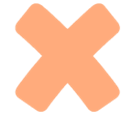 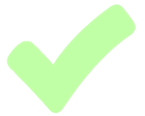 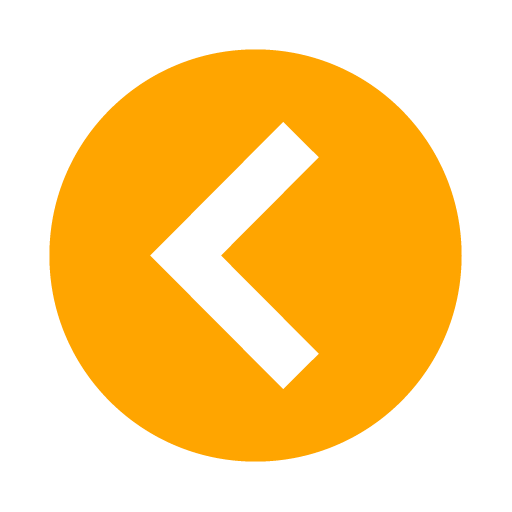 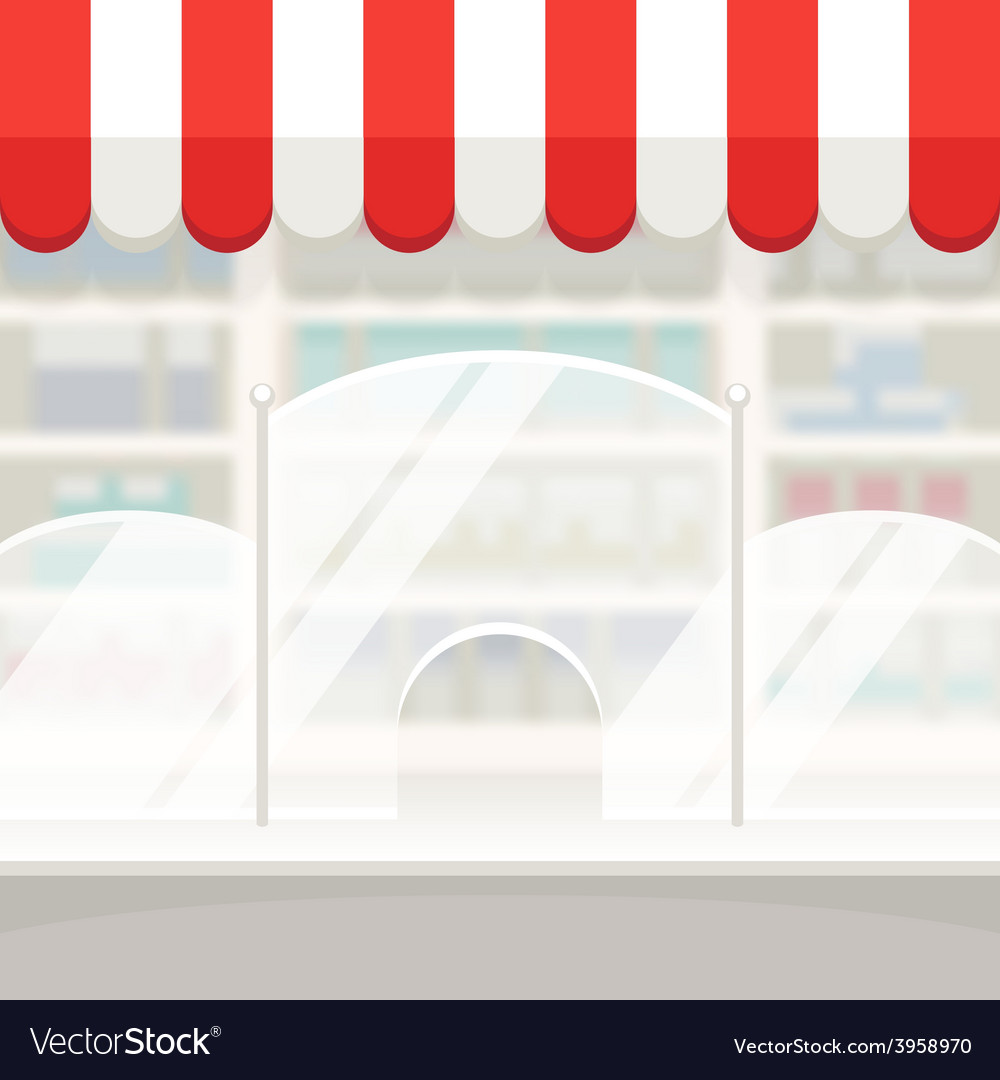 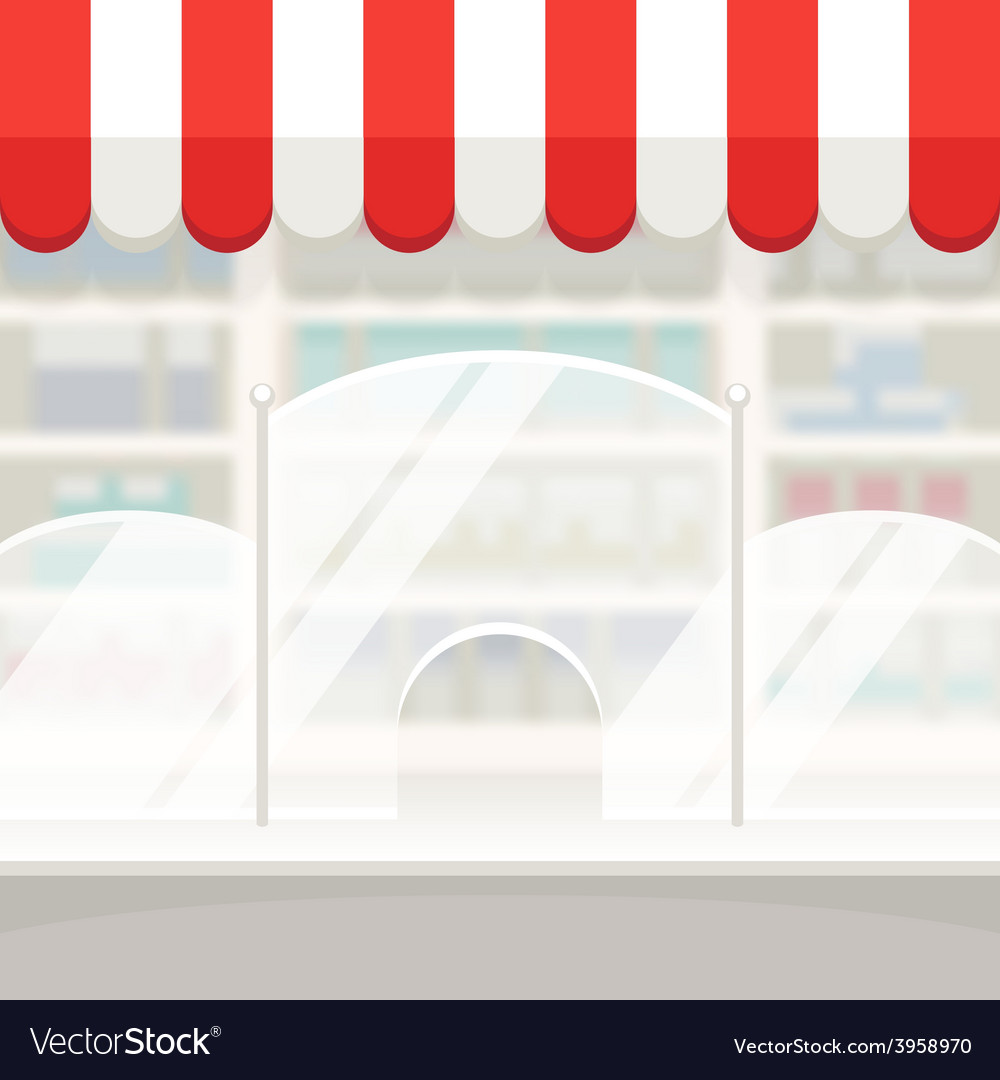 هي نباتات صحراوية التي تعيش فترة قصيرة
1. نباتات معمرة
2.  نباتات  حولية
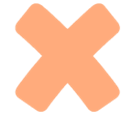 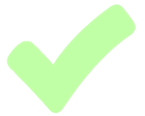 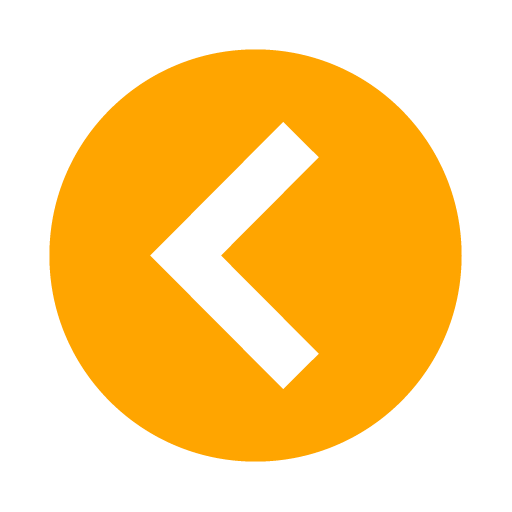 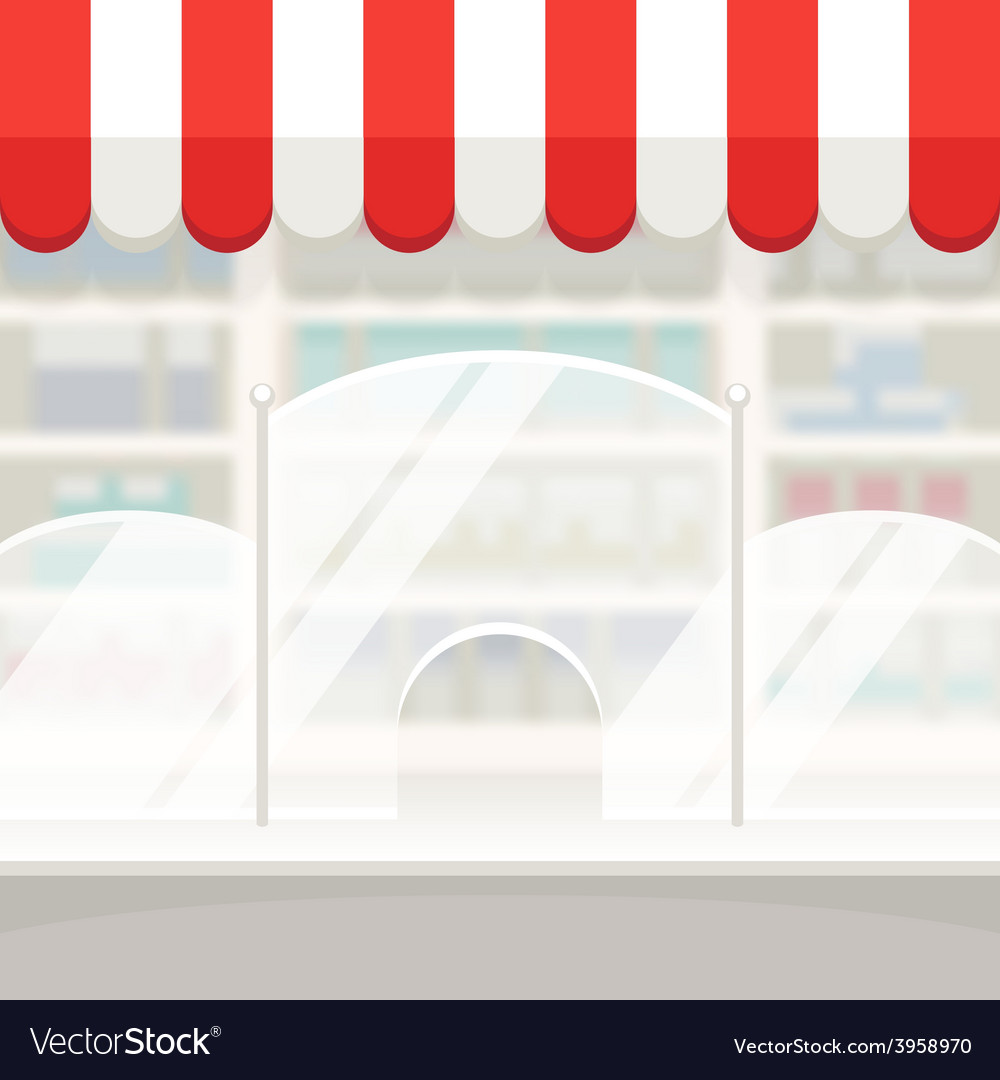 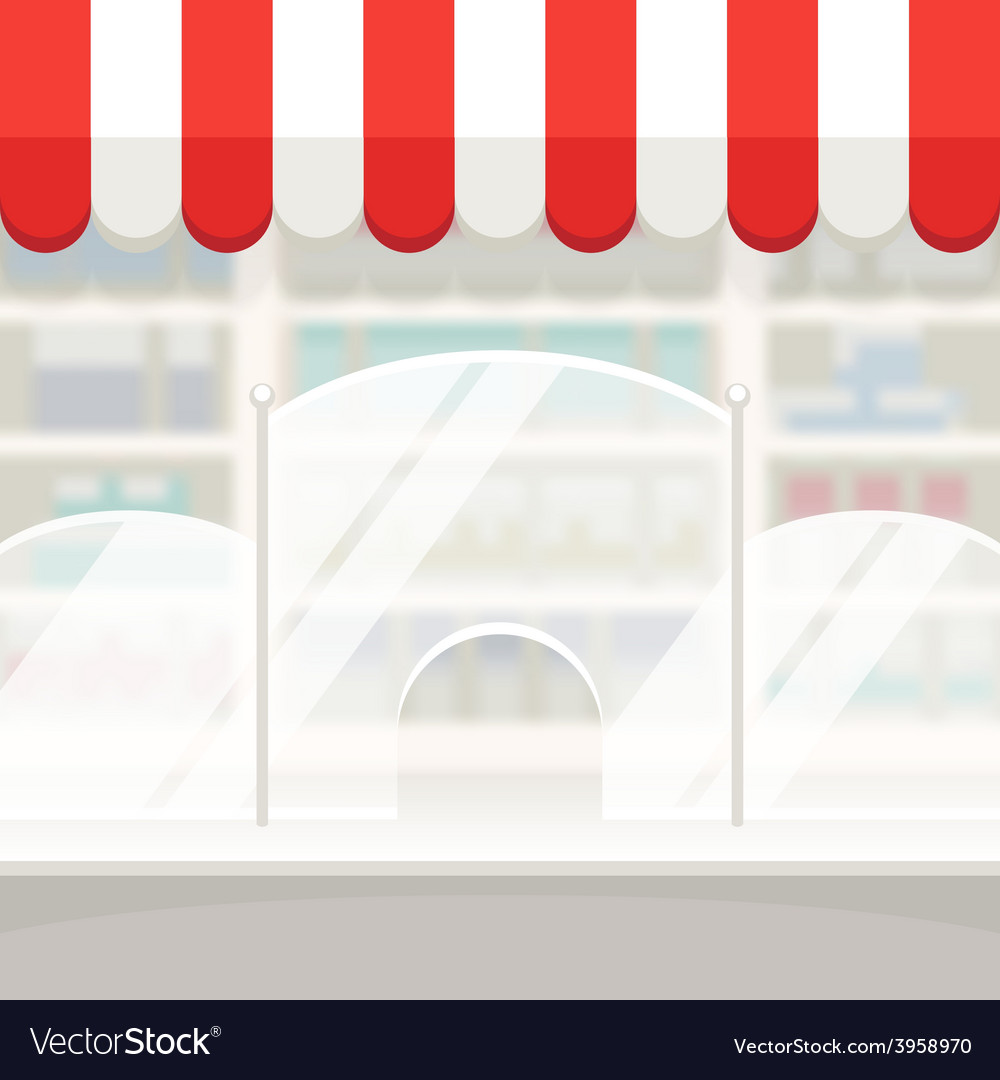 يعتبر نبات السدر من النباتات :
2. نباتات حولية
1. نباتات معمرة
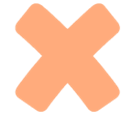 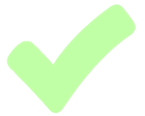 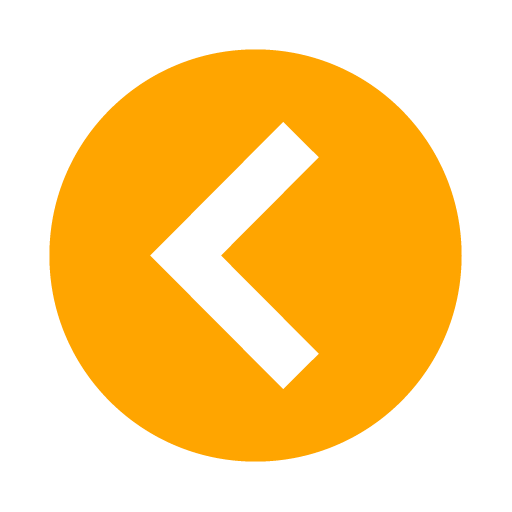 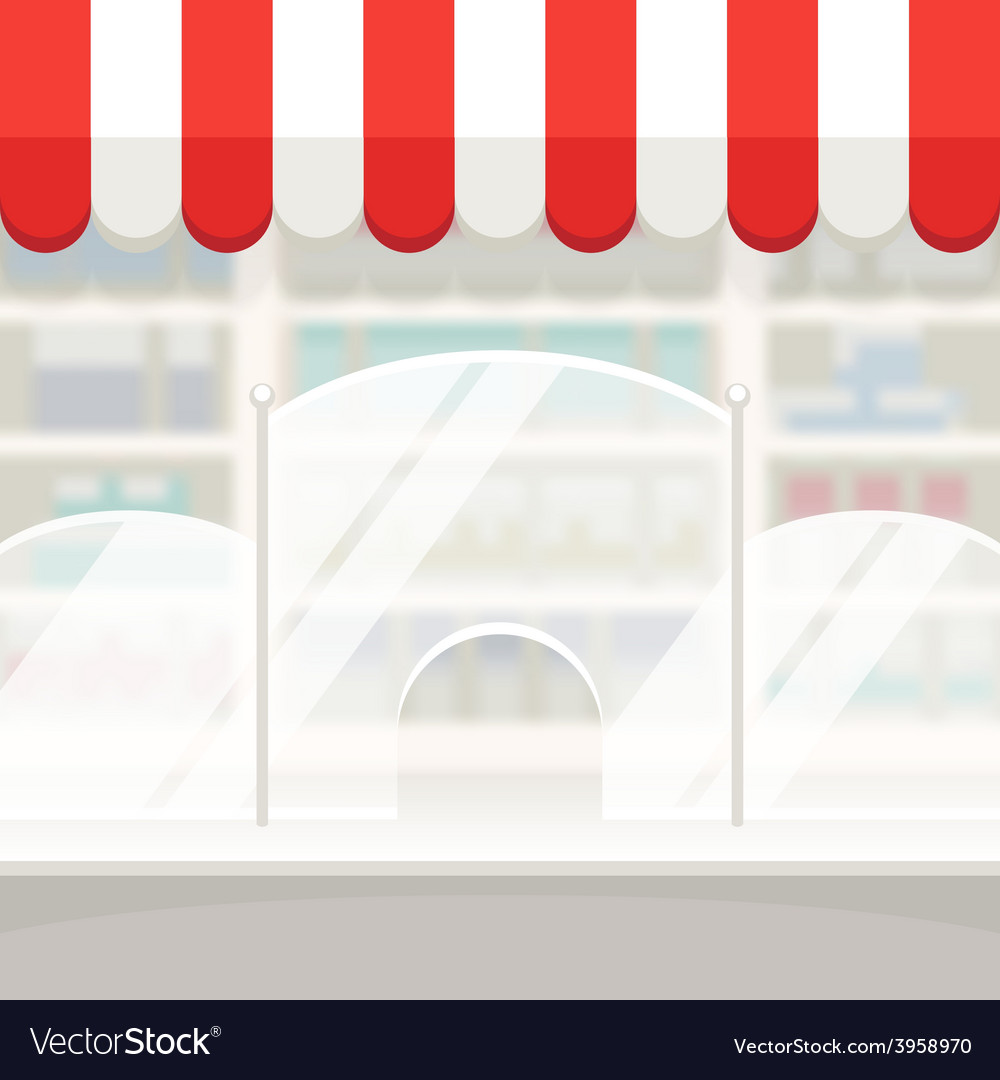 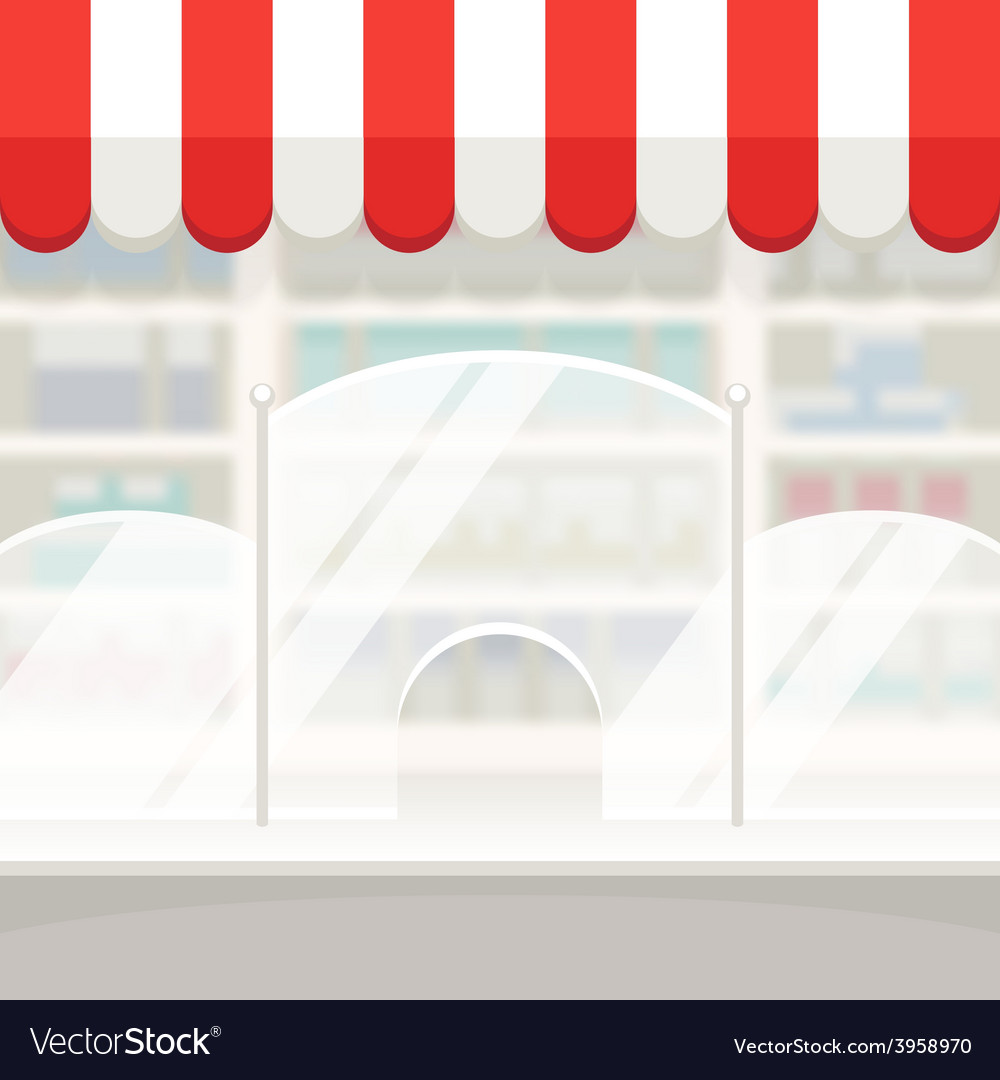 هي شجرة معمرة اتخذتها بلادي شعارًا لعام التسامح :
1. الغاف
2. السدر
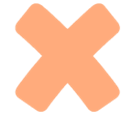 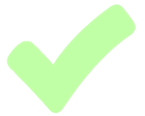 4-الحميض
3. الأشخر
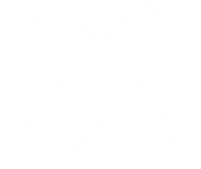 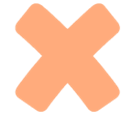 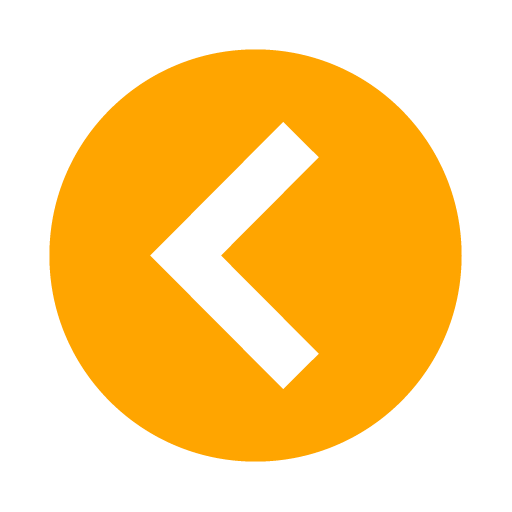 استراتيجية تذكرة الخروج
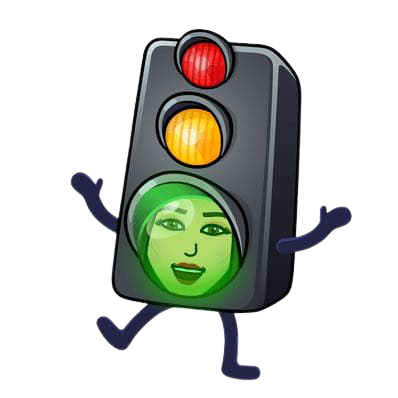 من خلال (استراتيجية اطرح سؤالاً )
 وجه سؤال إلى زميلك .
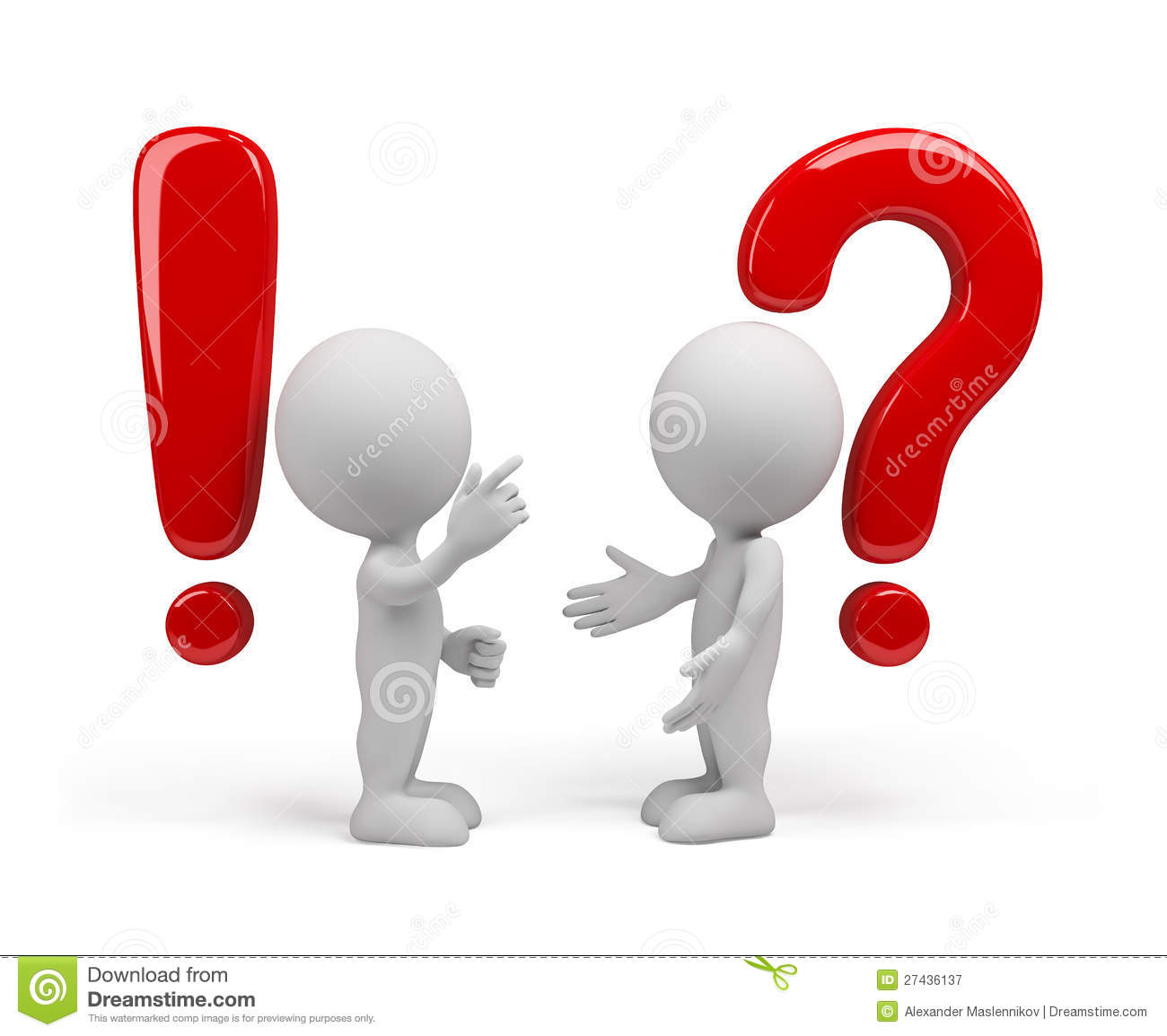 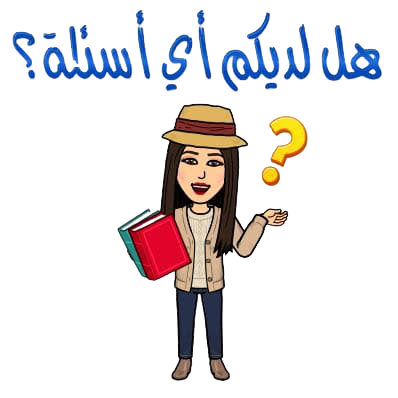 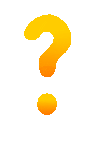 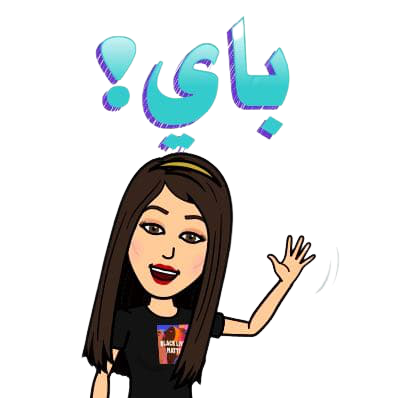 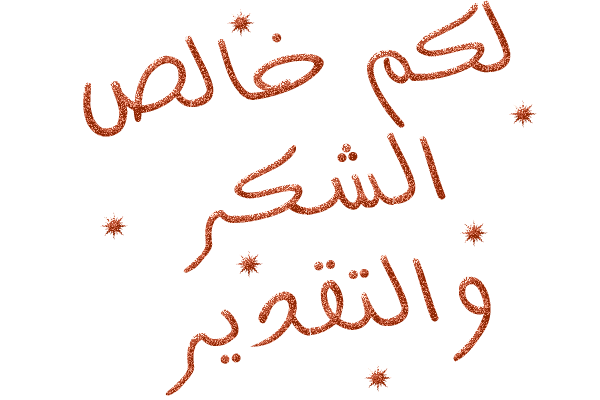 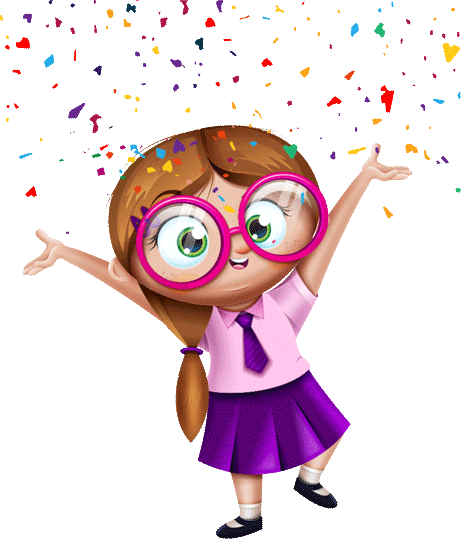